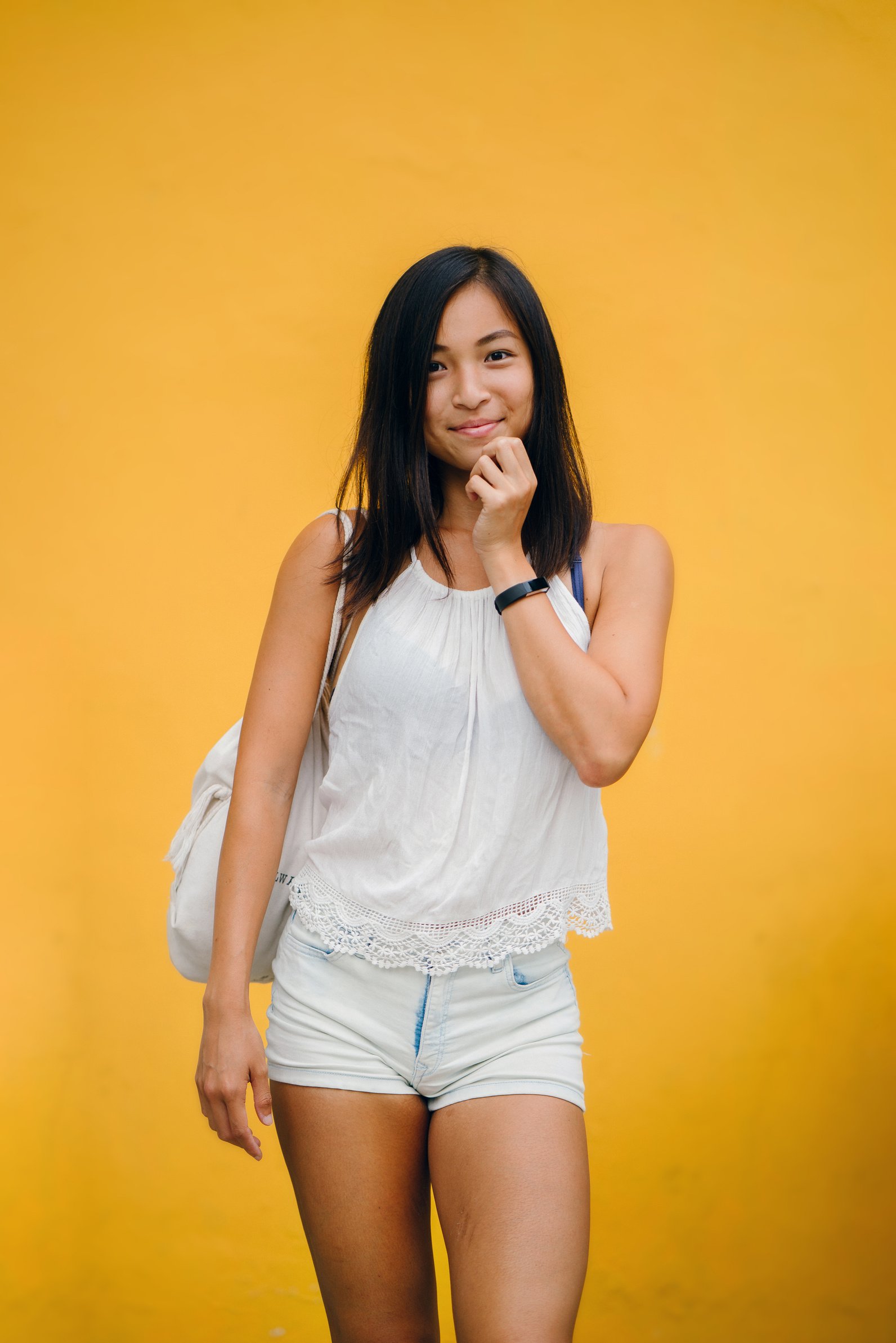 Mentoreo para
las nuevas generaciones
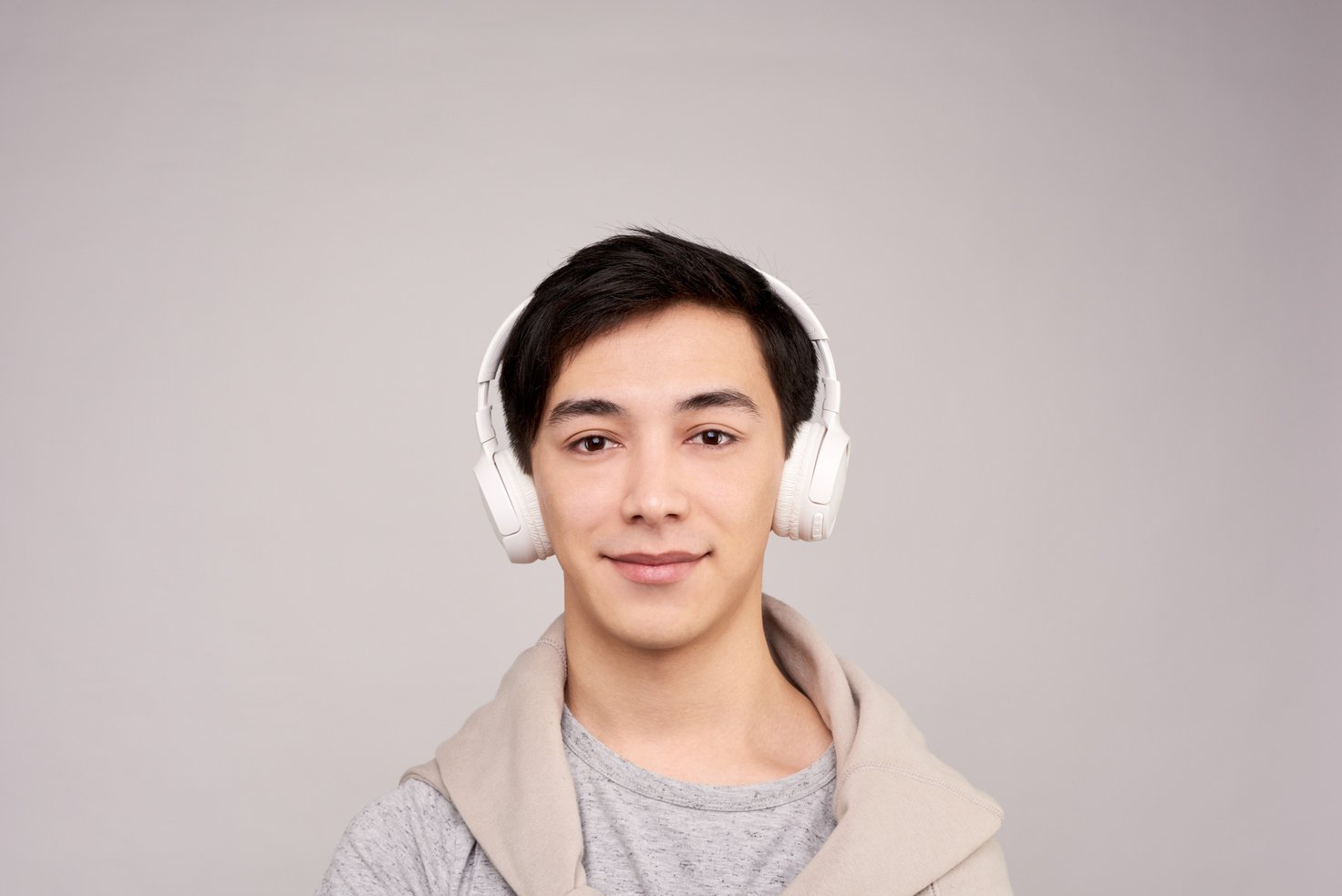 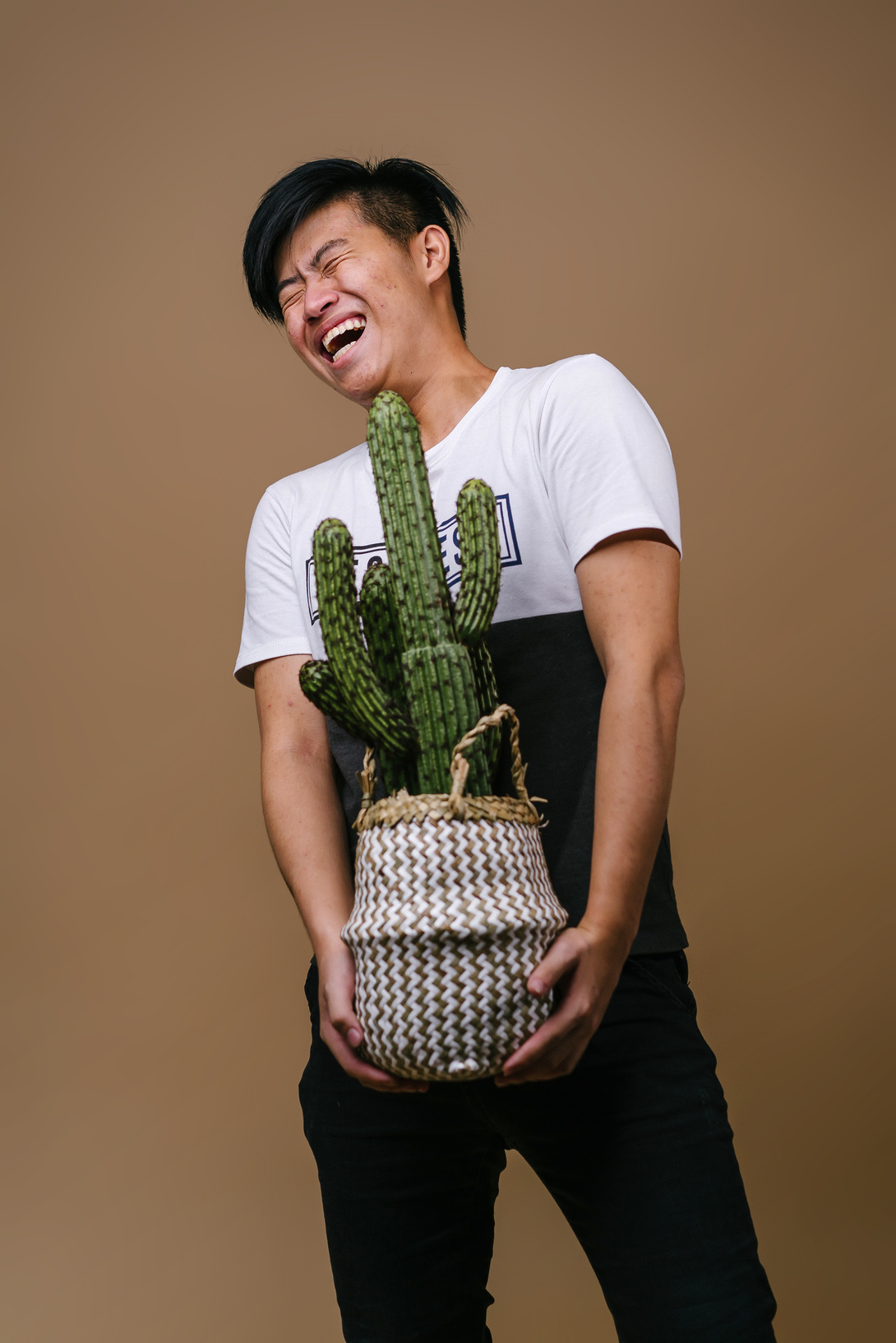 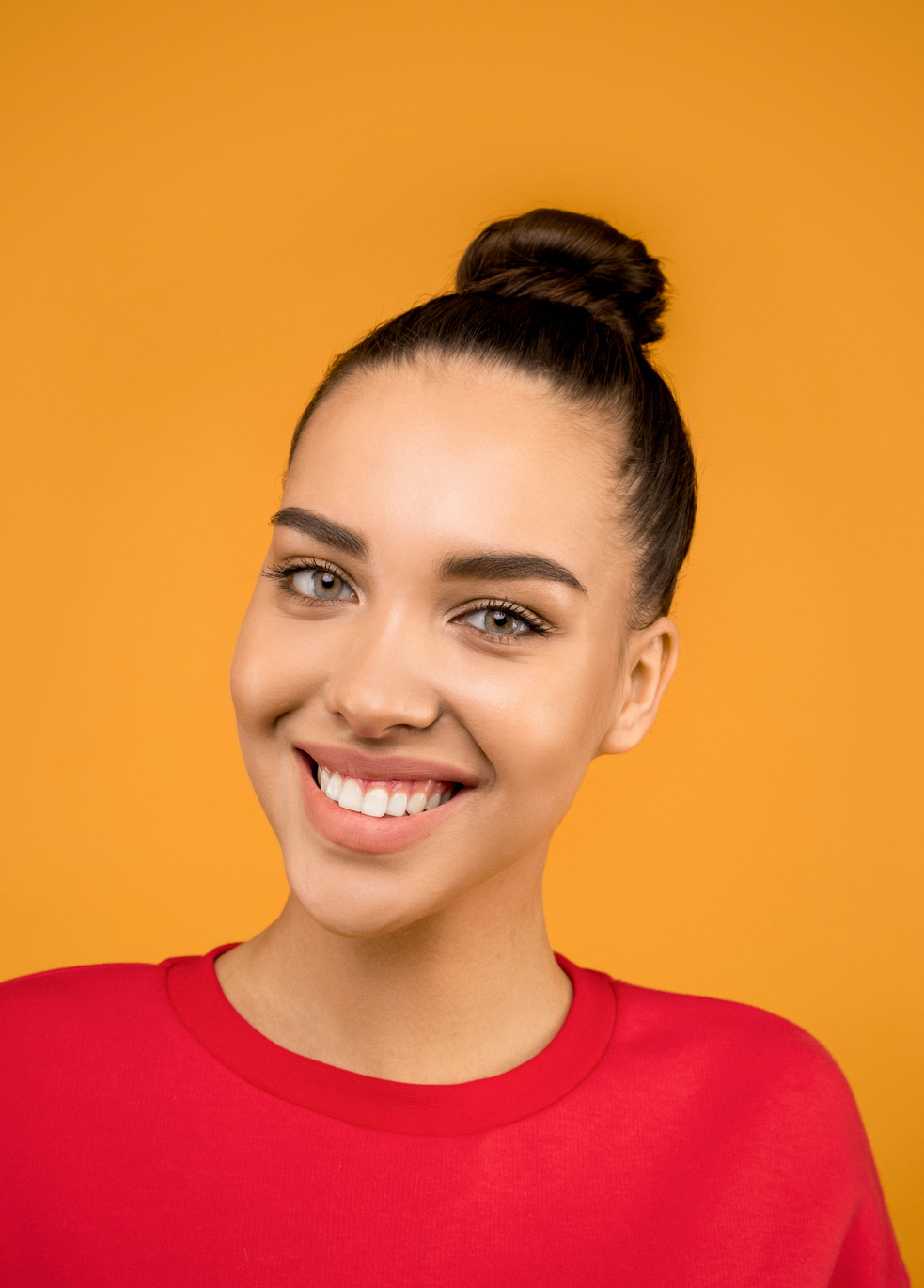 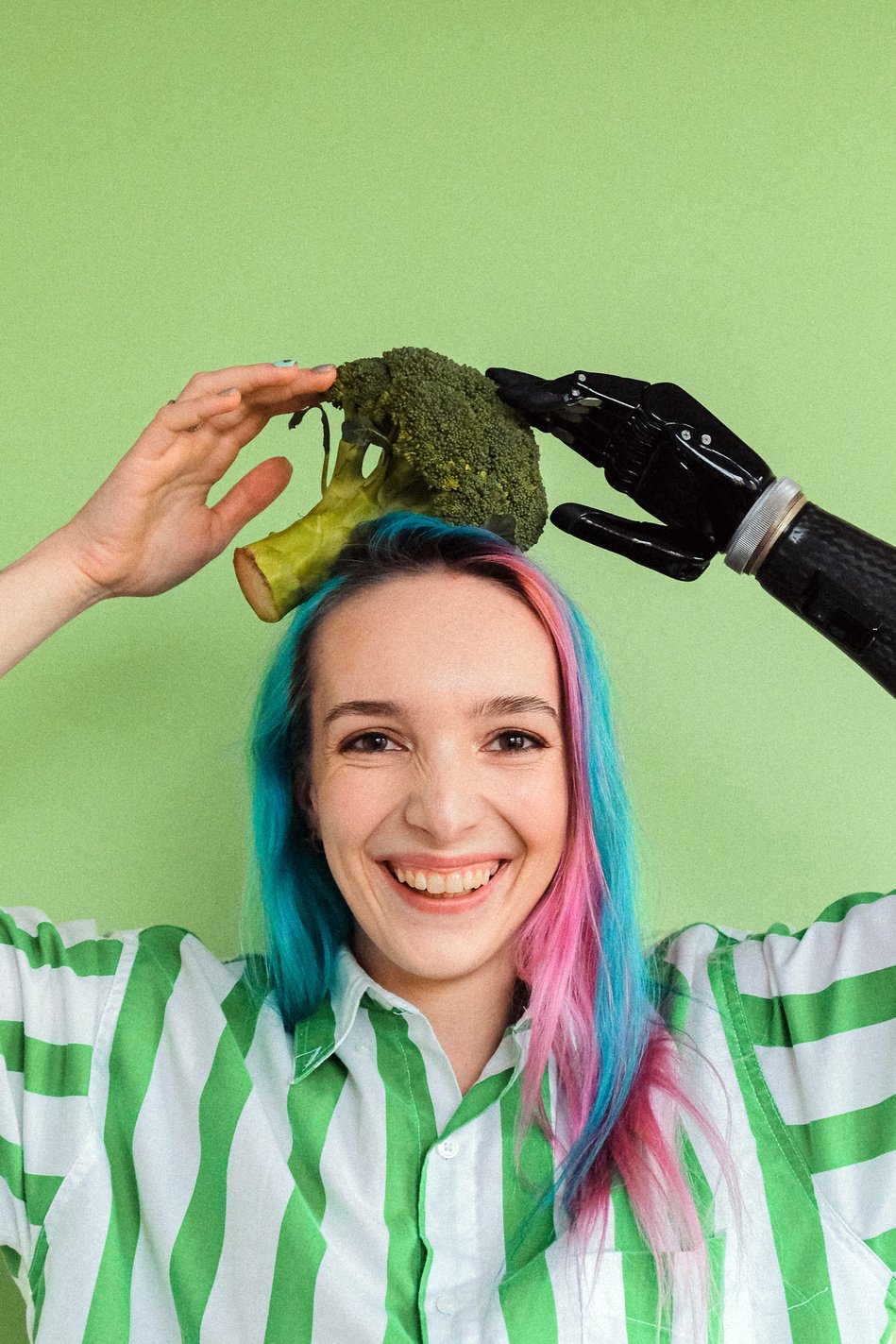 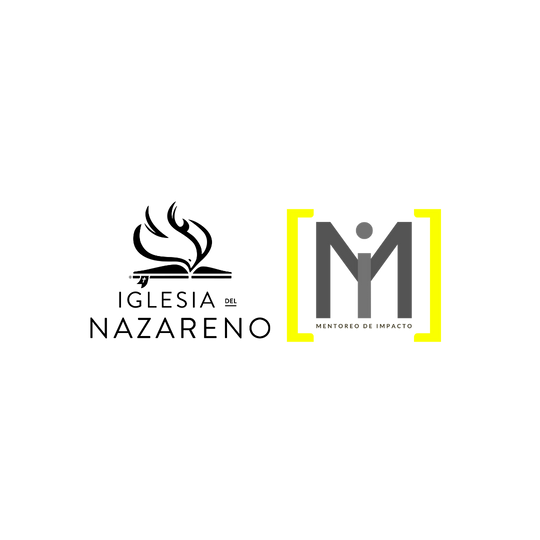 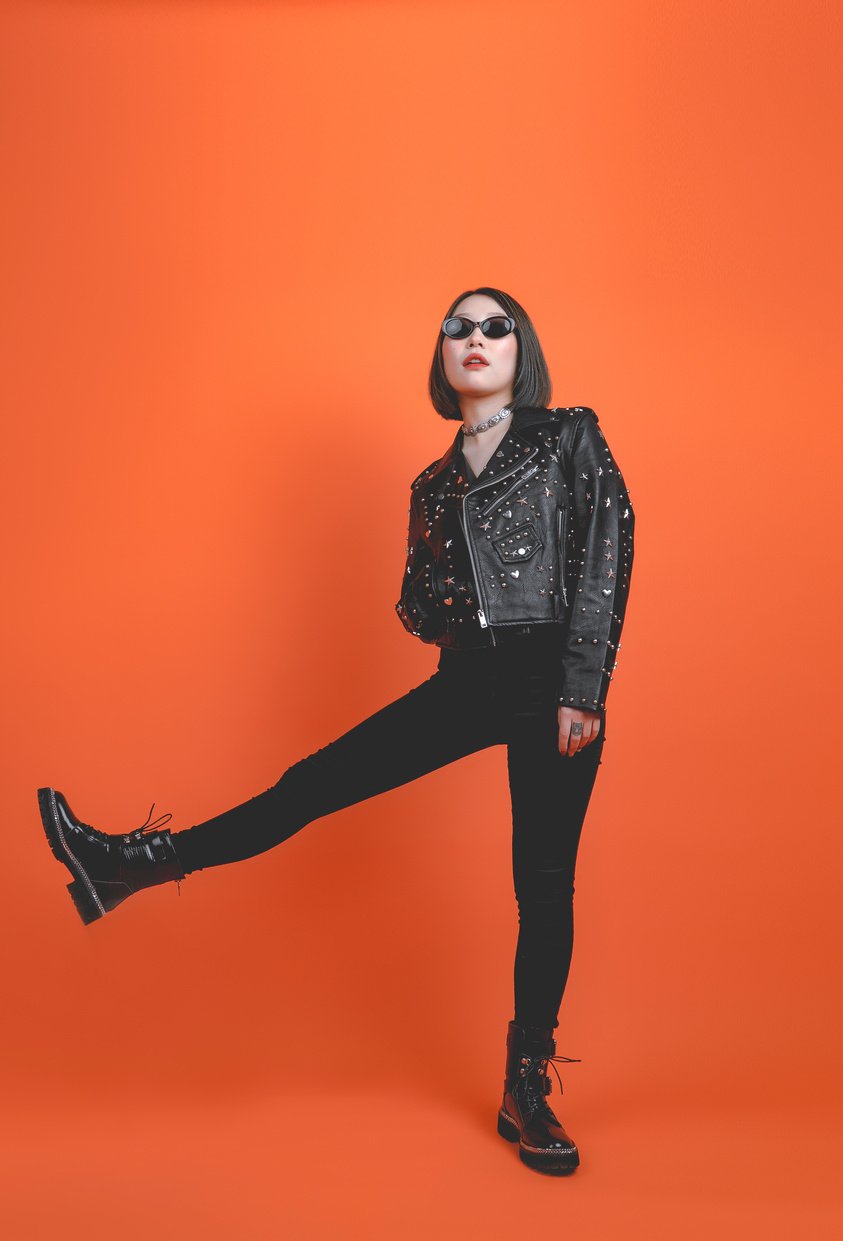 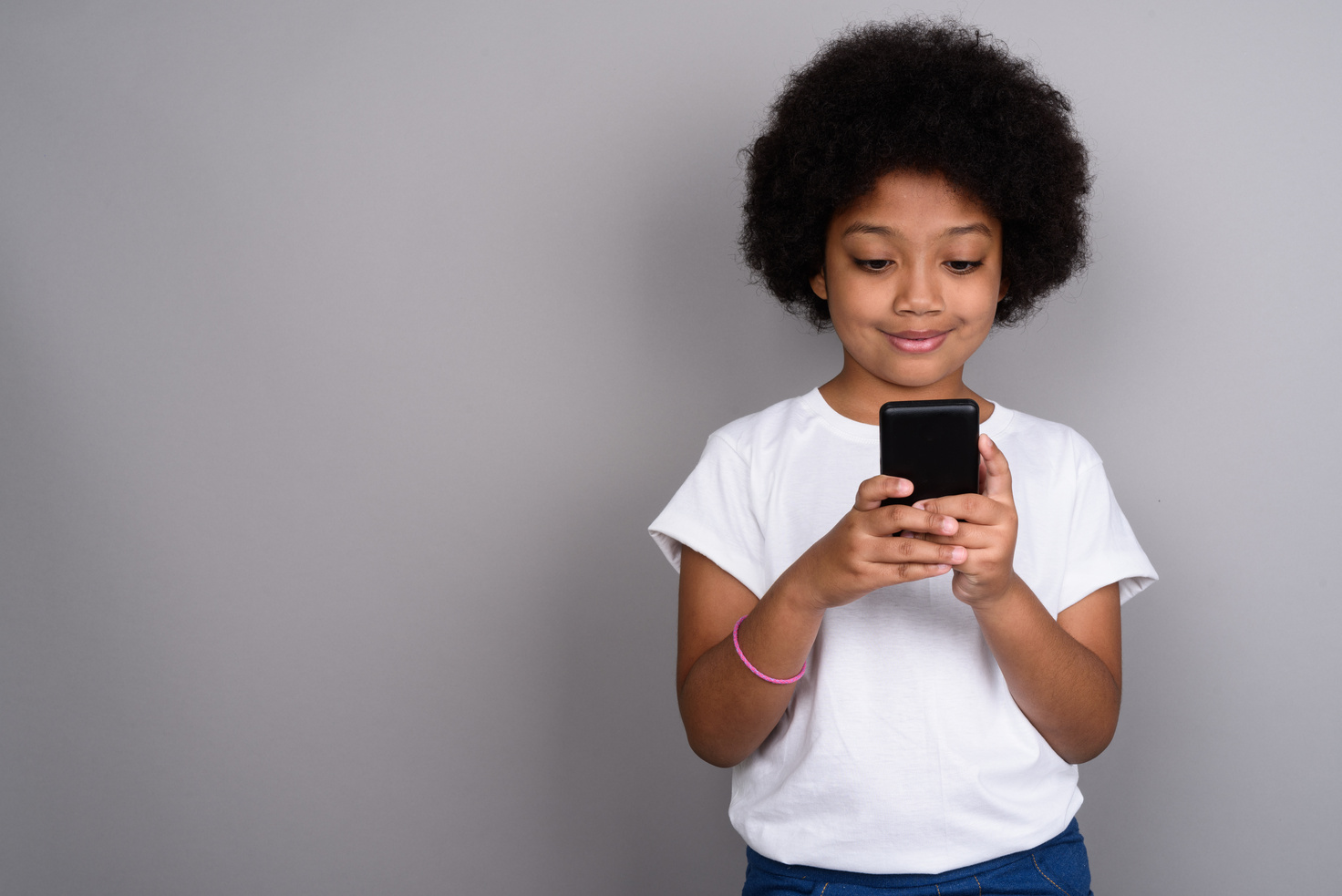 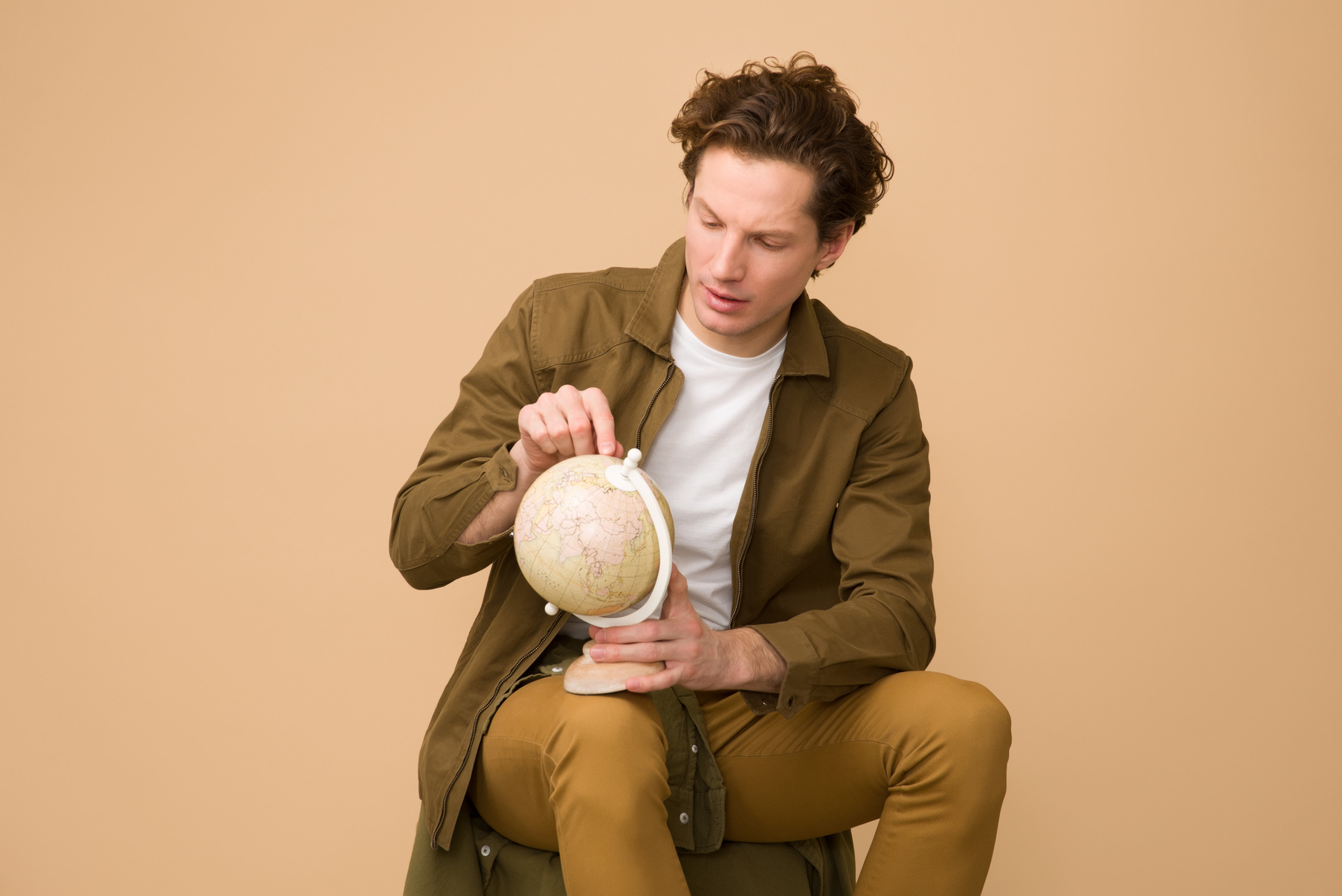 Introducción
¿Qué es el liderazgo generacional?
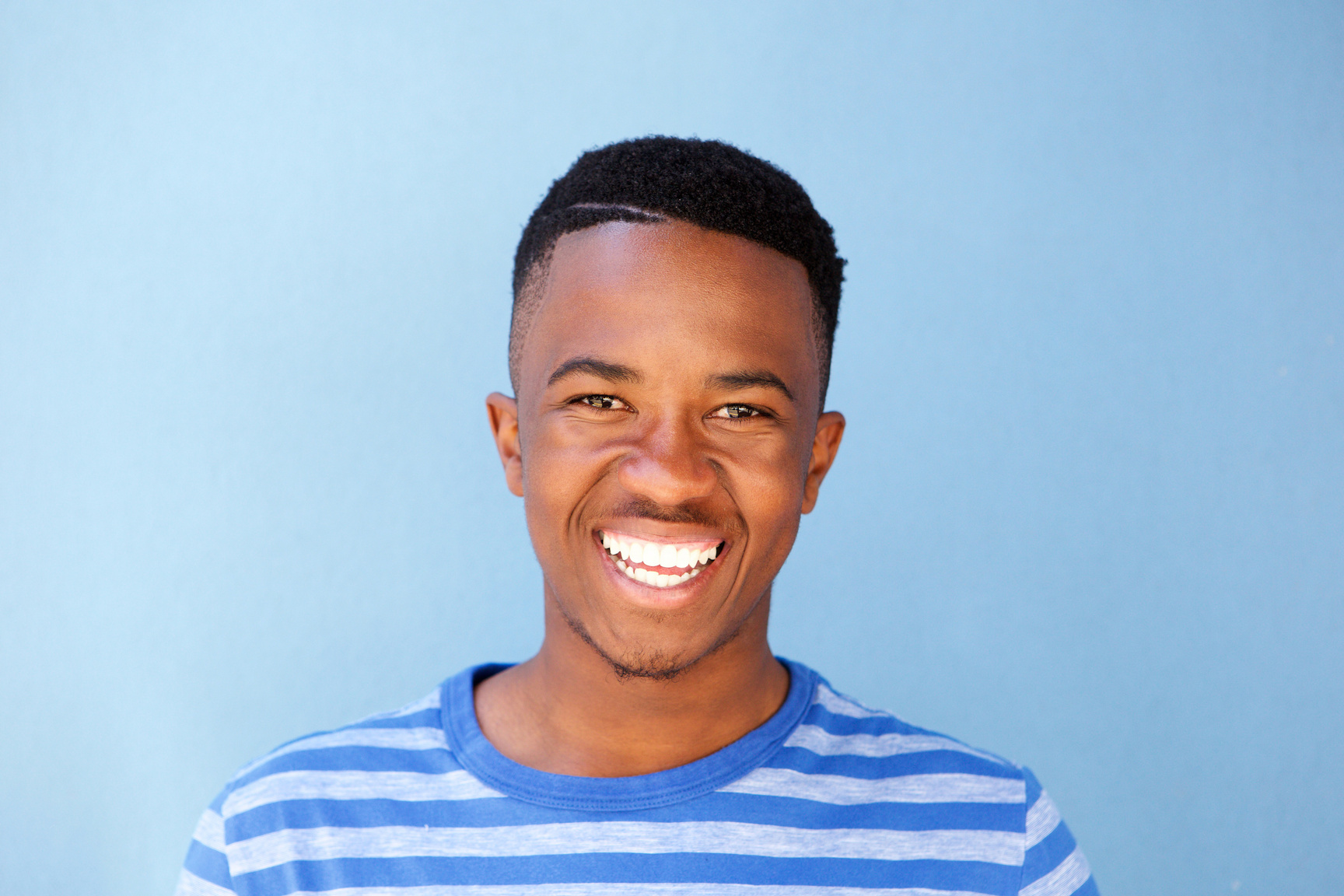 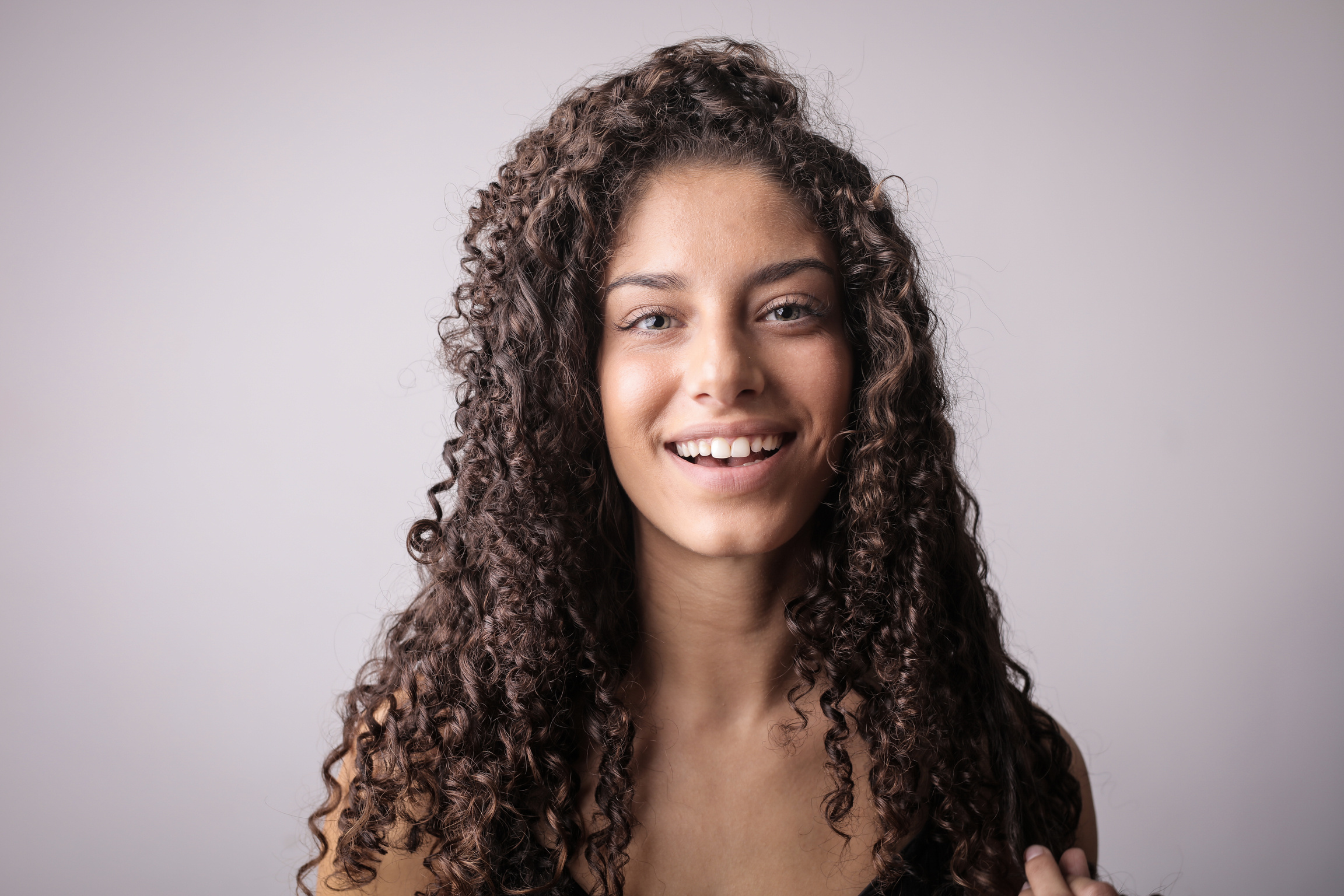 ¿Qué propone el liderazgo Generacional?
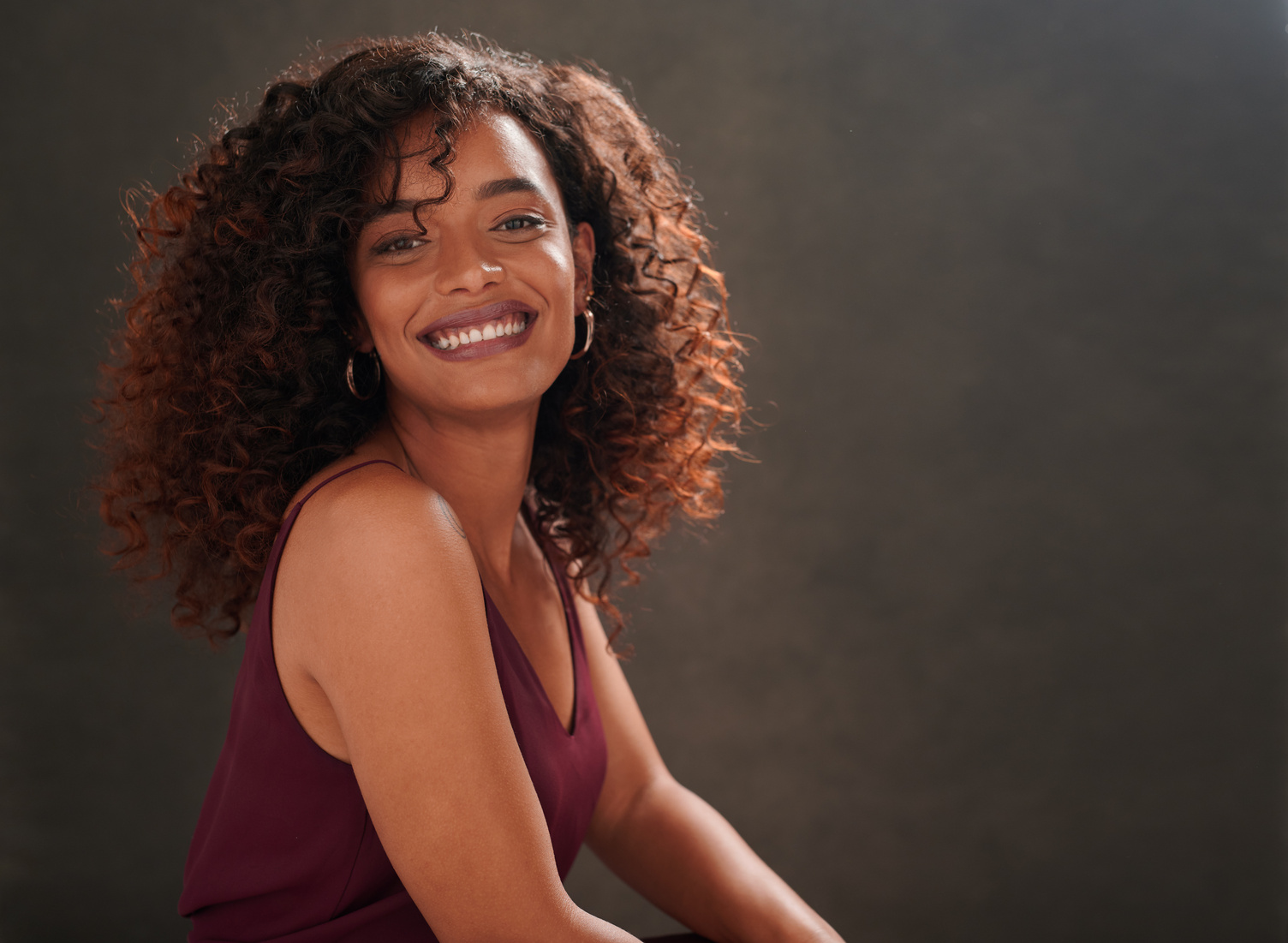 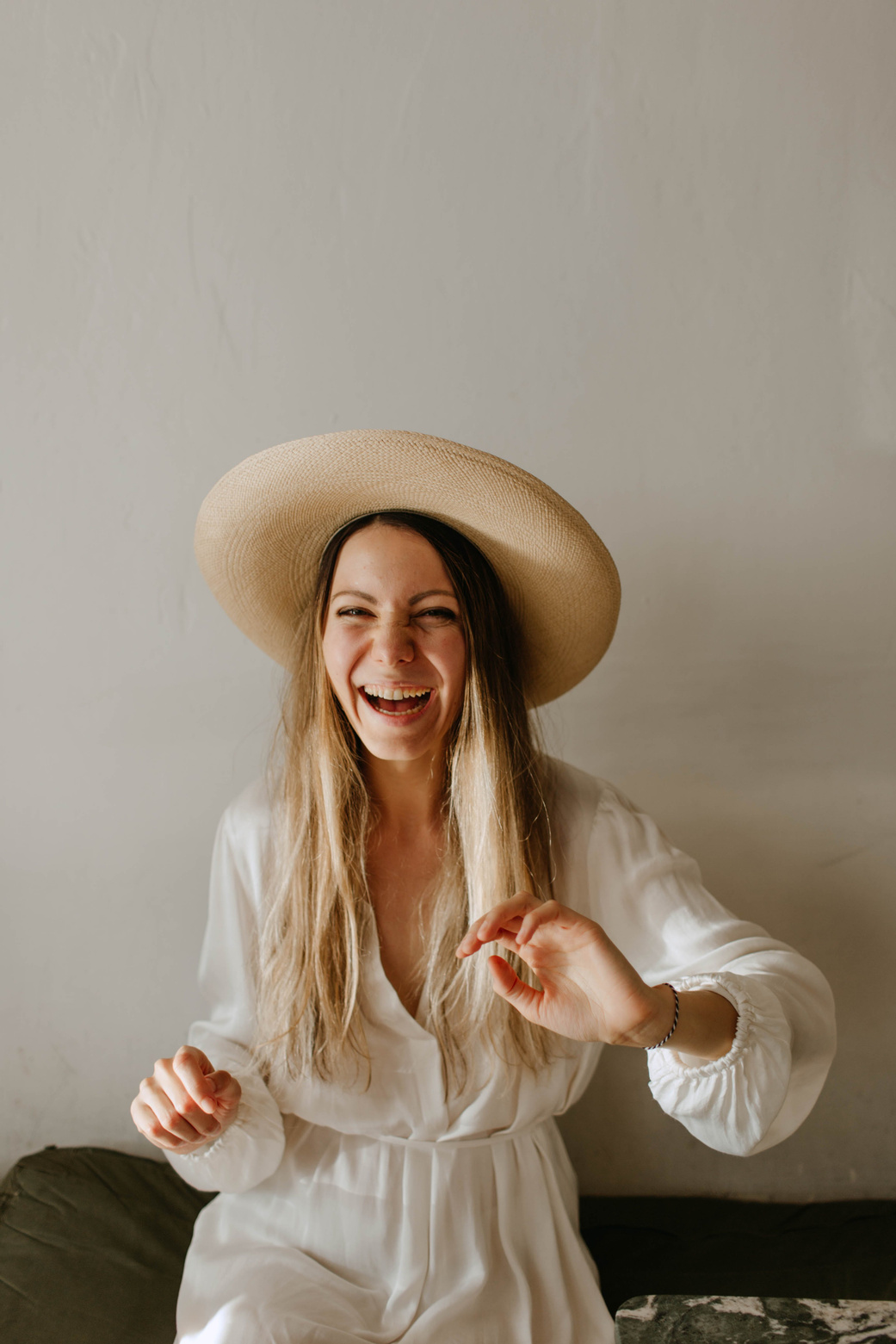 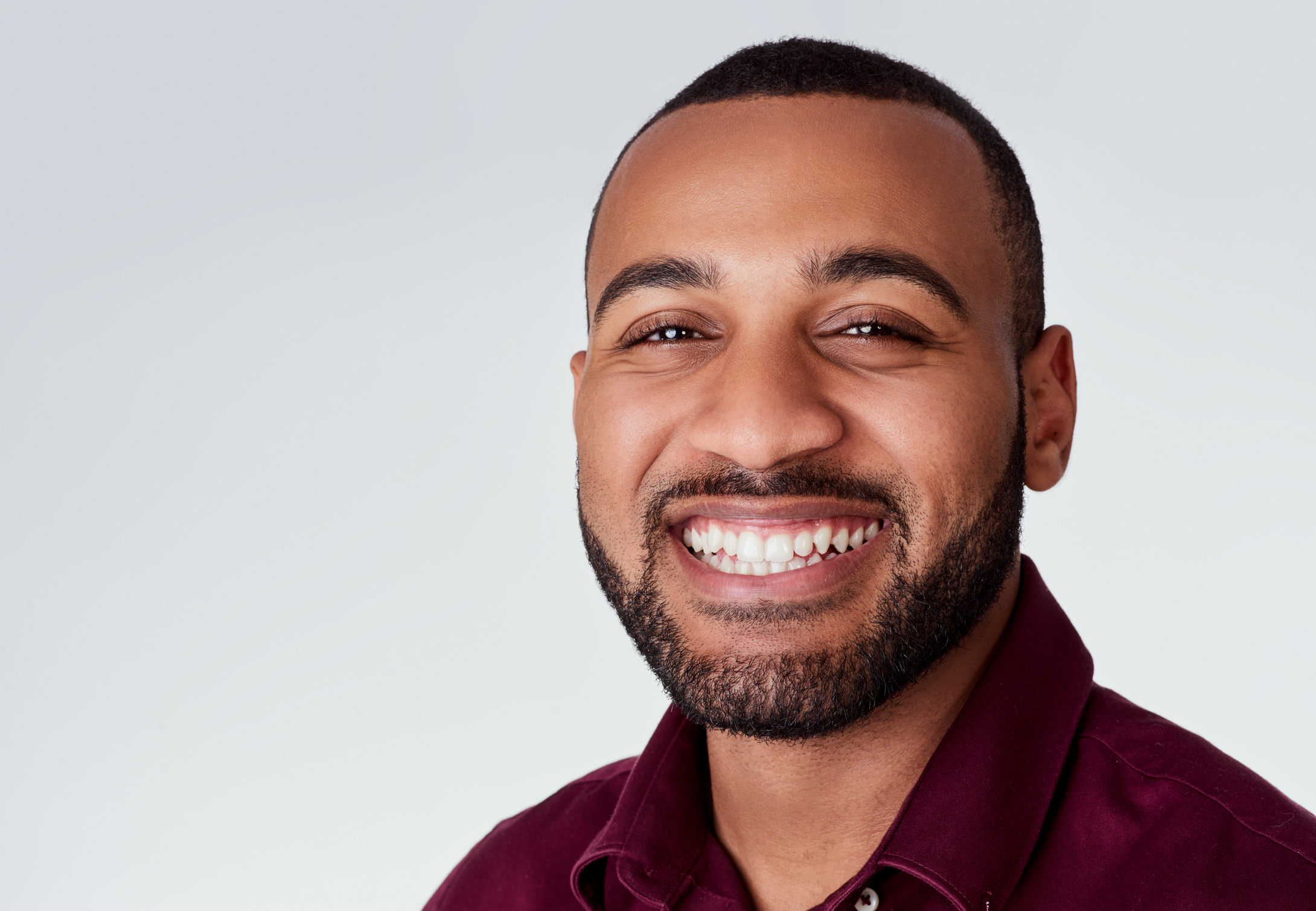 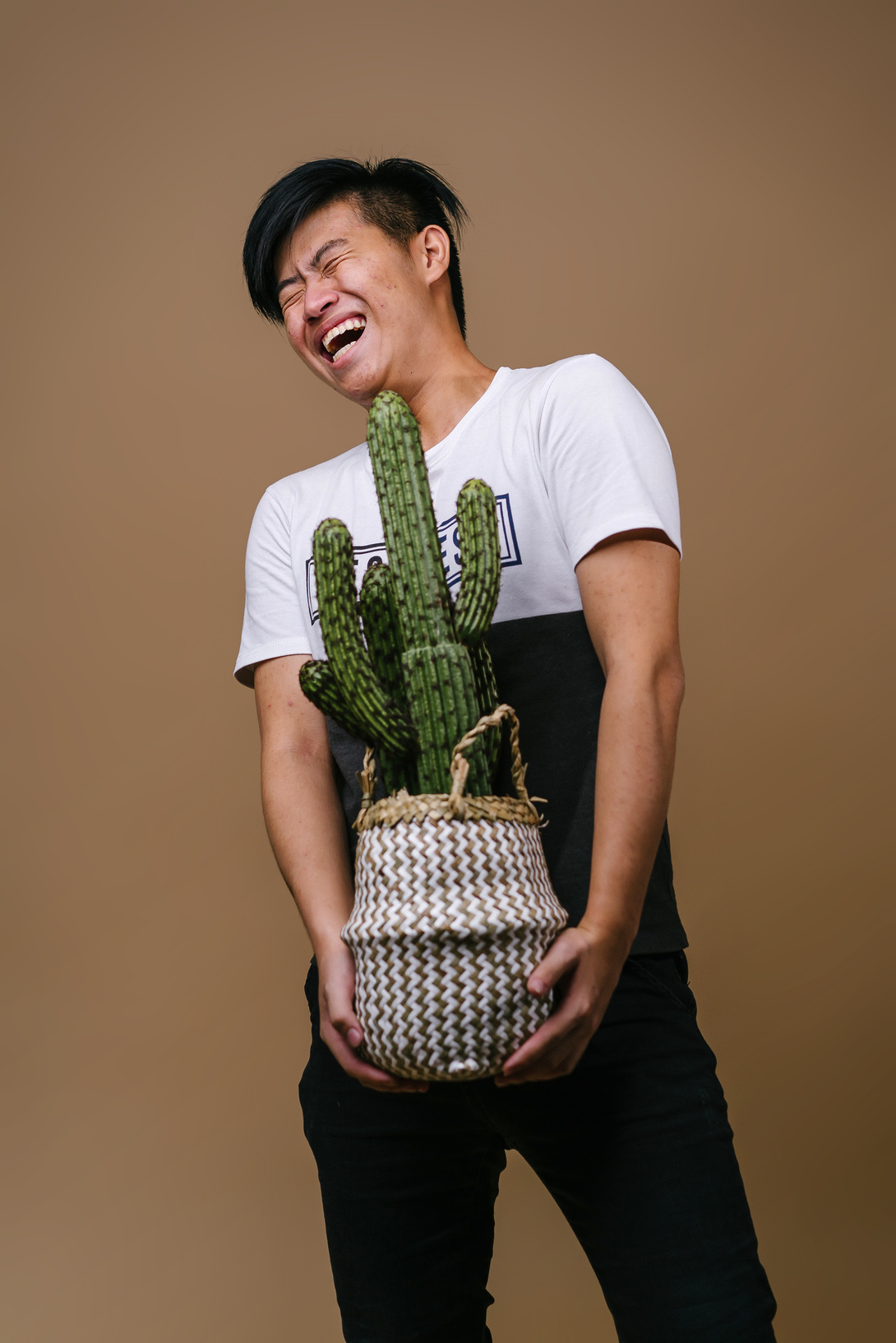 Primera infancia 
0-5 años
5 etapas camino a la adultez
Niñez 
6-10 años
Pre-adolescencia
11-12 años
Adolescencia 
13-18 años
Juventud 
19-25 años
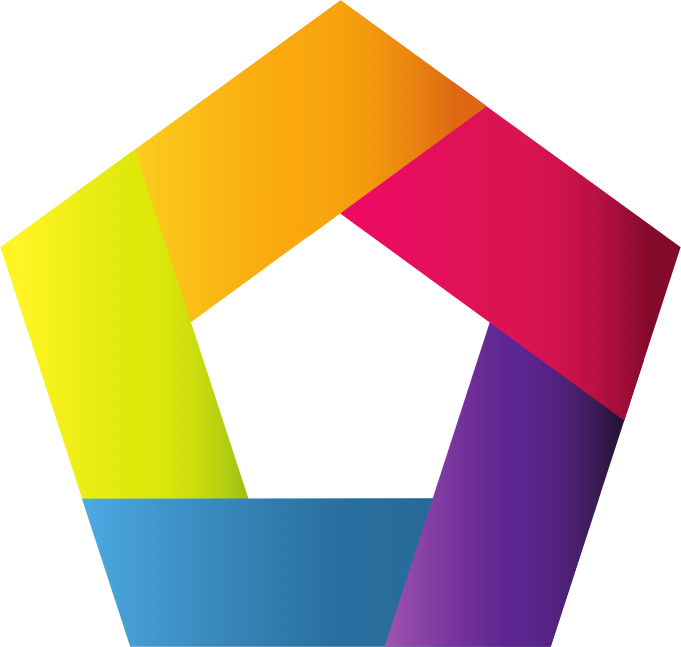 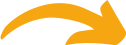 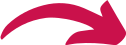 2. INTERACCIÓN
3. INVESTIGACIÓN
Compartir
Preguntar
Cuestionar
Indagar
Interactuar
Investigar
PROCESO
DE
ENSEÑANZA
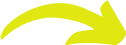 Proponer
4. CREACIÓN
1. PROPUESTA
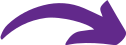 Crear
Imaginar
Inventar
Aplicar
Inspirar
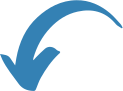 Aplicar
5. APLICACIÓN
Planificar
Diseñar
#1
Cuatro Paradigmas para descartar
El ministerio de niños y el juvenil son dos ministerios totalmente separados.
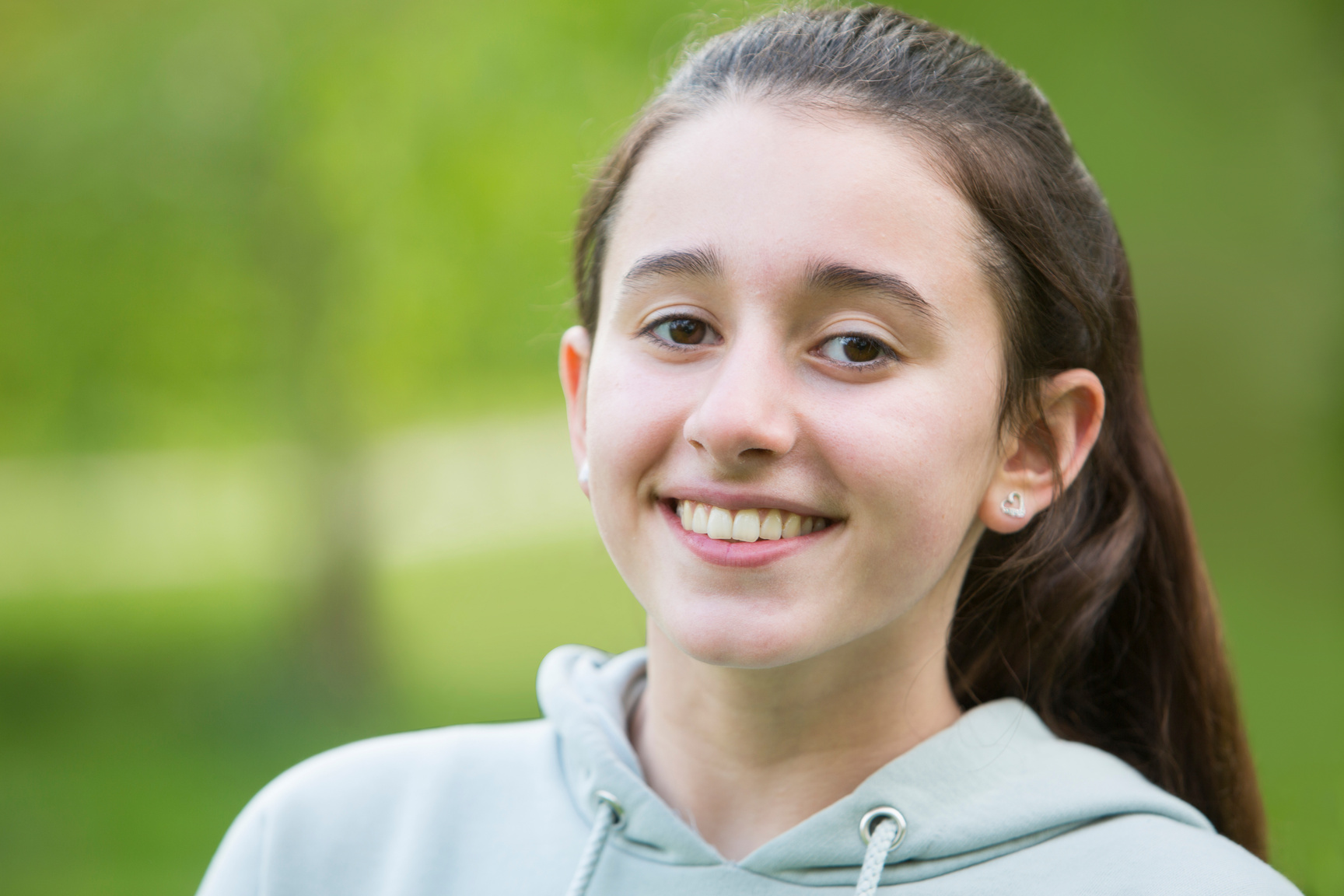 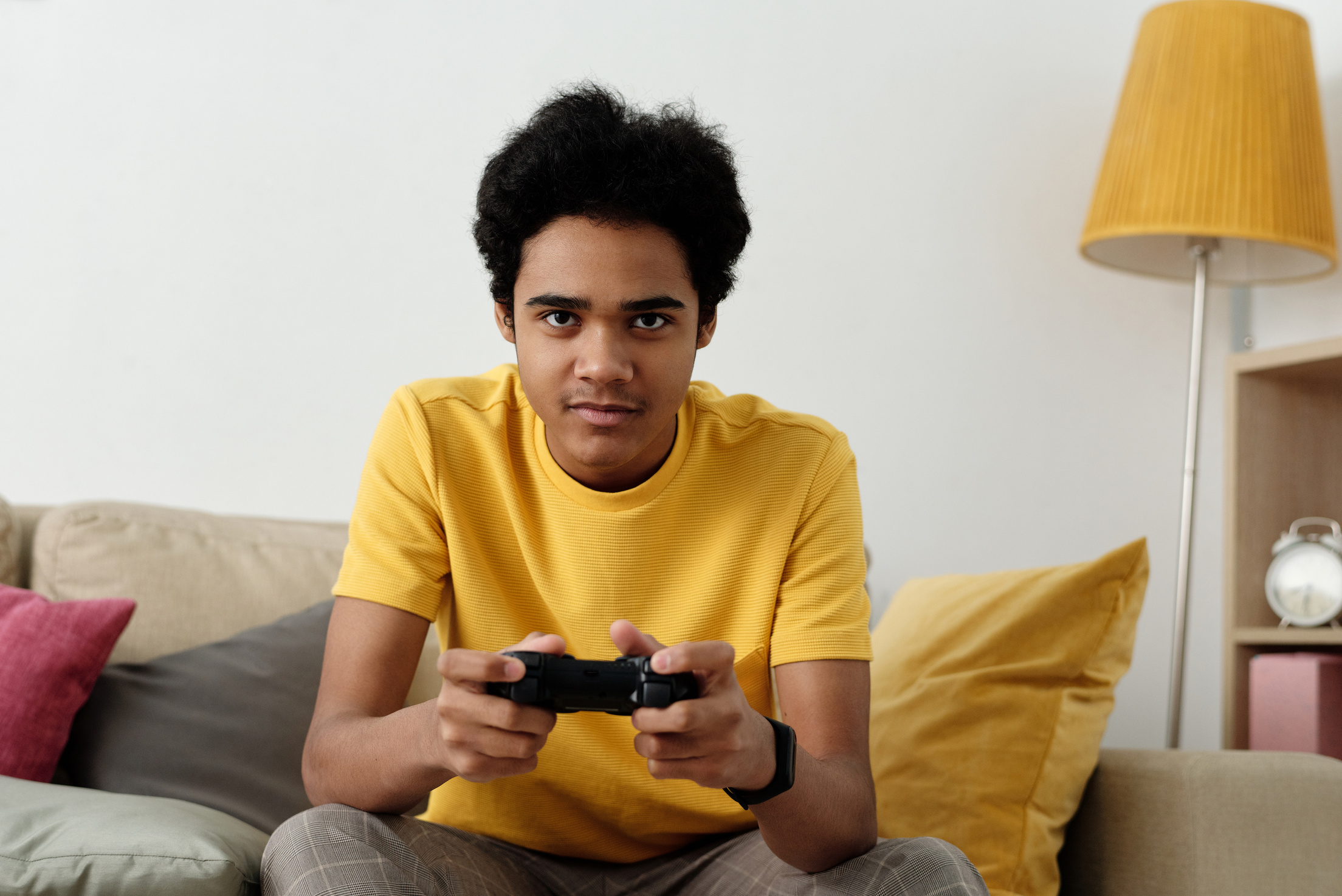 #2
Cuatro Paradigmas para descartar
Los adultos son la prioridad de los pastores principales.
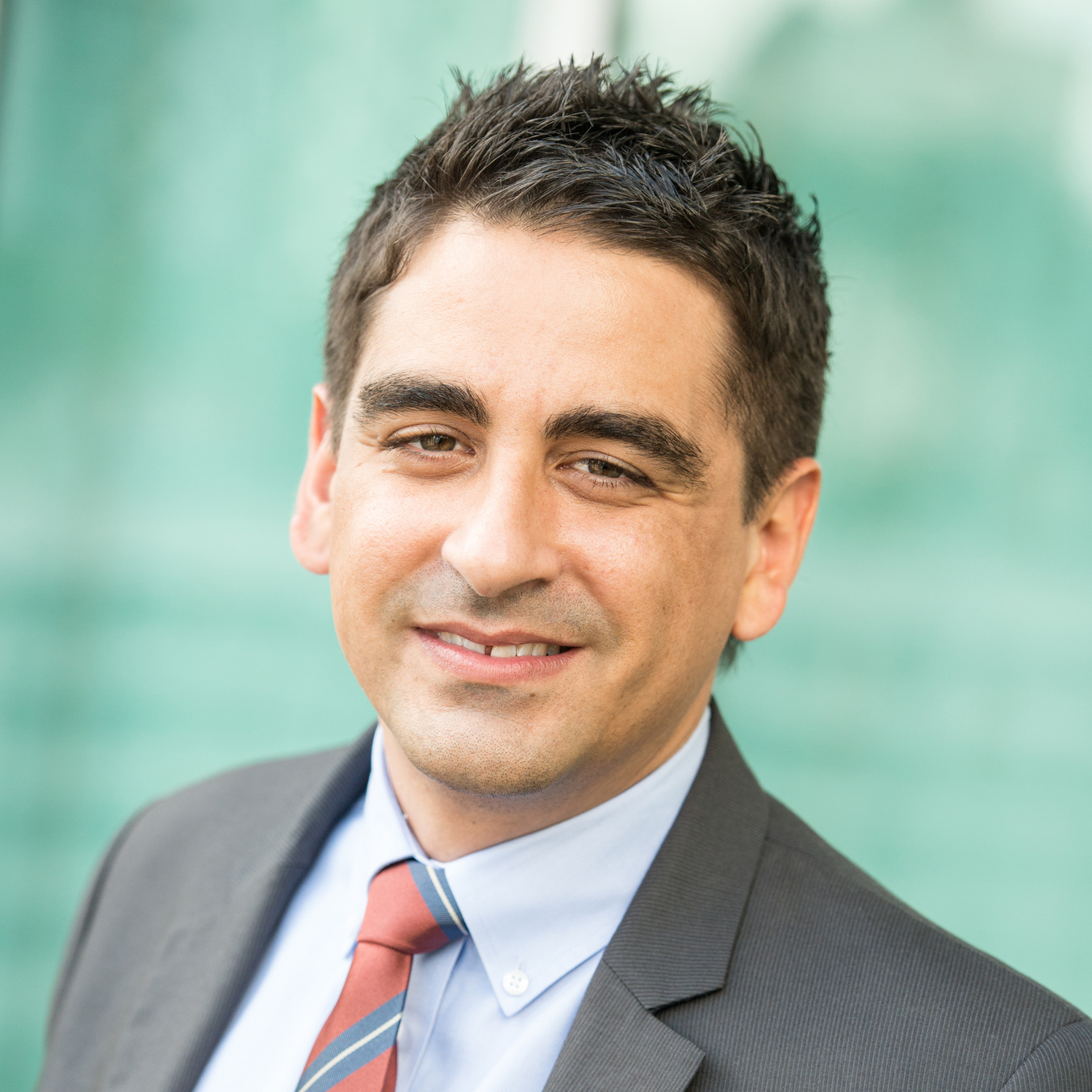 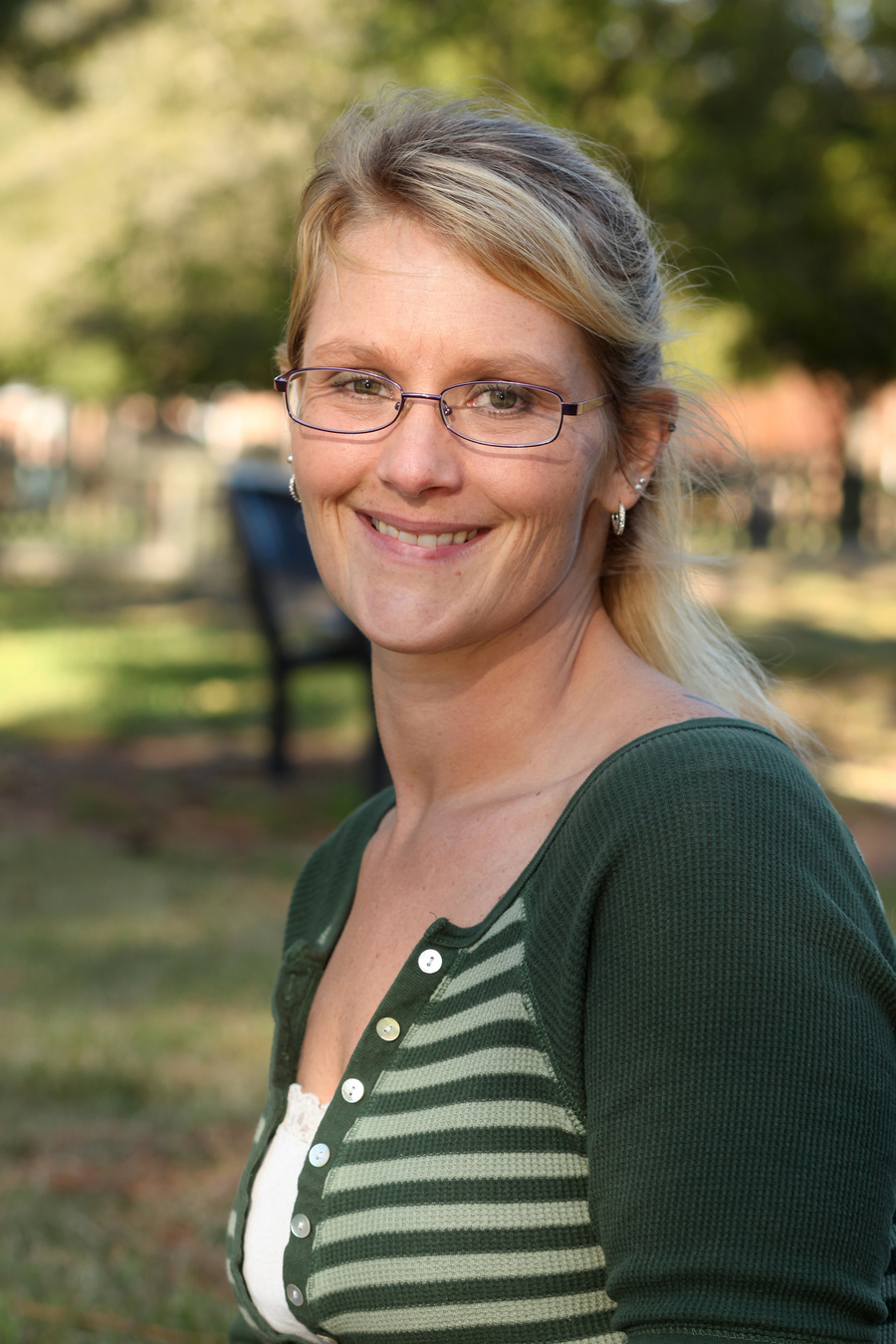 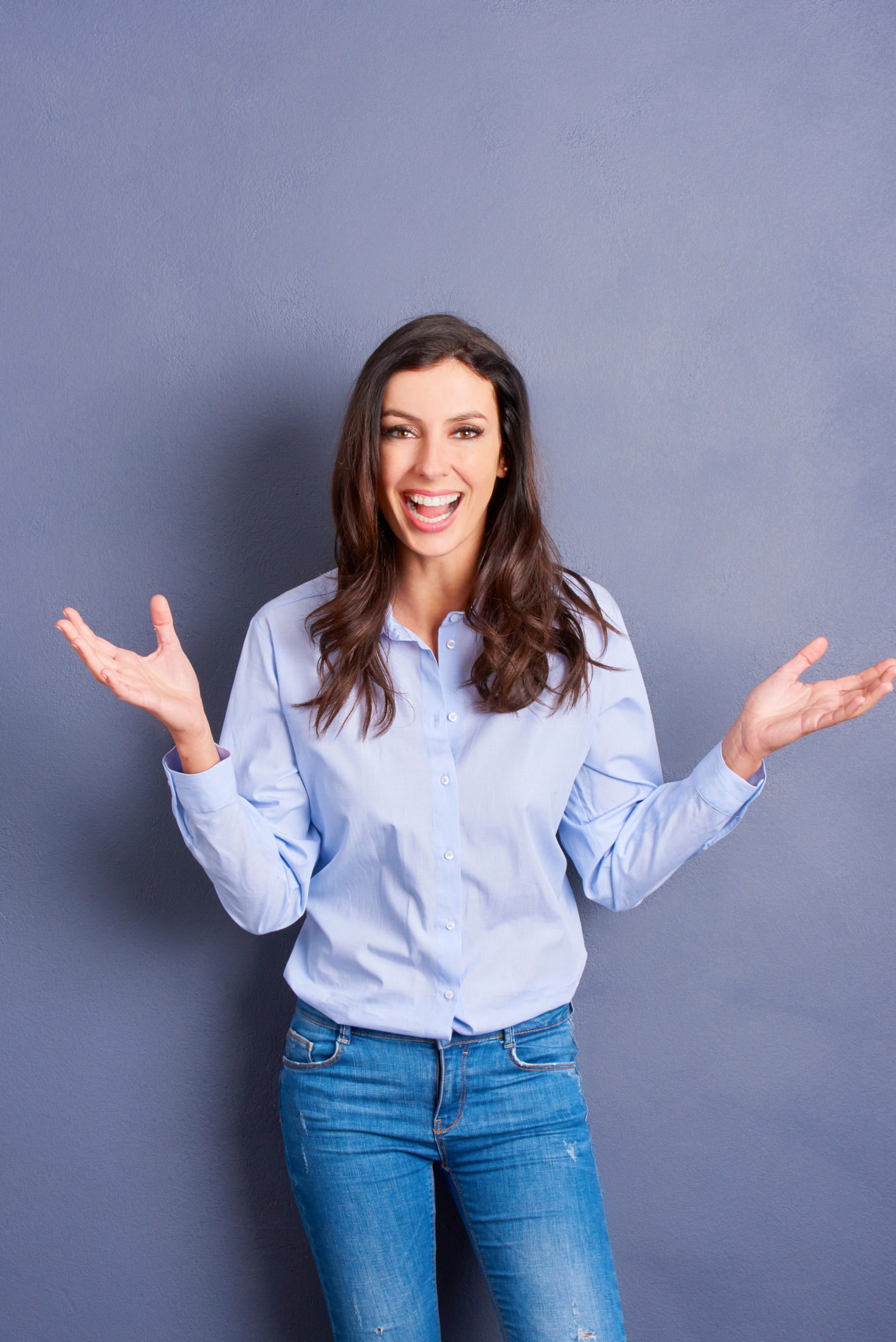 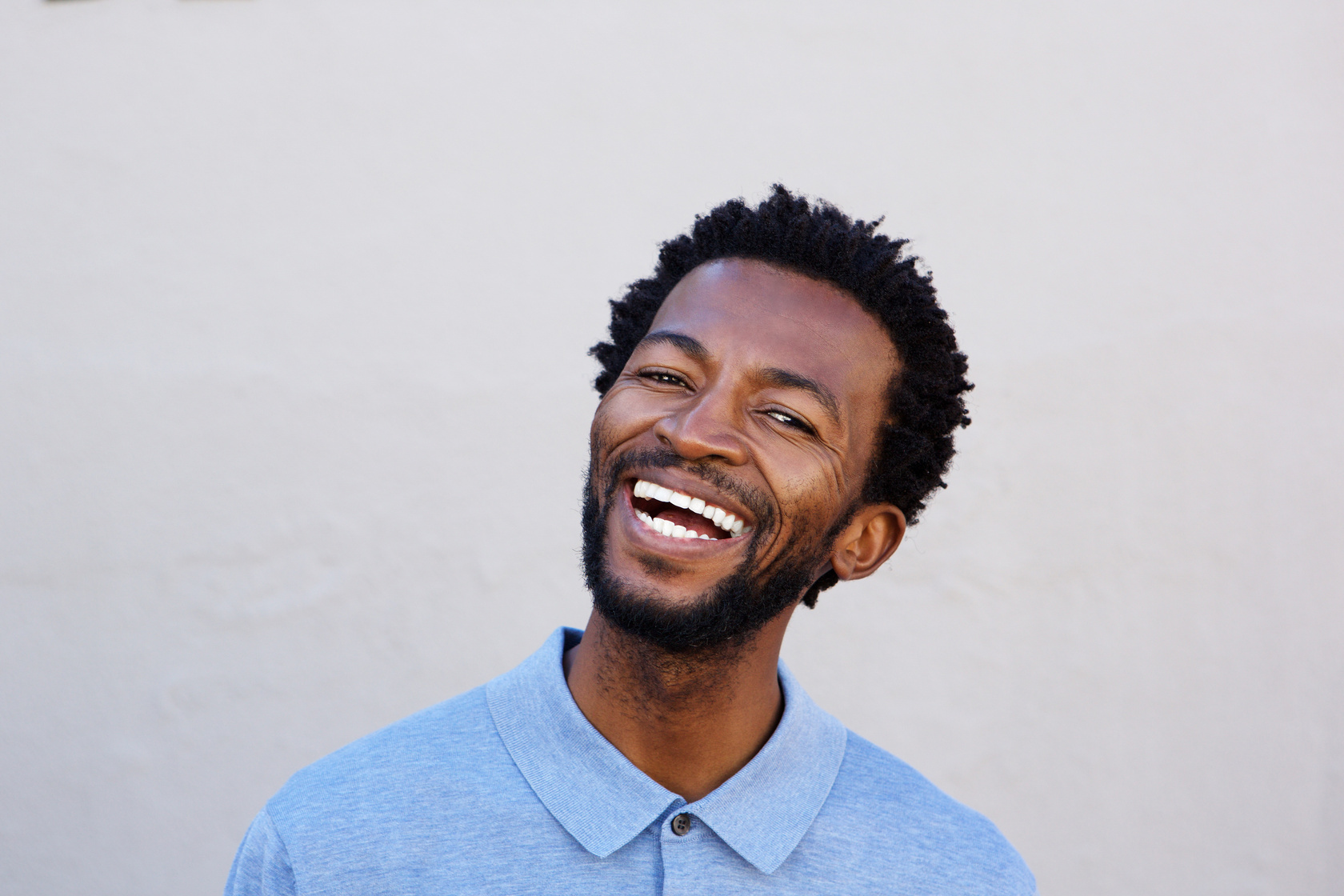 Cuatro Paradigmas para descartar
#3
El ministerio sucede en el templo y no en la familia.
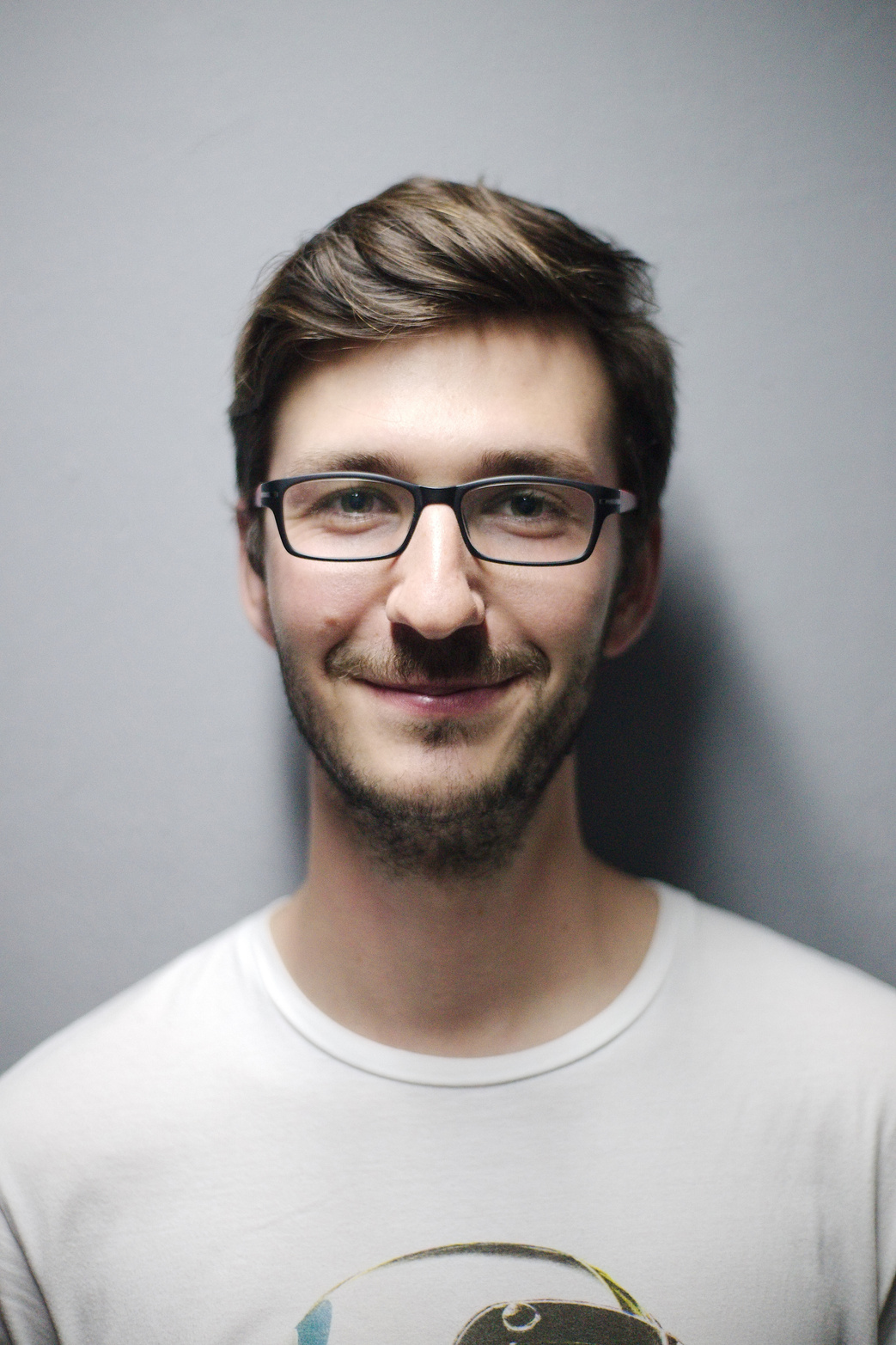 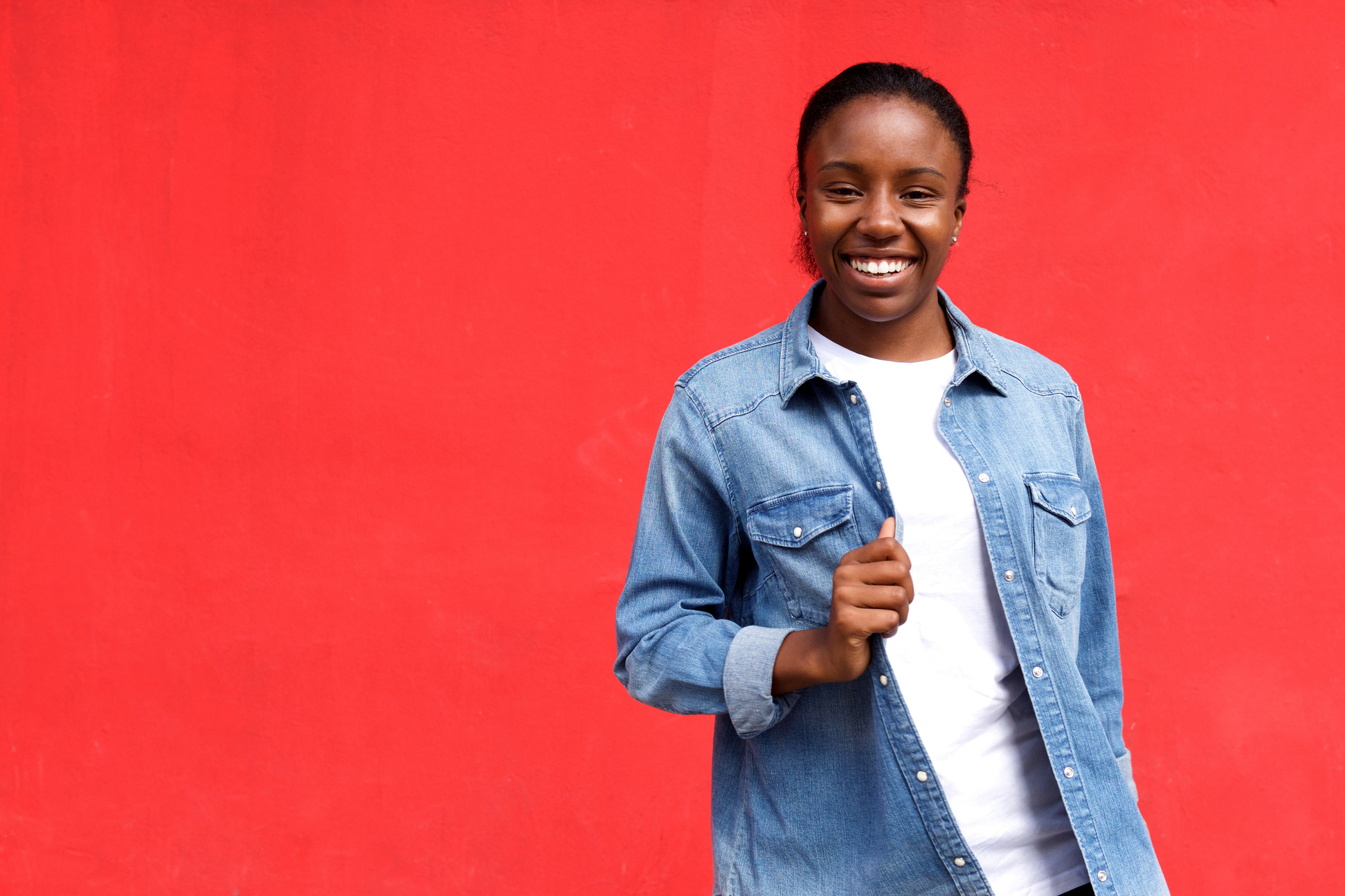 Cuatro Paradigmas para descartar
#4
El éxito se mide en cantidad de gente sentada en el templo.
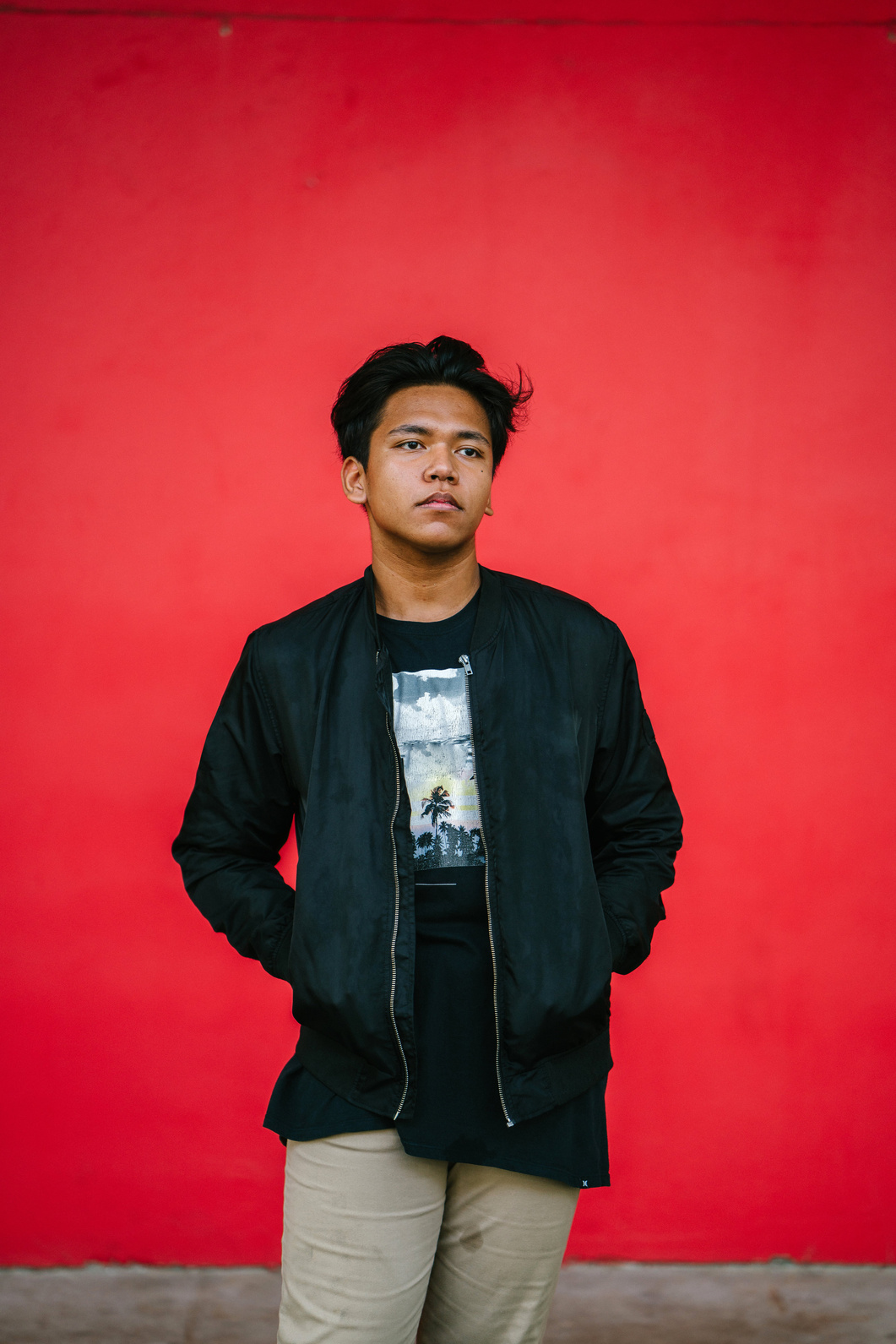 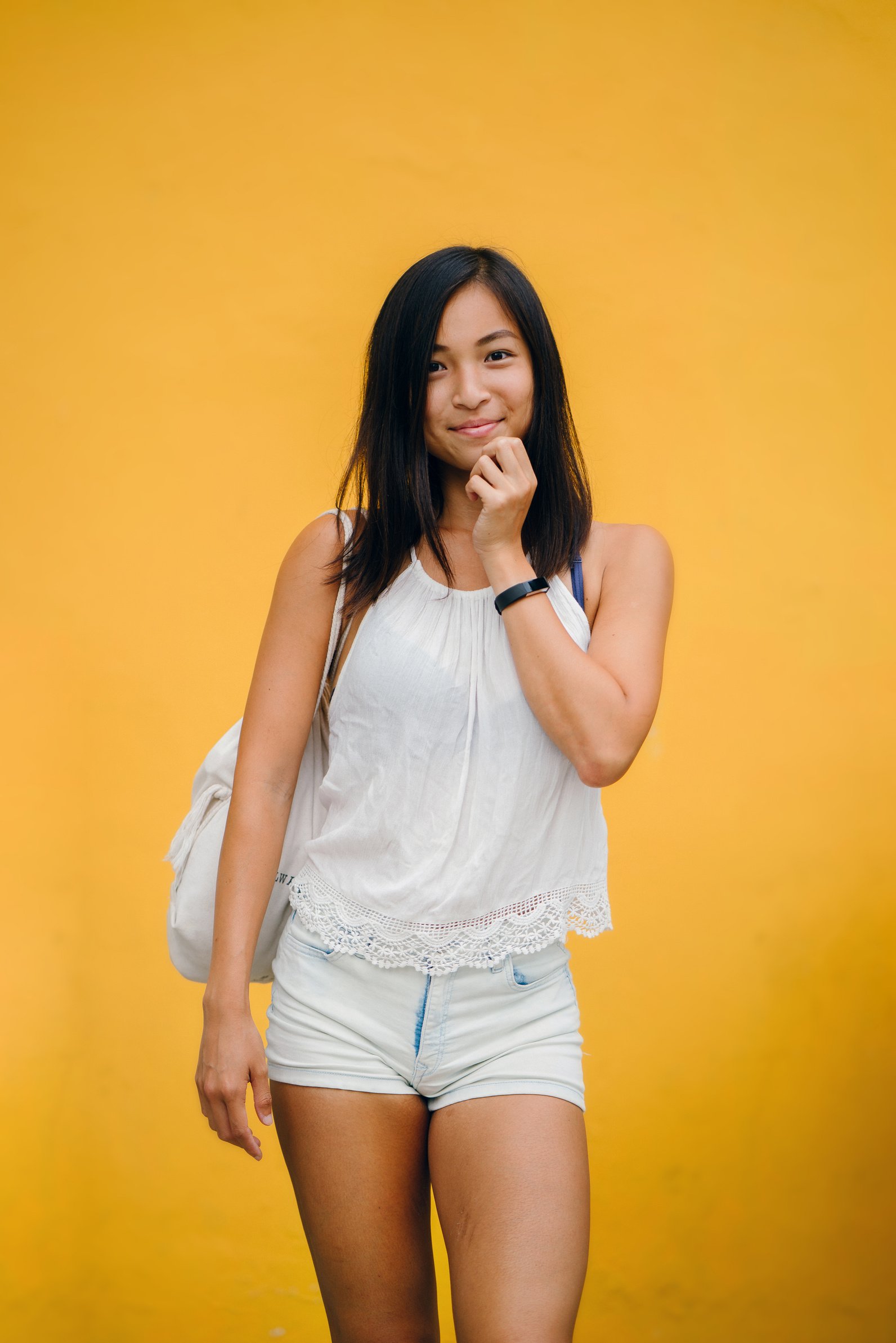 La estrategia de
la visión generacional
1) Misión.
2) Público.
3) Nosotros, líderes.
4) Programas.
5) Relaciones.
6) Cultura.
Proclamar, aconsejar y enseñar
“A este Cristo proclamamos, aconsejando y enseñando con toda sabiduría a todos los seres humanos, para presentarlos a todos perfectos en él.” Colosenses 1:28
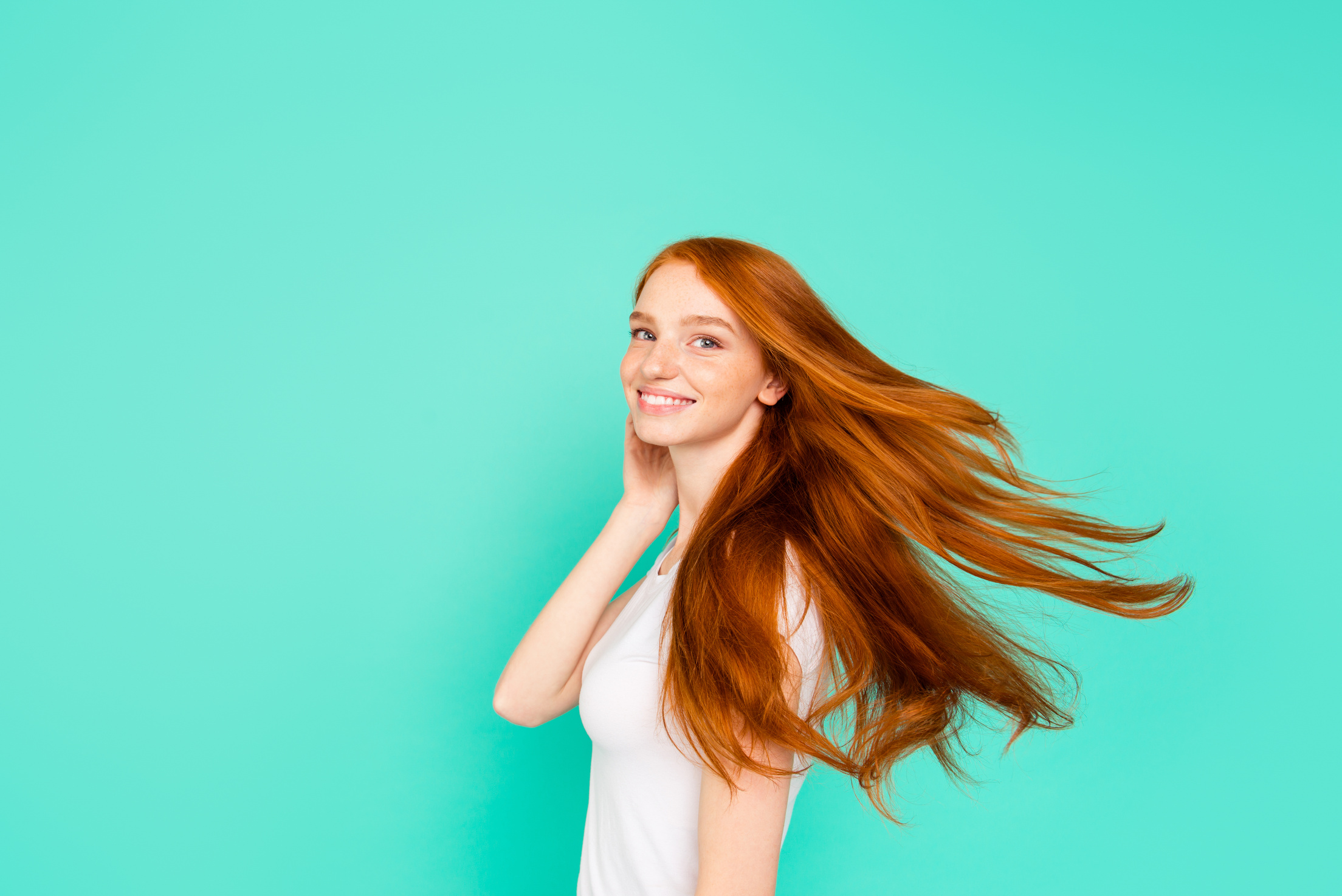 #1
6 claves activas de la visión generacional
Enfocarnos en la gran misión del liderazgo generacional.
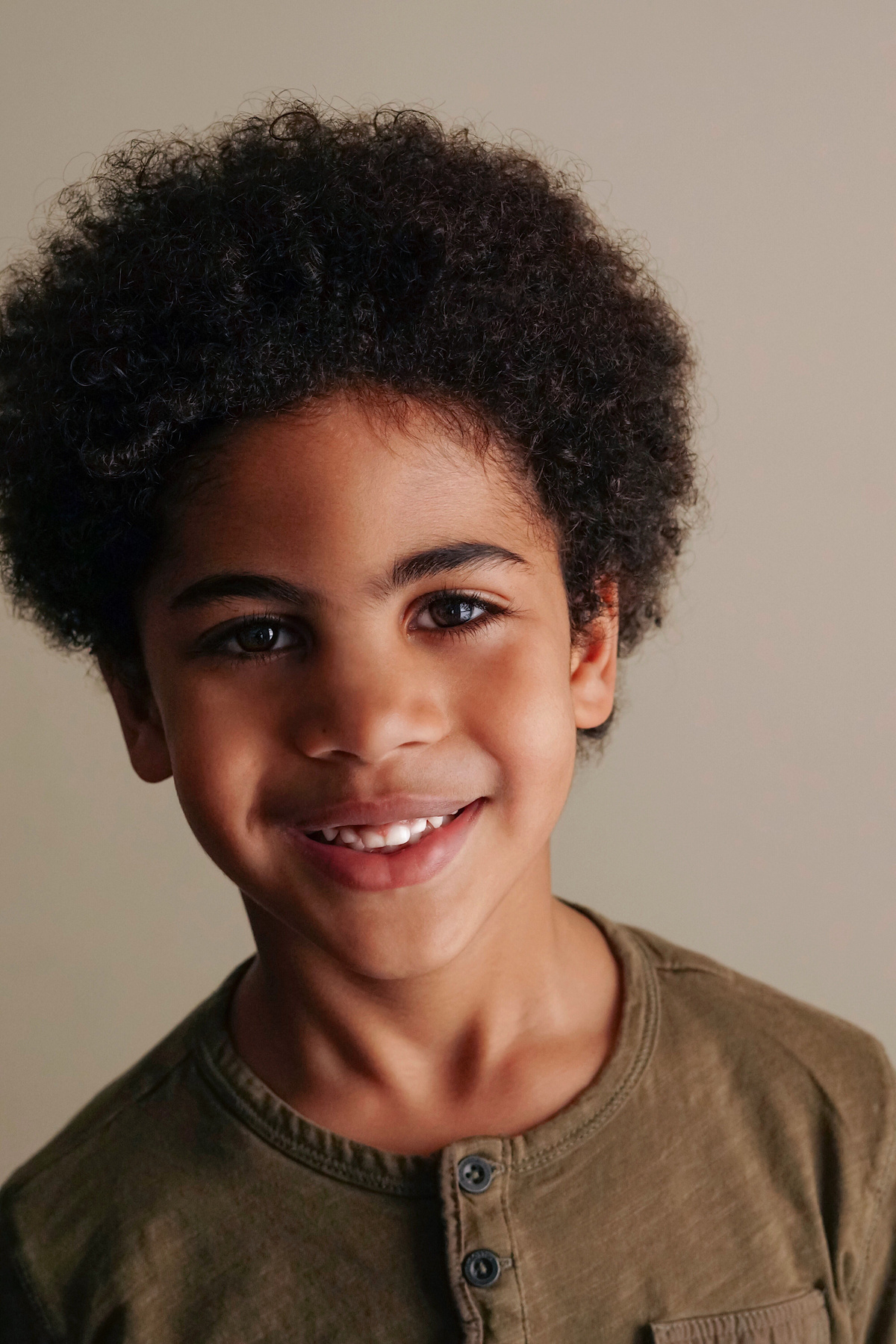 #2
Respetar las etapas del desarrollo humano.
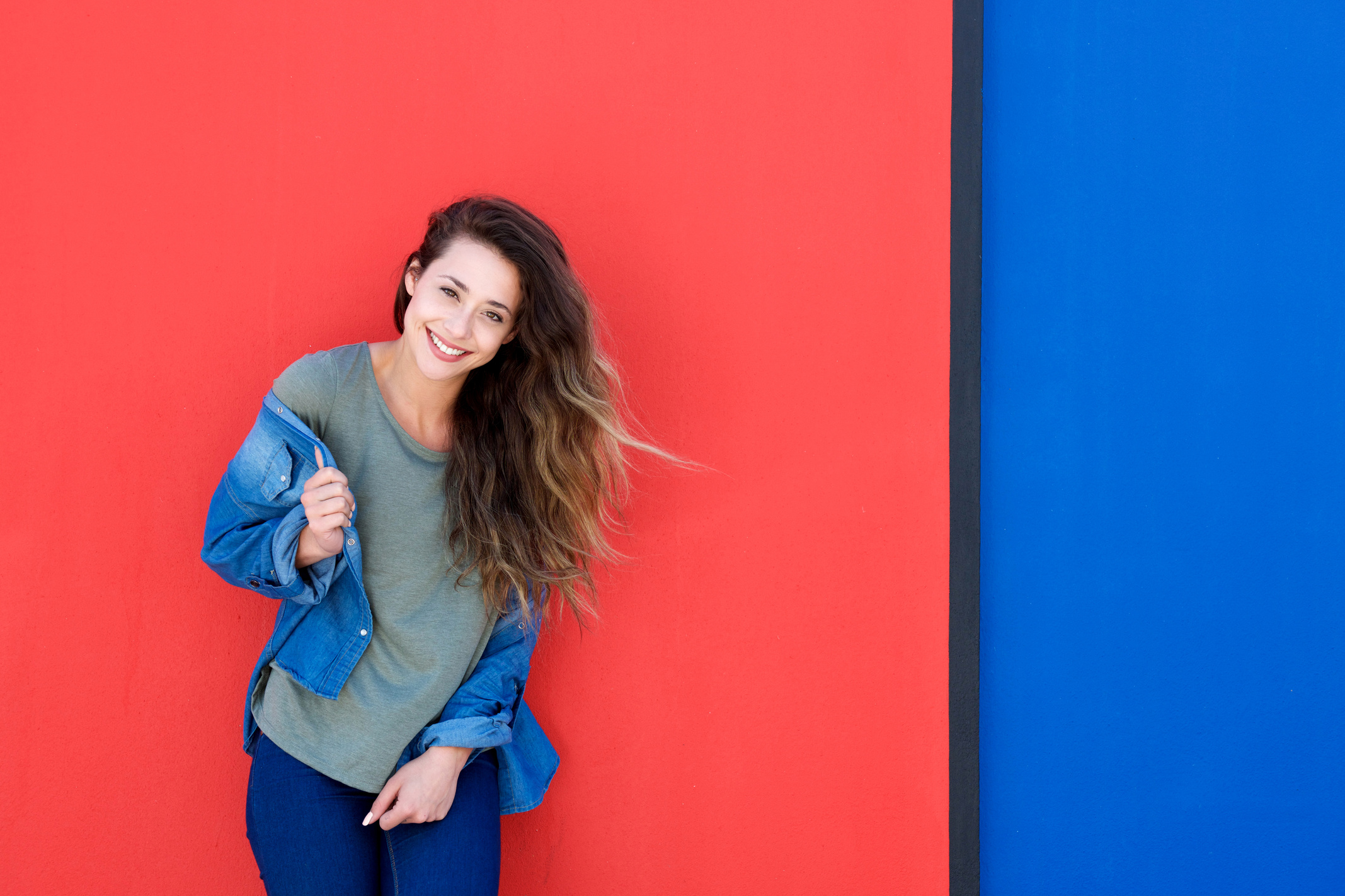 #3
6 claves activas de la visión generacional
Ejercitar el liderazgo apropiado.
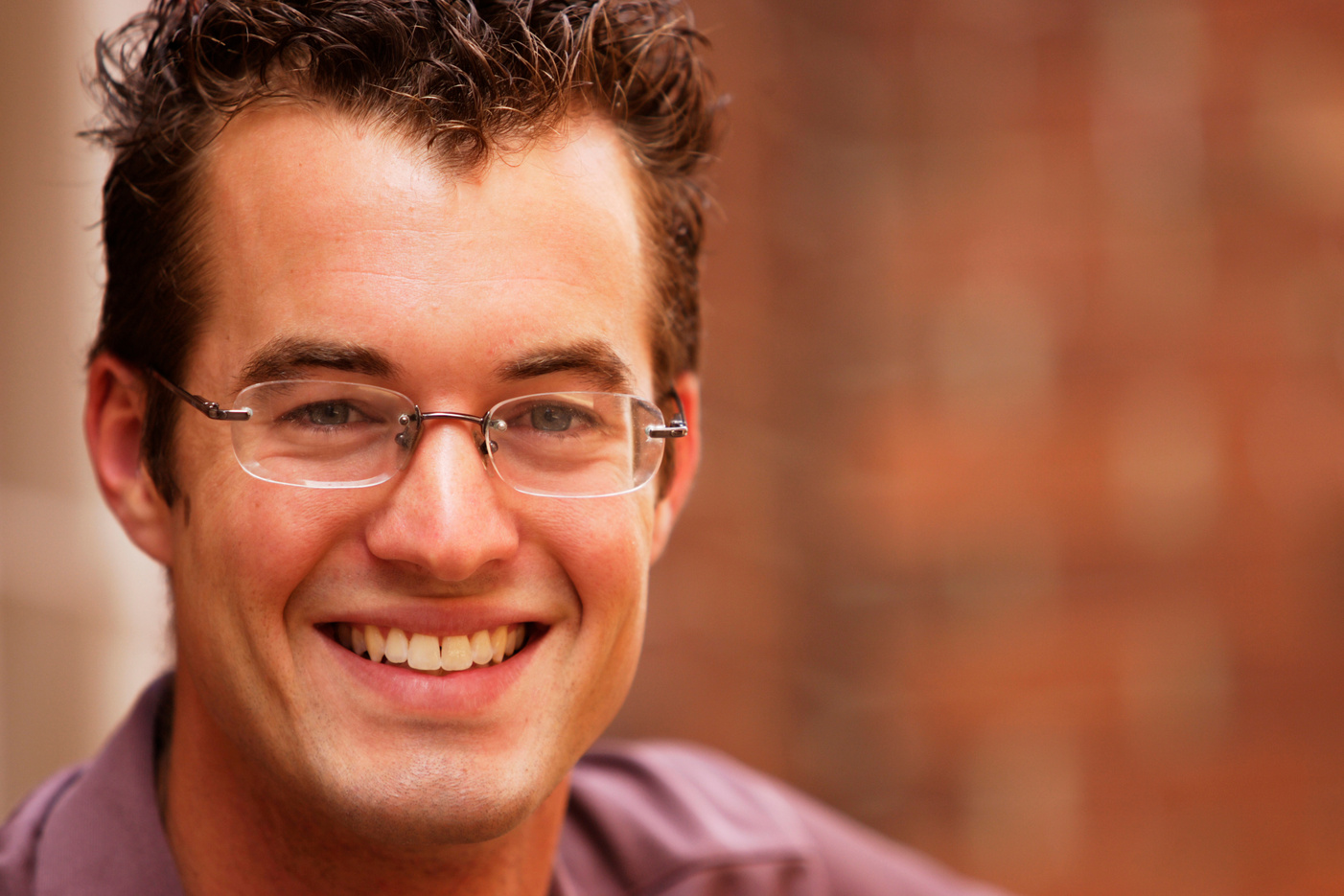 #4
Desarrollar relaciones intencionales.
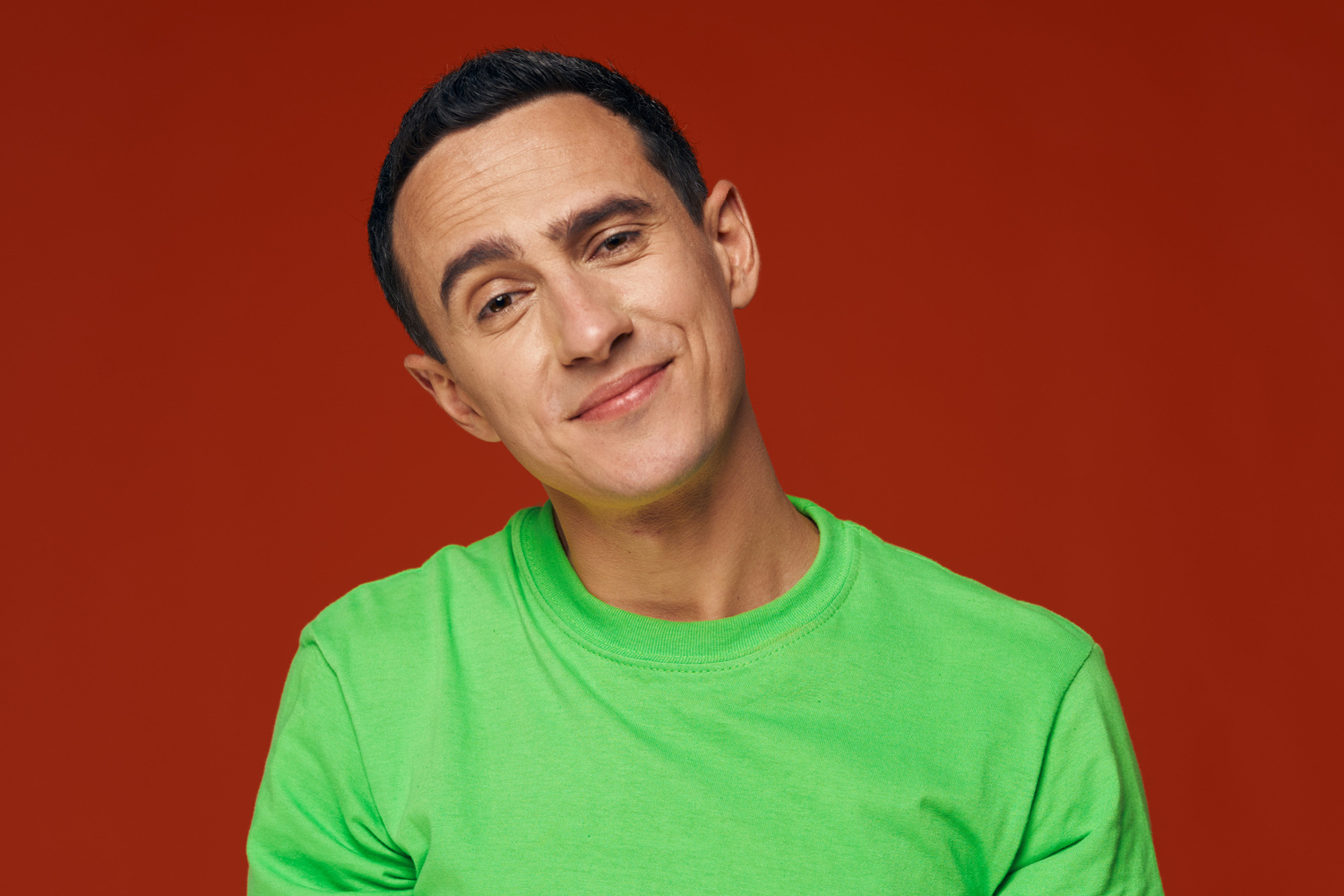 6 claves activas de la visión generacional
#5
Implementar programas acertados.
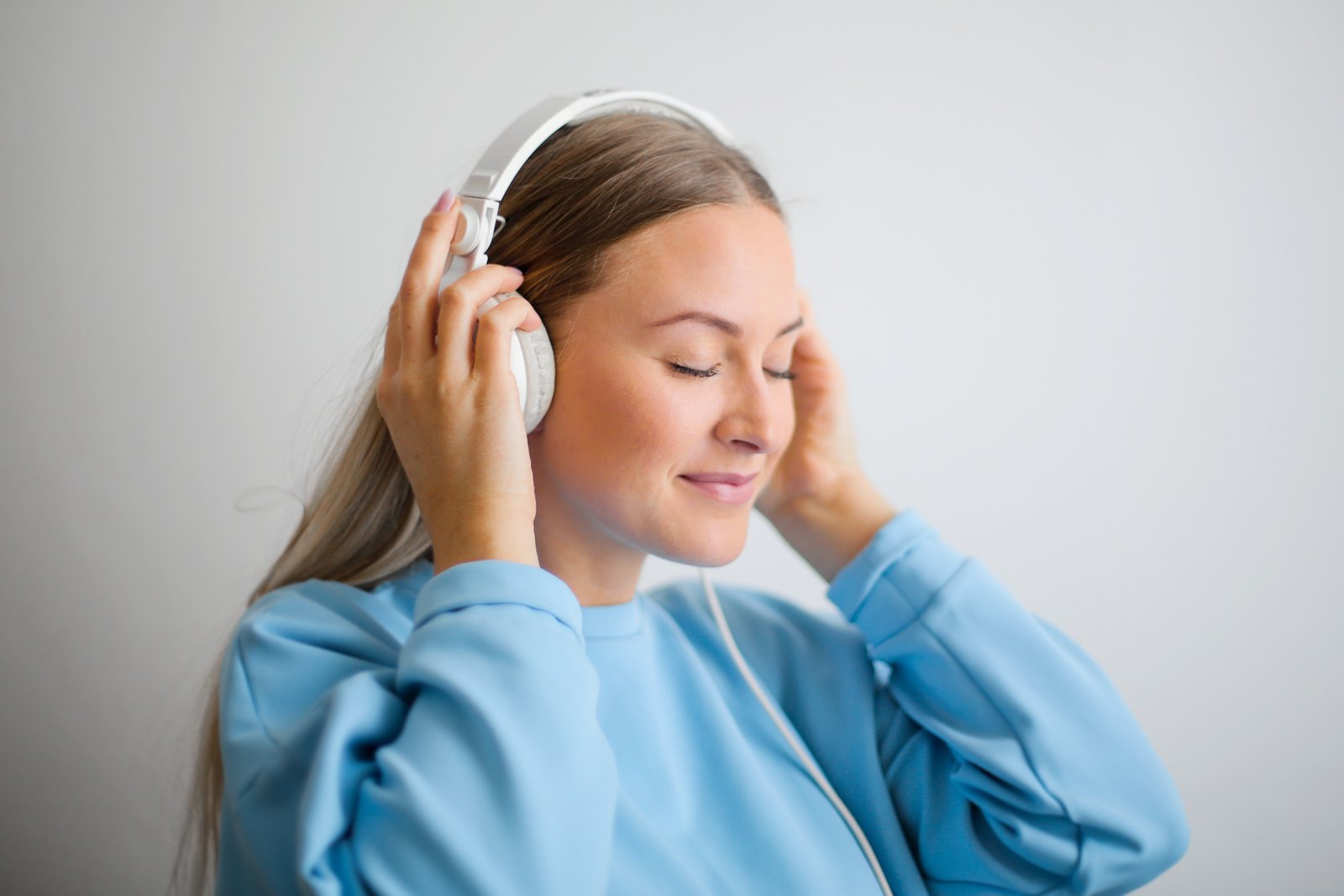 #6
Influenciar la cultura.
Clave 1
Enfocarnos en la gran misión del liderazgo
―“Amarás al Señor tu Dios con todo tu corazón, con toda tu alma y con toda tu mente”. Este es el primero y el más importante de los mandamientos. El segundo es similar: “Amarás a tu prójimo con el mismo amor con que te amas a ti mismo”. Los demás mandamientos y demandas de los profetas se resumen en estos dos mandamientos… Mateo 22:37-40ª
Clave 1
Enfocarnos en la gran misión del liderazgo
Por lo tanto, vayan y hagan discípulos en todas las naciones. Bautícenlos en el nombre del Padre, del Hijo y del Espíritu Santo, 20 y enséñenles a obedecer los mandamientos que les he dado. Mateo 28:19-20ª
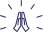 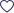 Propósitos de madurez que los discípulos deben alcanzar
1) Adoración
2) Servicio
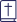 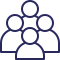 3) Evangelismo
4) Discipulado
Personalizar
Repetir
Evaluar
Comunicación
Grupos pequeños
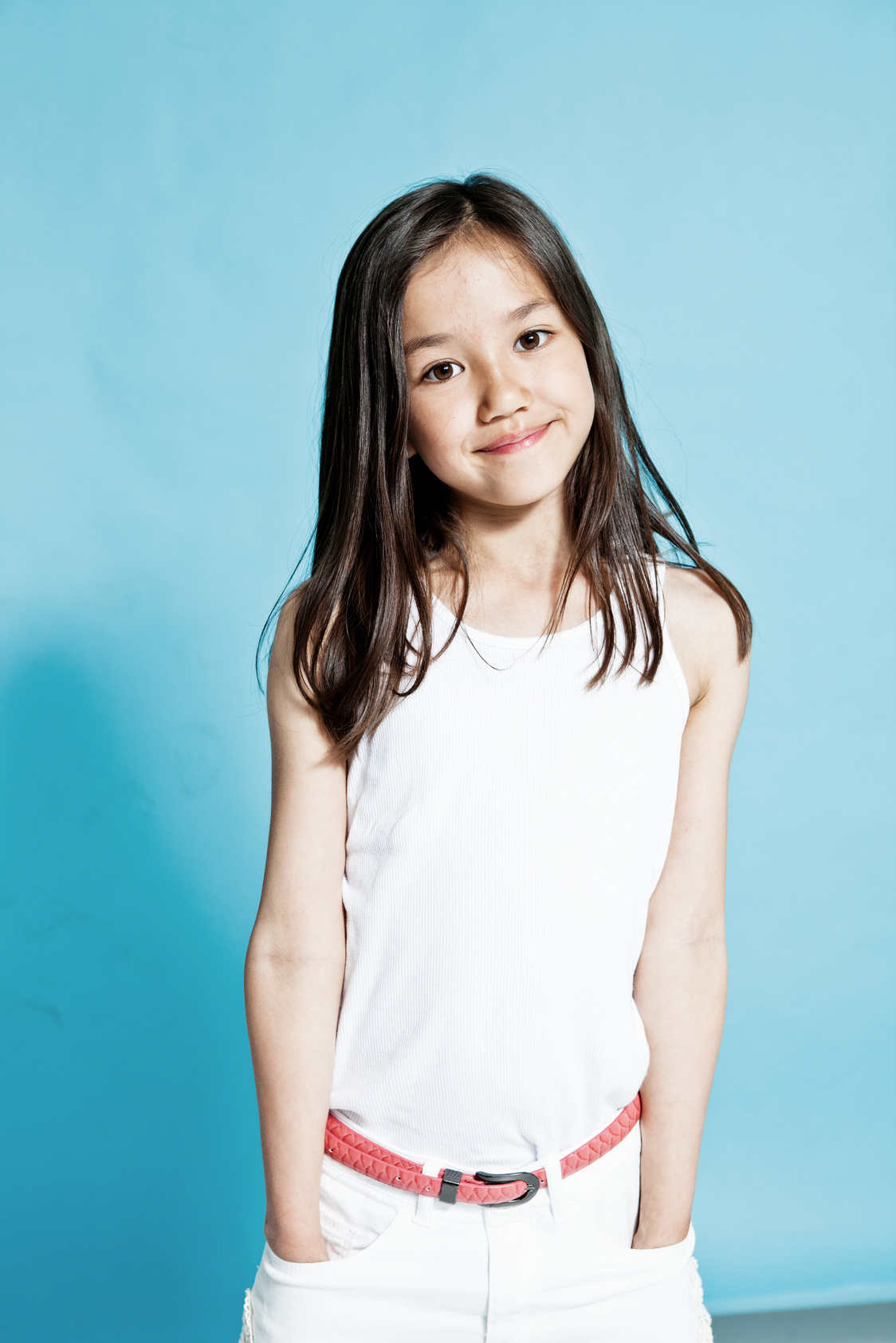 ¿De qué maneras podemos ayudar a las nuevas generaciones para que Cristo sea formado en ellos?
5 etapas camino a la adultez
Clave 2
Entender el diseño de Dios
del desarrollo humano
Primera infancia 
0-5 años
Niñez 
6-10 años
Preadolescencia
11-12 años
Adolescencia 
13-18 años
Juventud 
19-25 años
Clave 2
Entender el diseño de Dios
del desarrollo humano
Cinco carriles del desarrollo
Físico
Intelectual
Emocional
Social
Espiritual
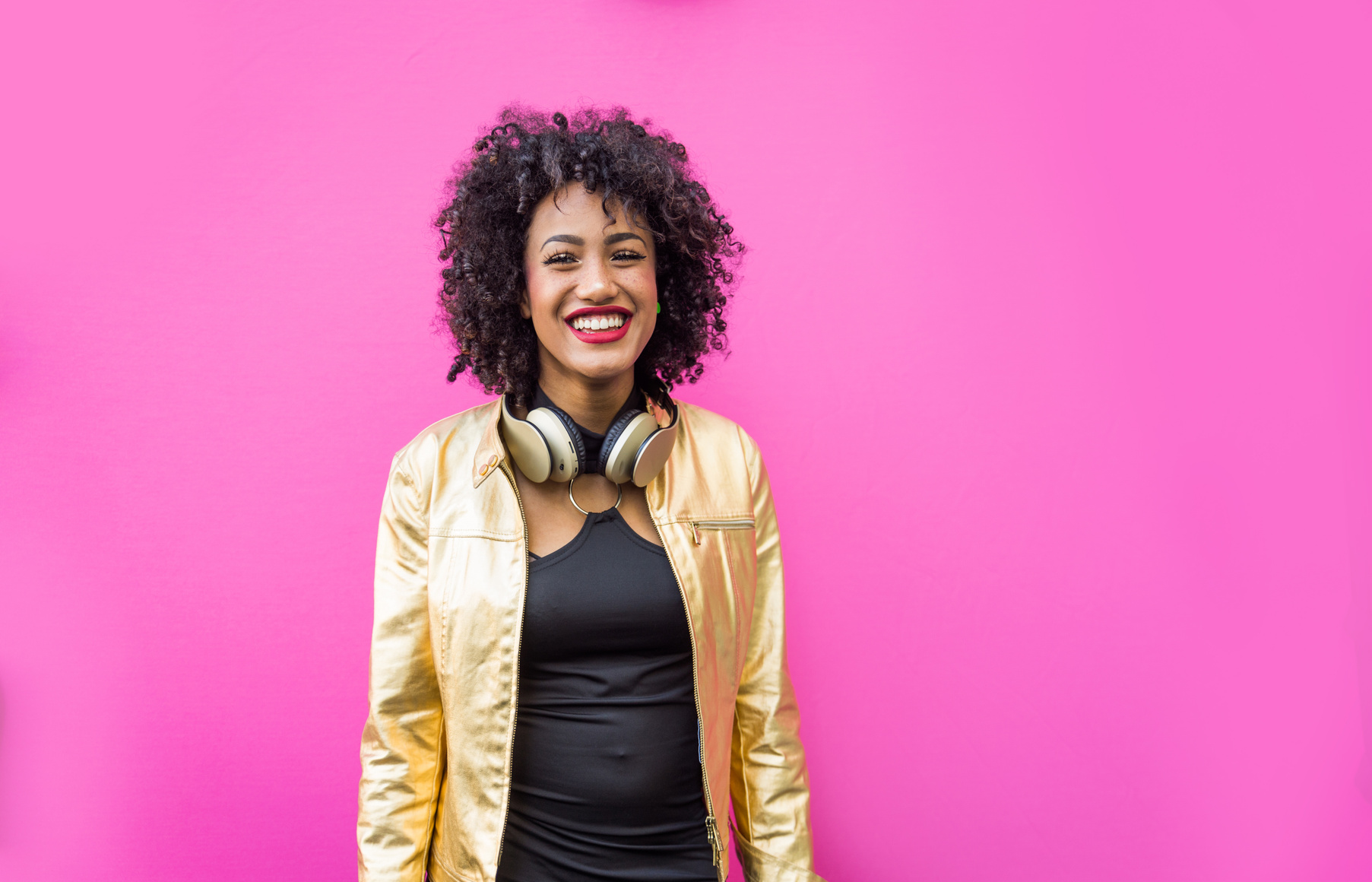 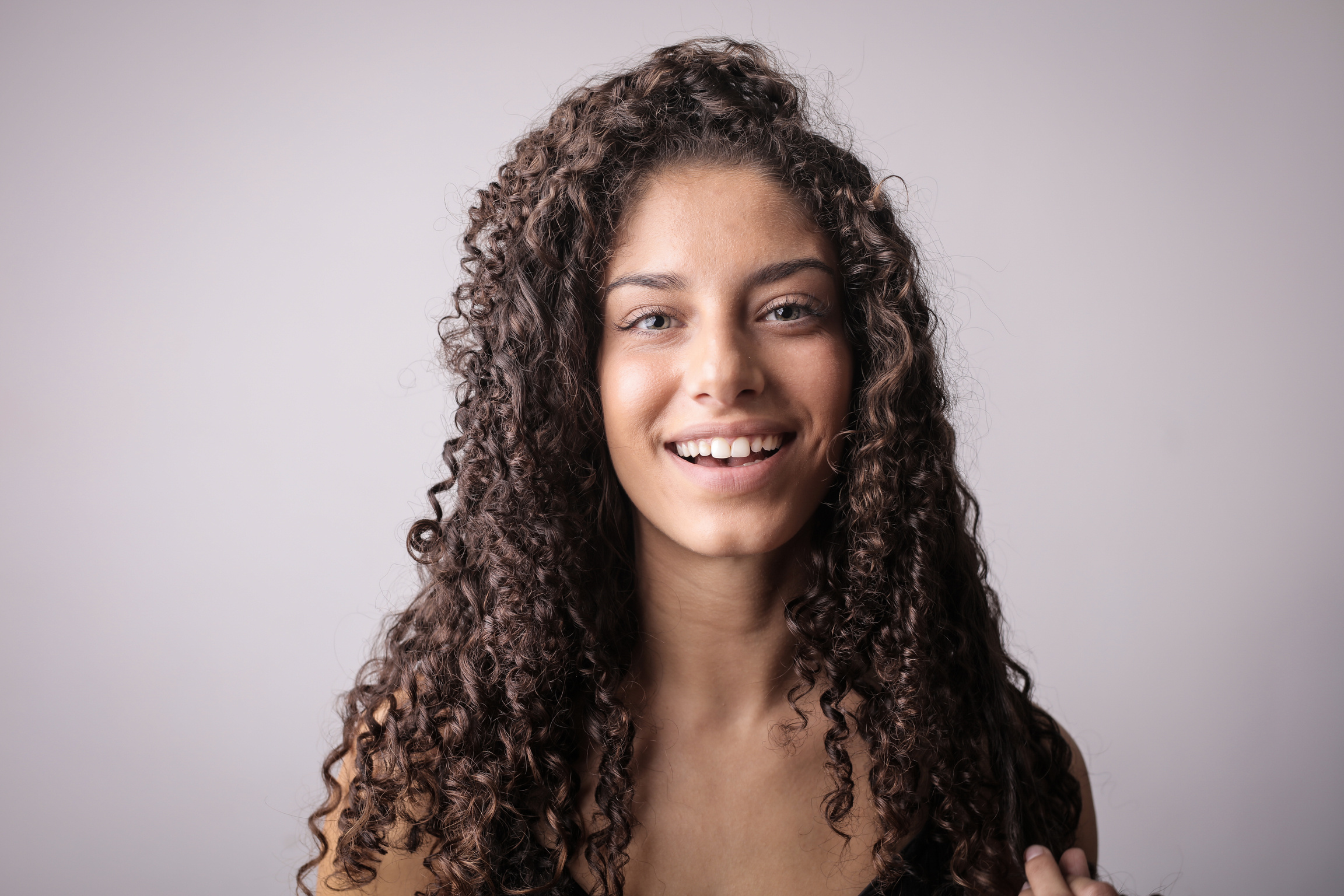 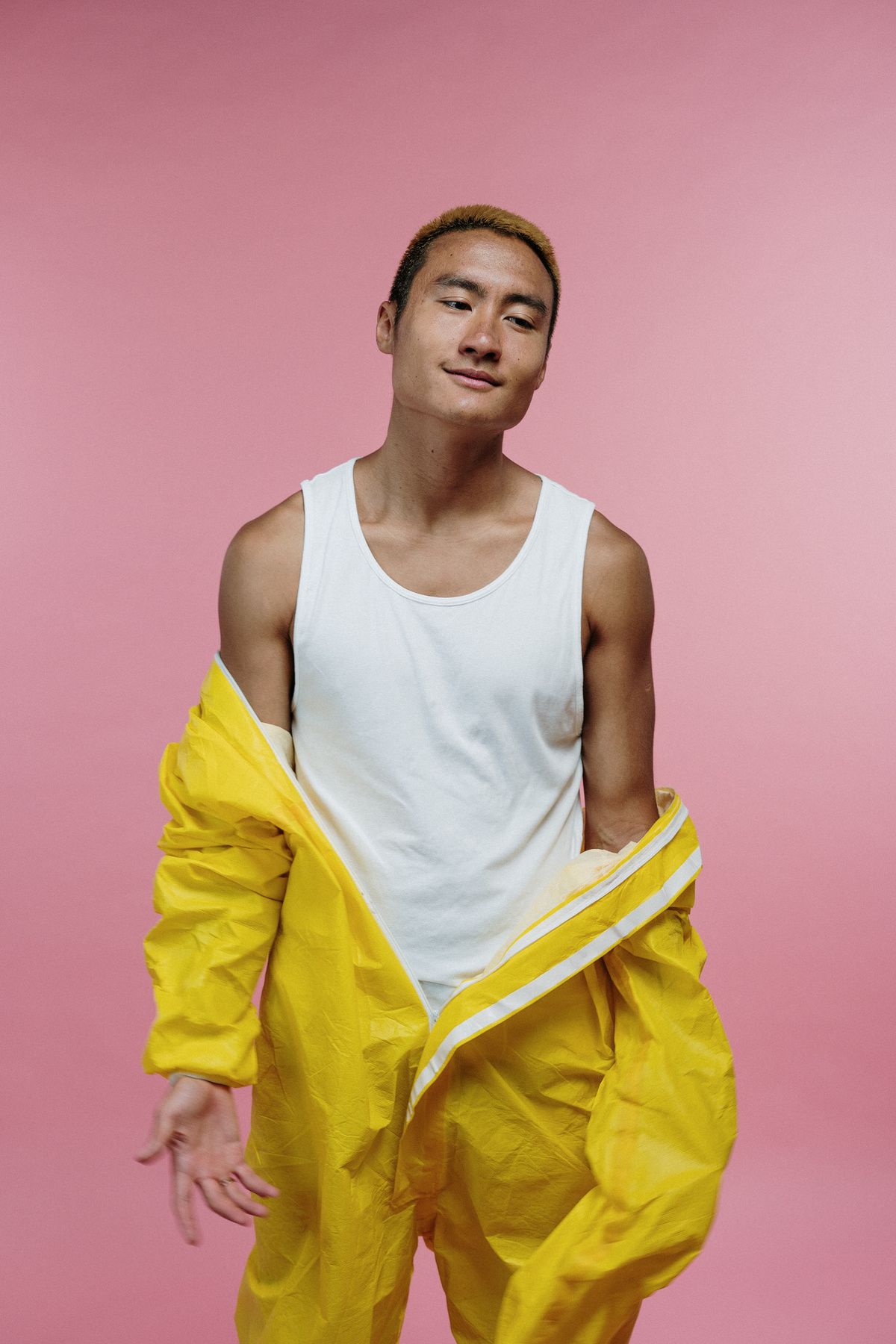 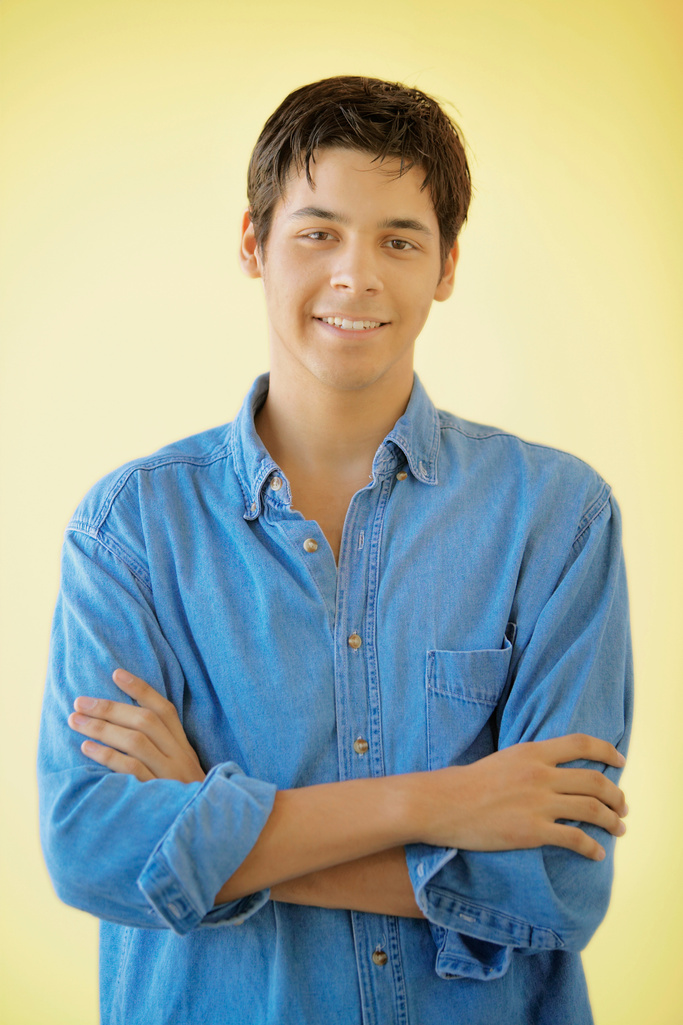 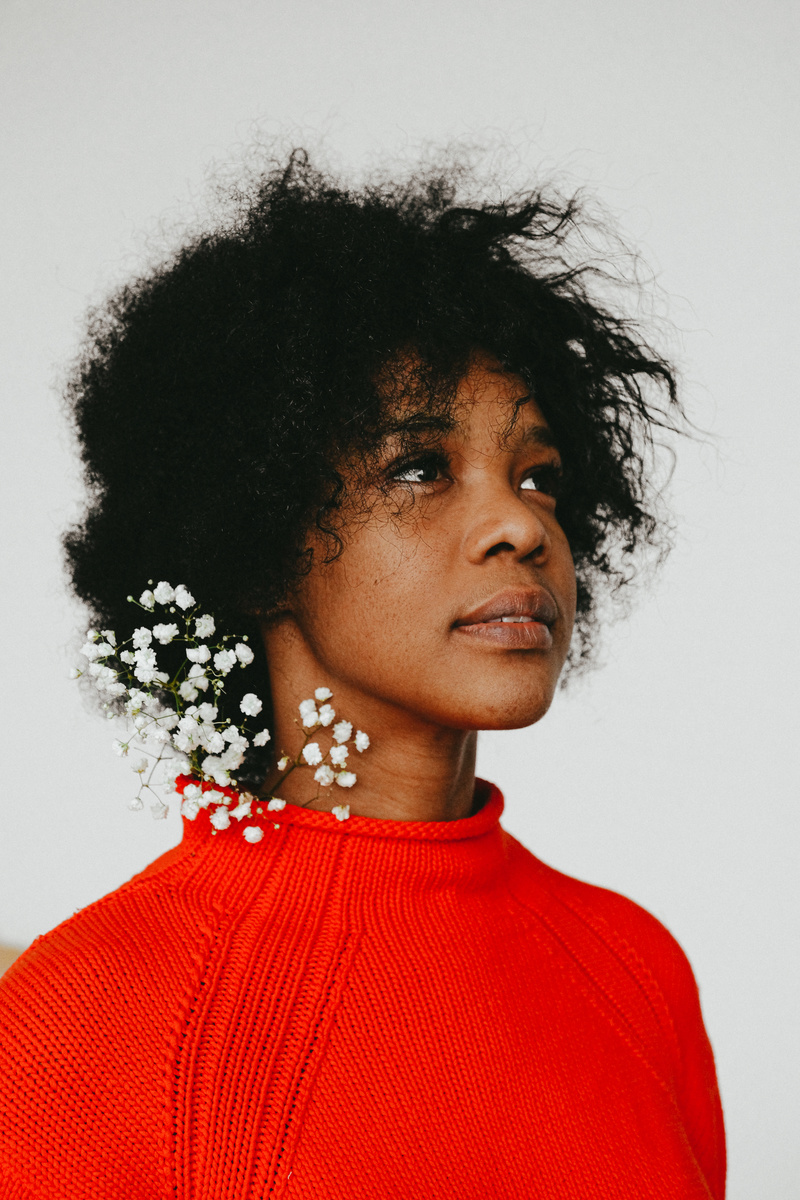 Clave 3
Ejercitar el liderazgo apropiado
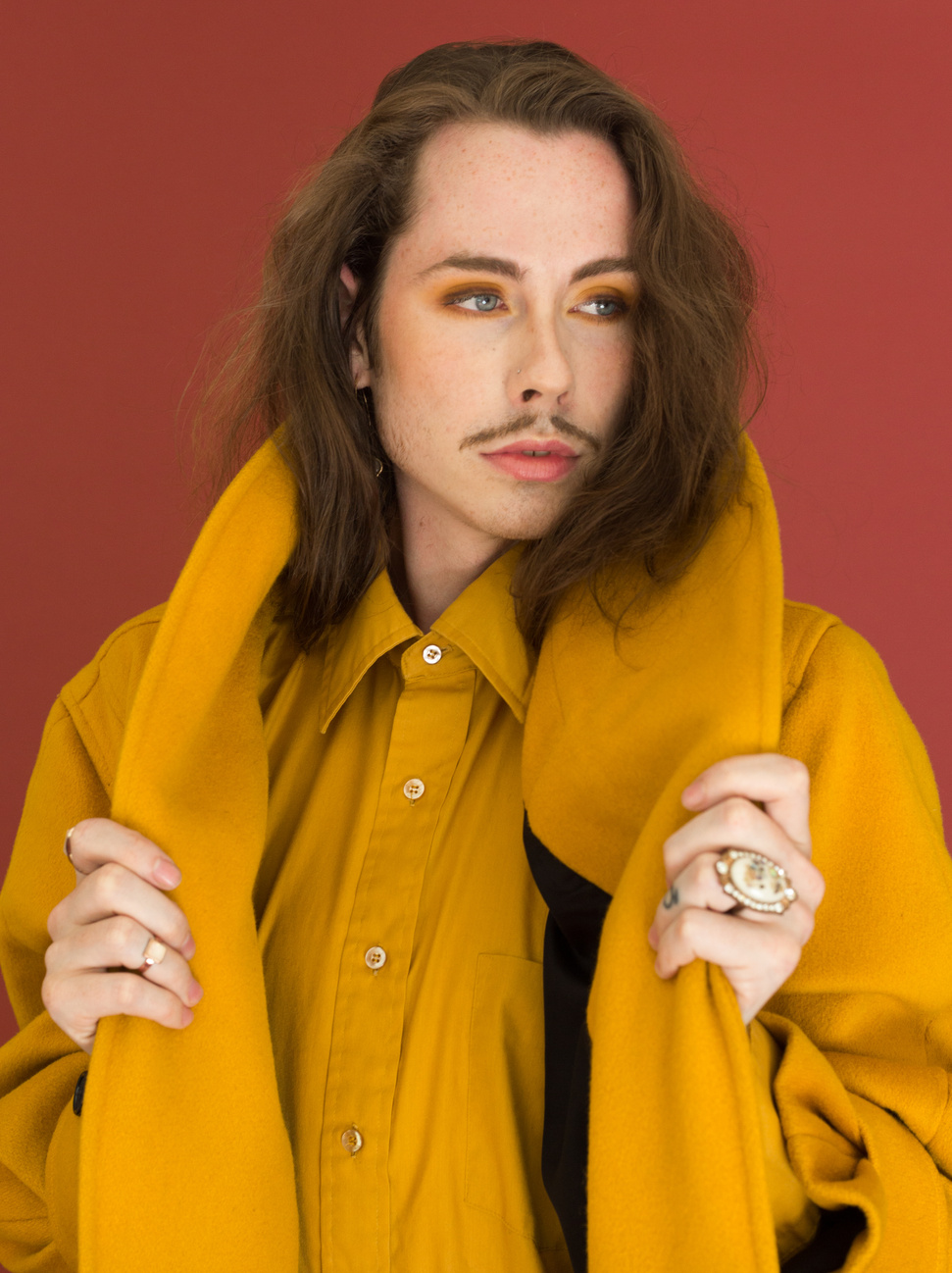 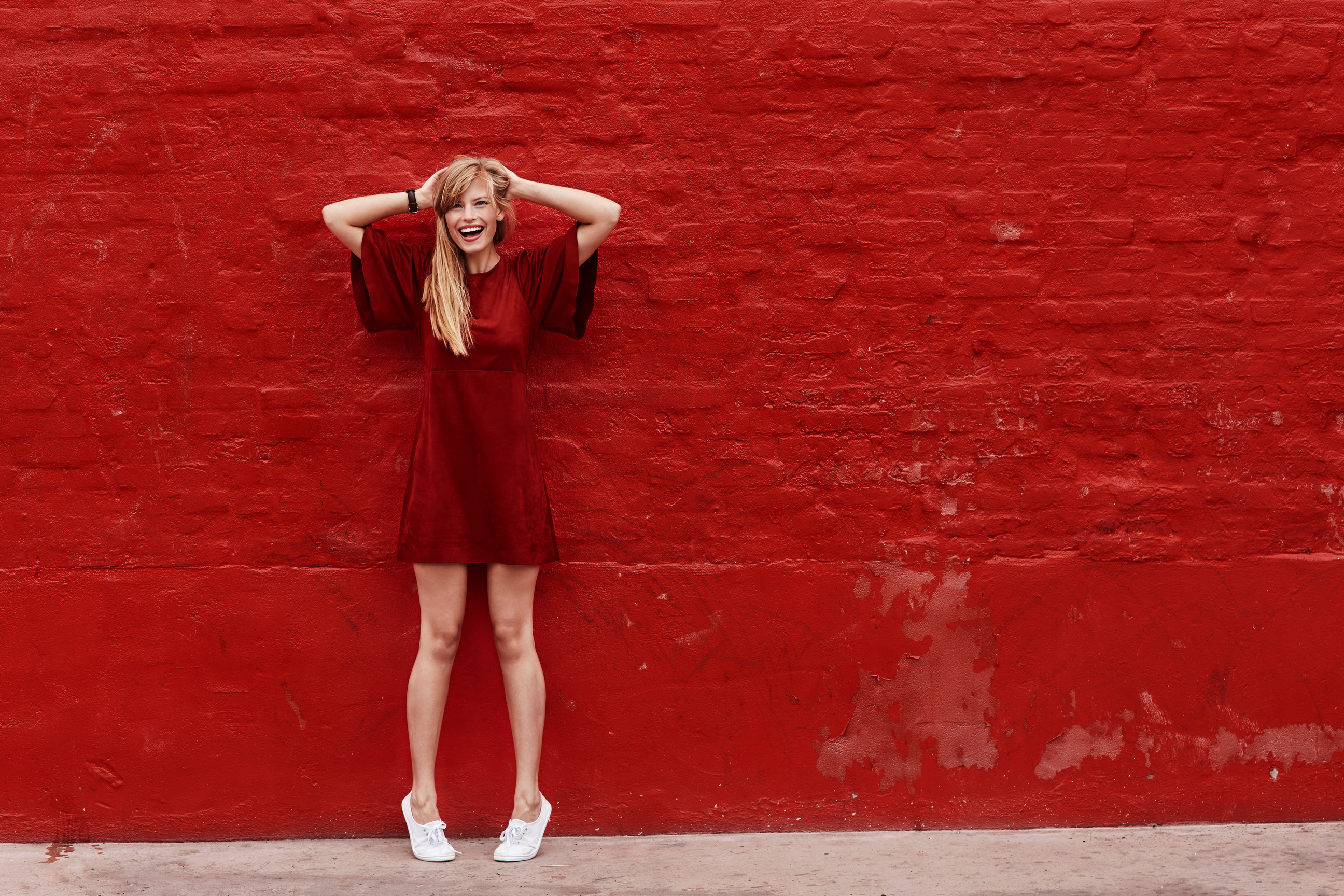 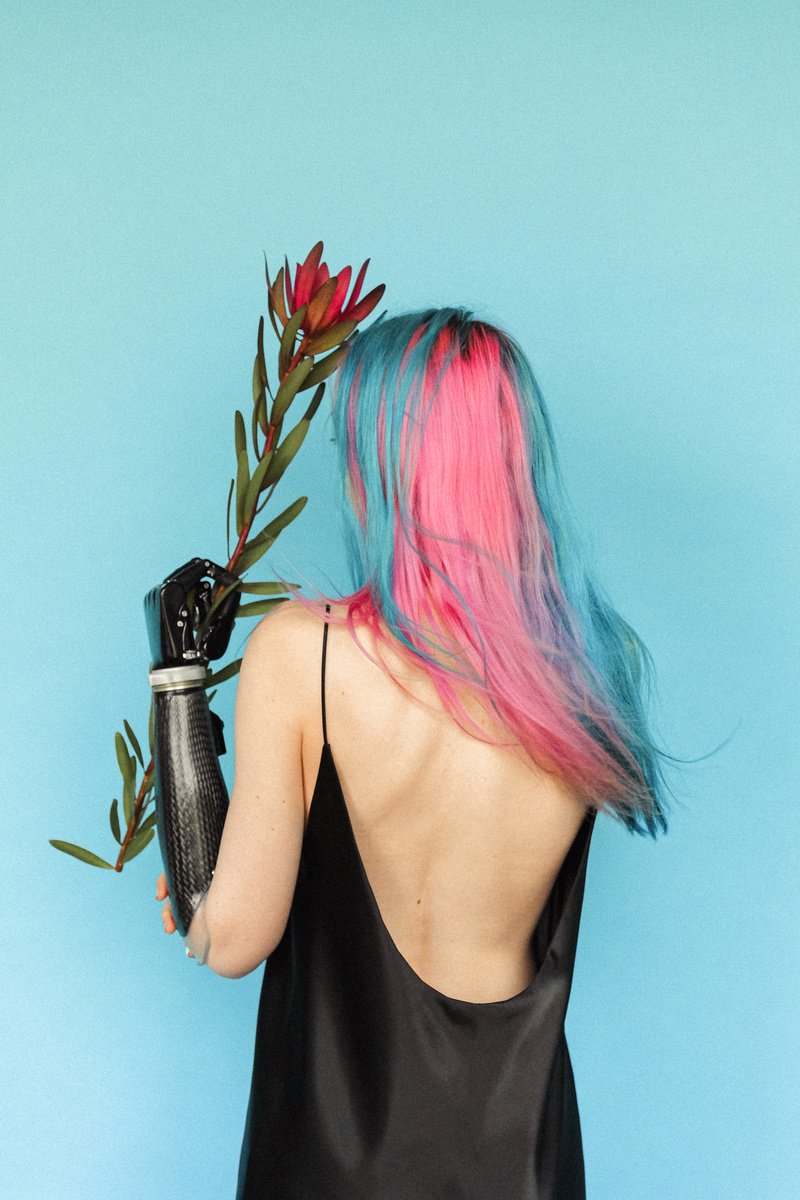 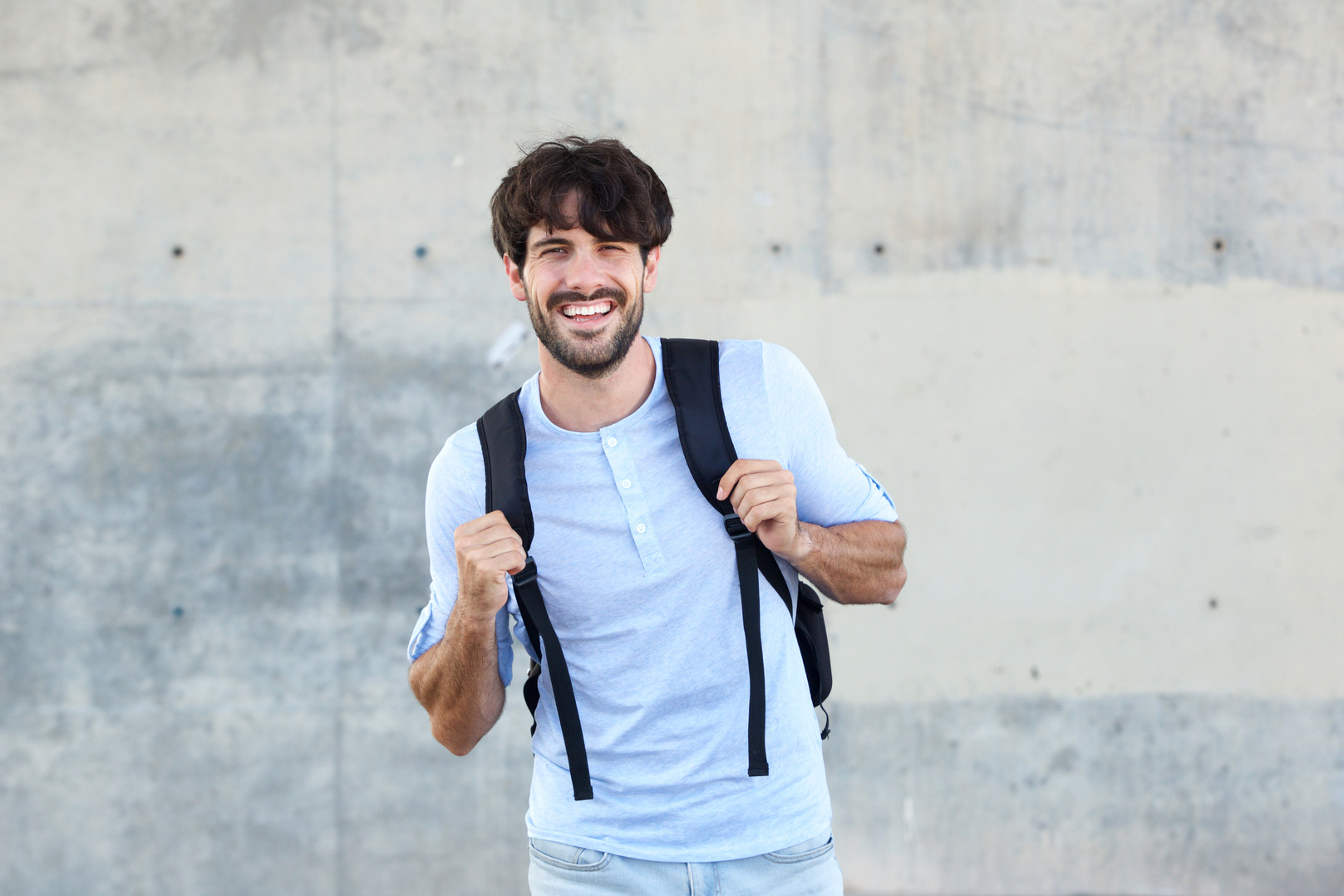 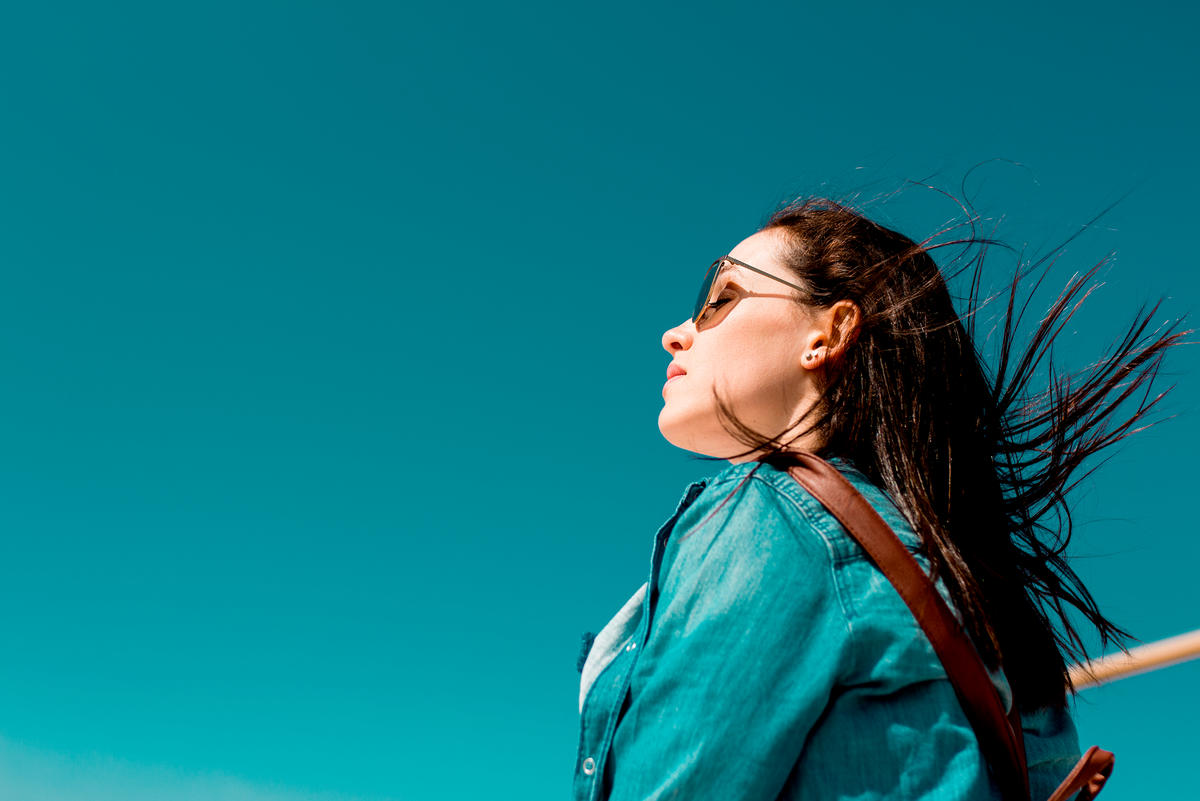 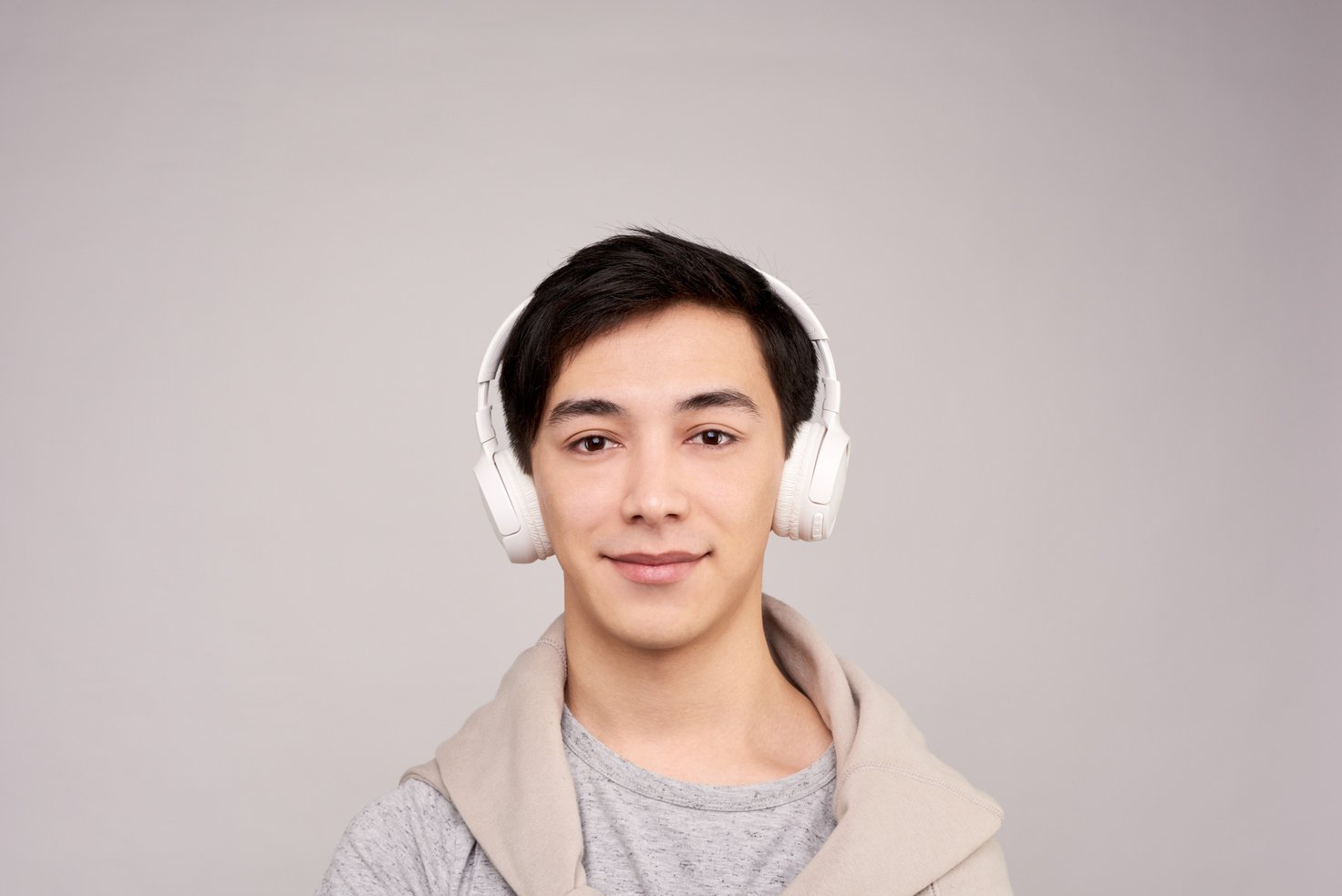 Nivel de predisposición a la participación de acuerdo con la edad
P1 – Bajo 
No Dispuesto
No hábil
Niños
Necesita ver
P2 – Moderado
Dispuesto
No hábil
Preadolescente
Necesita entender
Nivel de predisposición a la participación de acuerdo con la edad
P3 – Cambiante 
No dispuesto
Hábil
Adolescentes
Necesita creer
P4 – Alto
Dispuesto
Hábil
Jóvenes
Necesita confianza
Dos tipos de interés:
1.Interés por la producción.
2.Interés por
las personas.
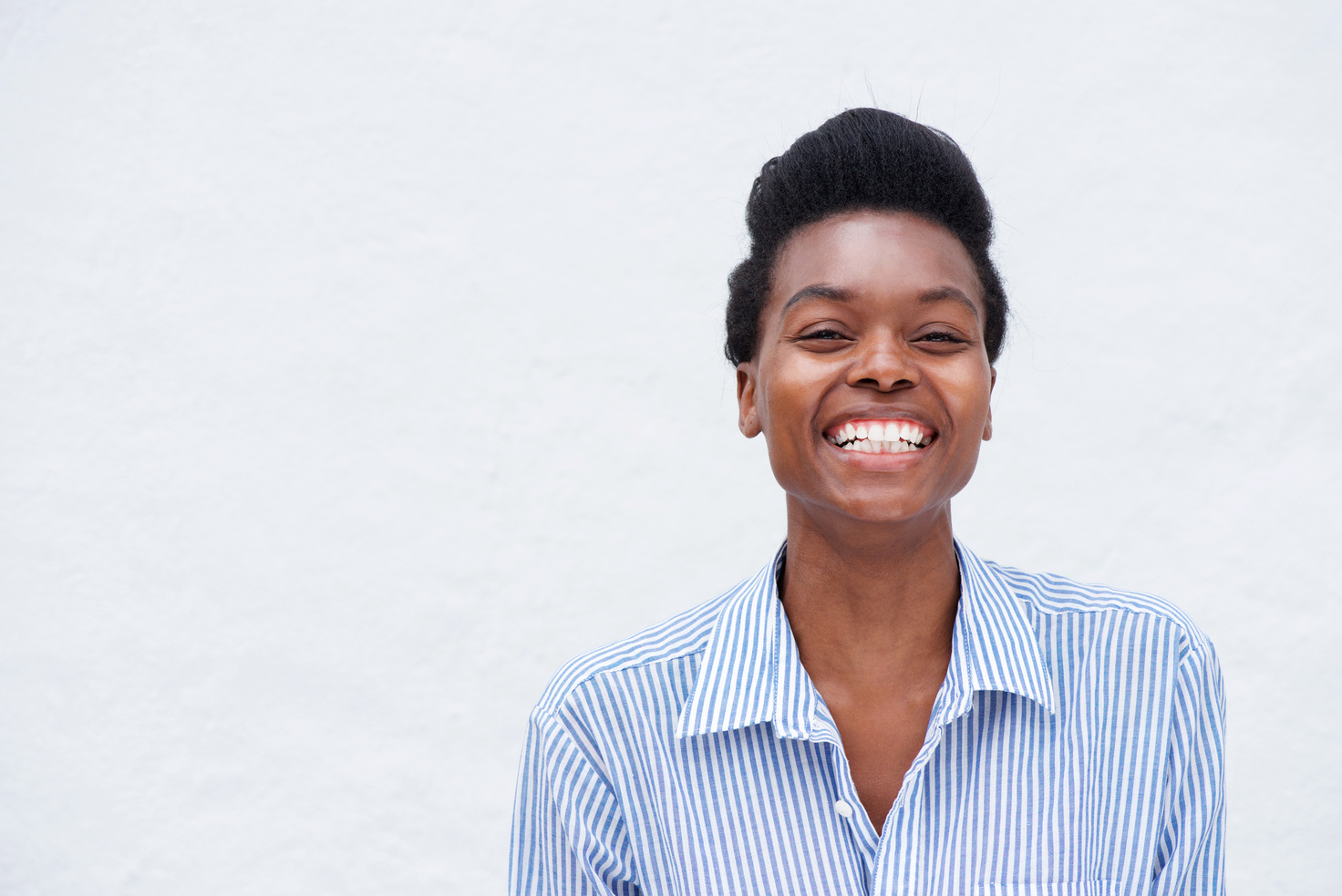 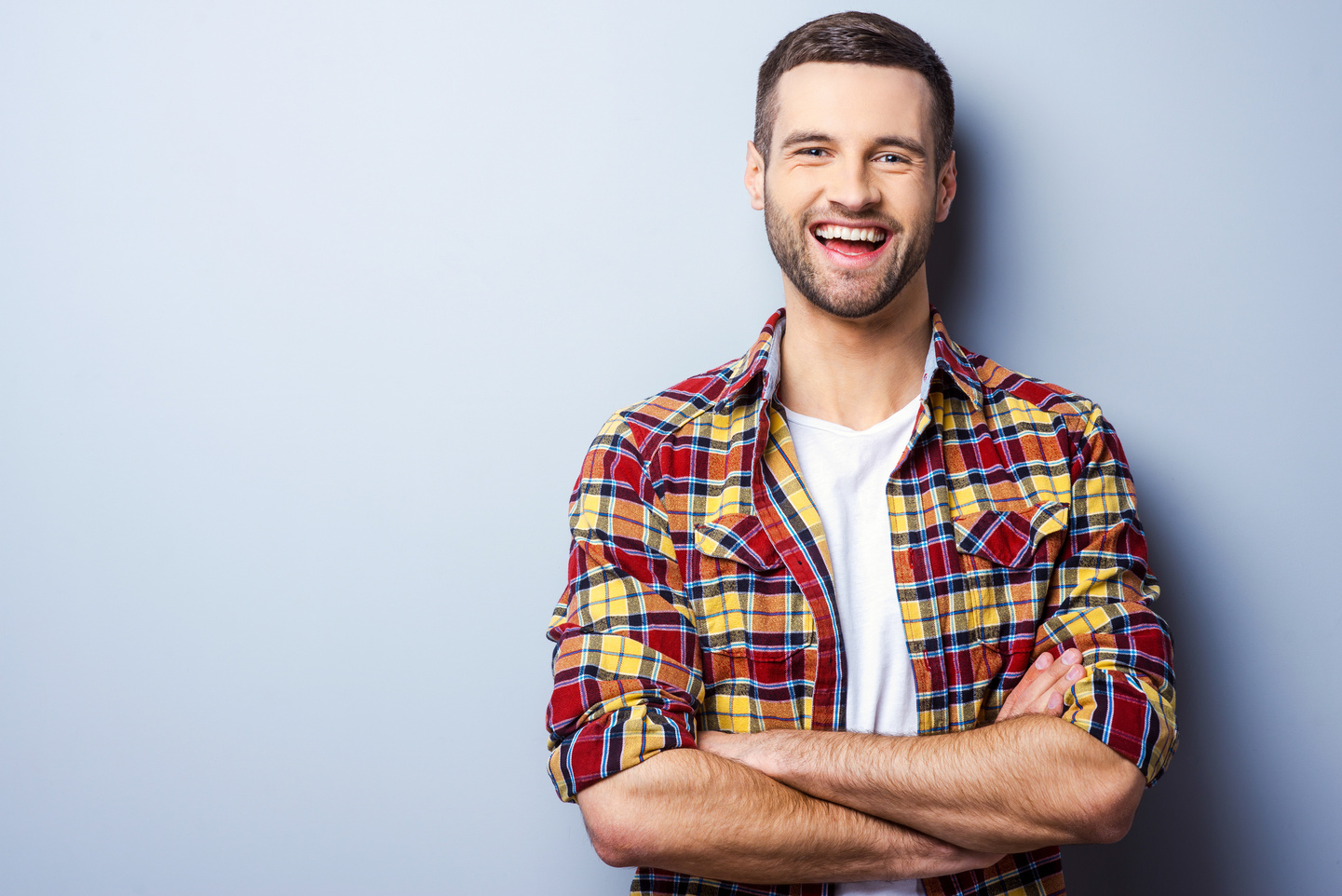 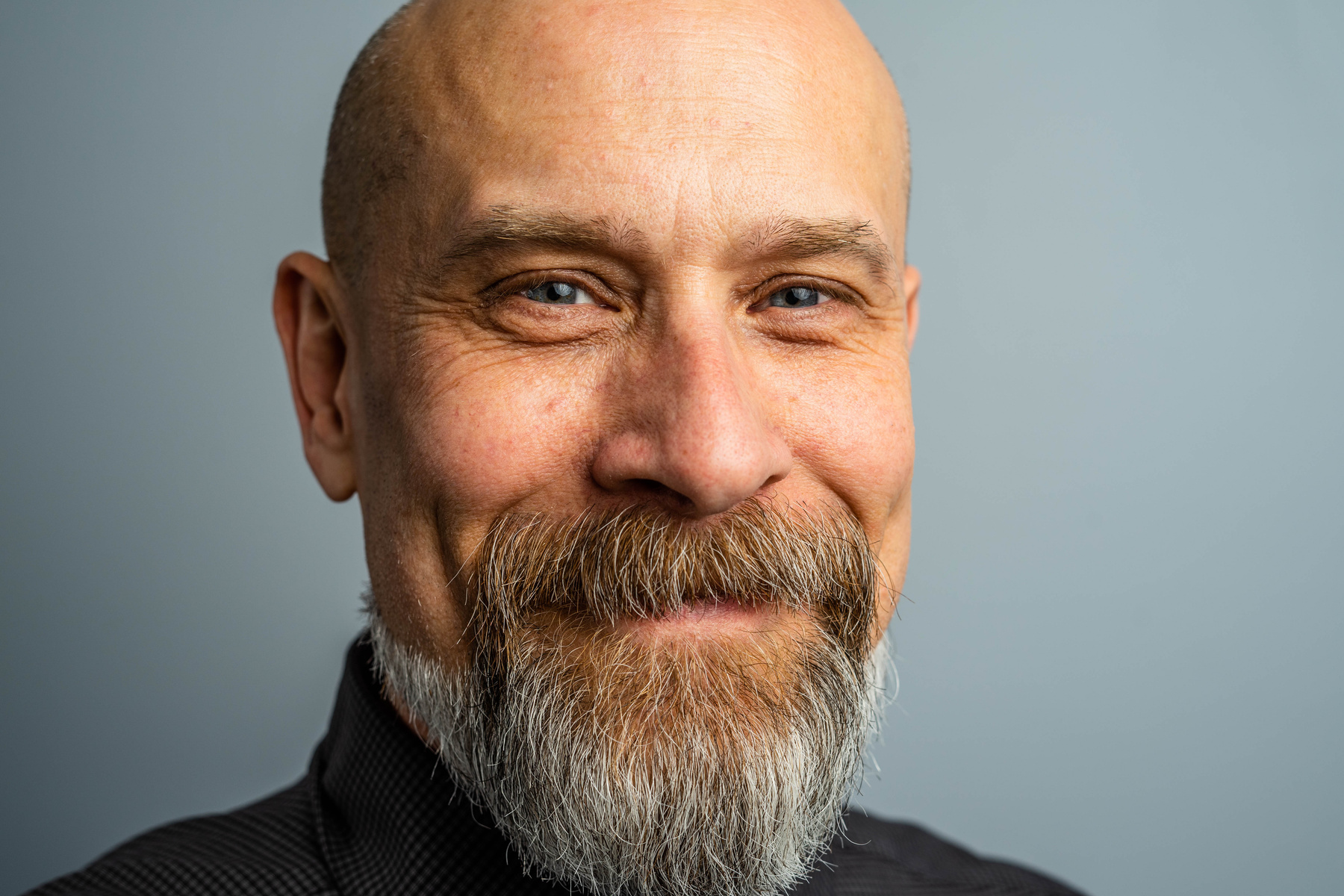 Estílos de liderazgo
#2
Liderazgo altamente directivo, a la vez que altamente relacional
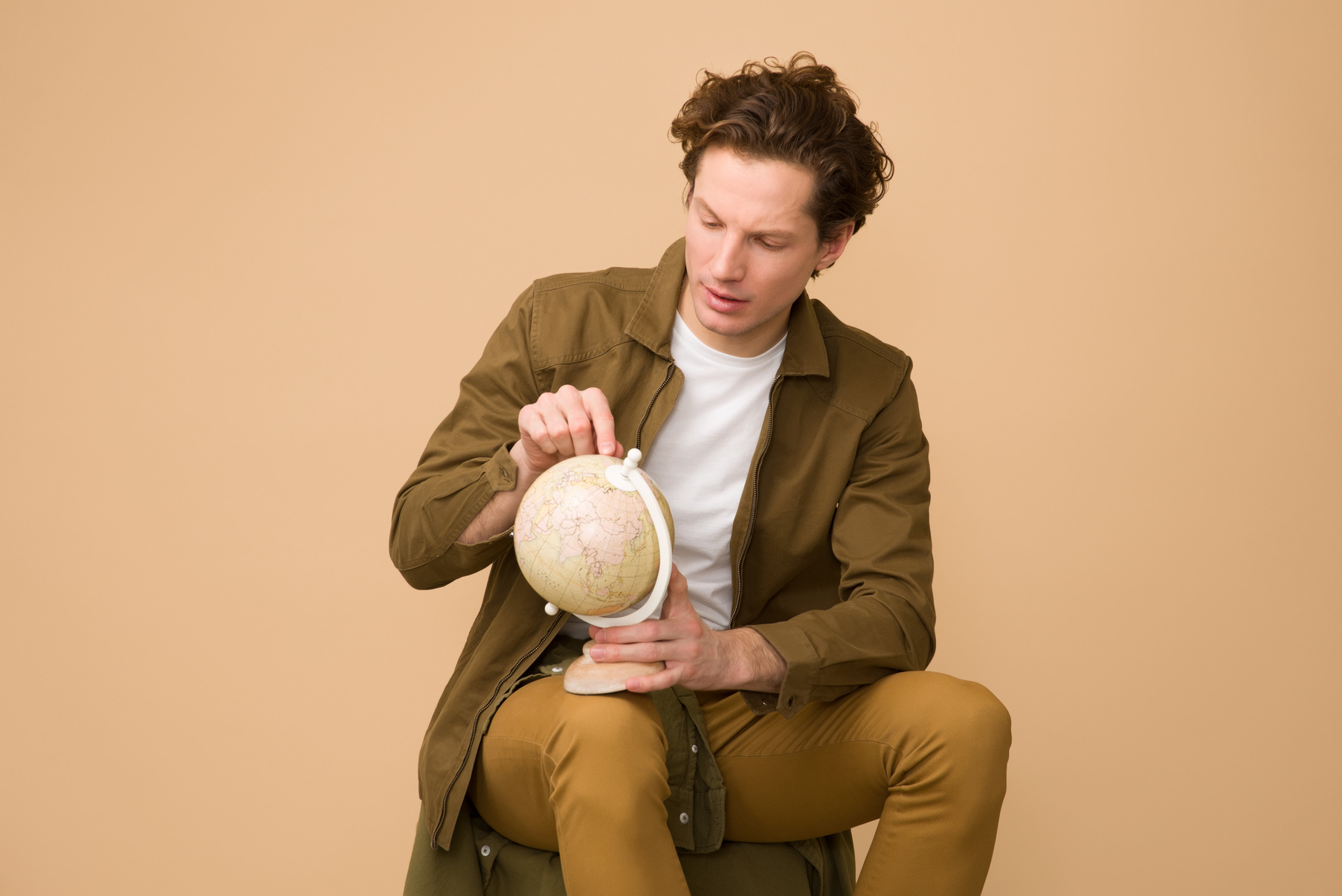 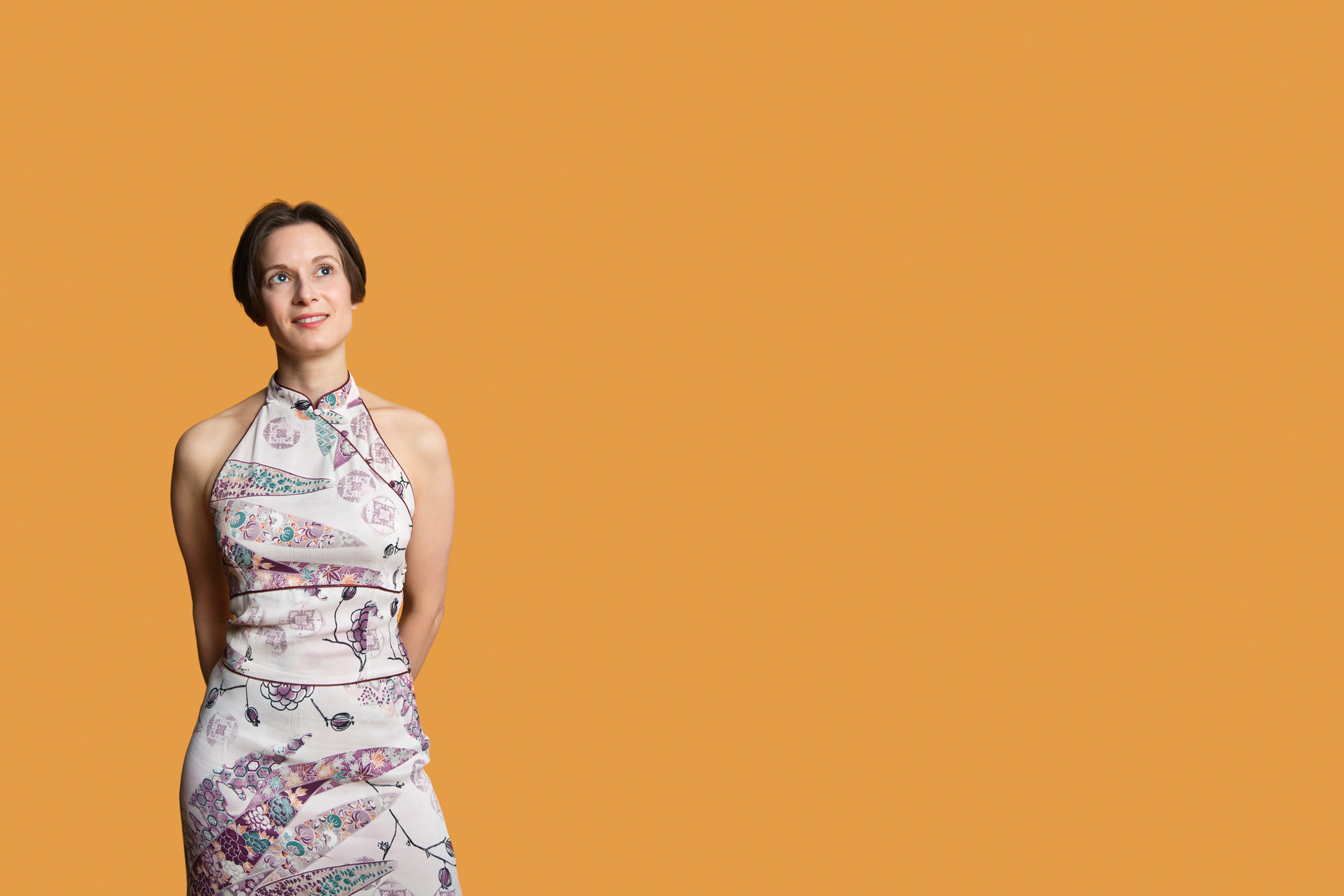 #1
Liderazgo altamente directivo
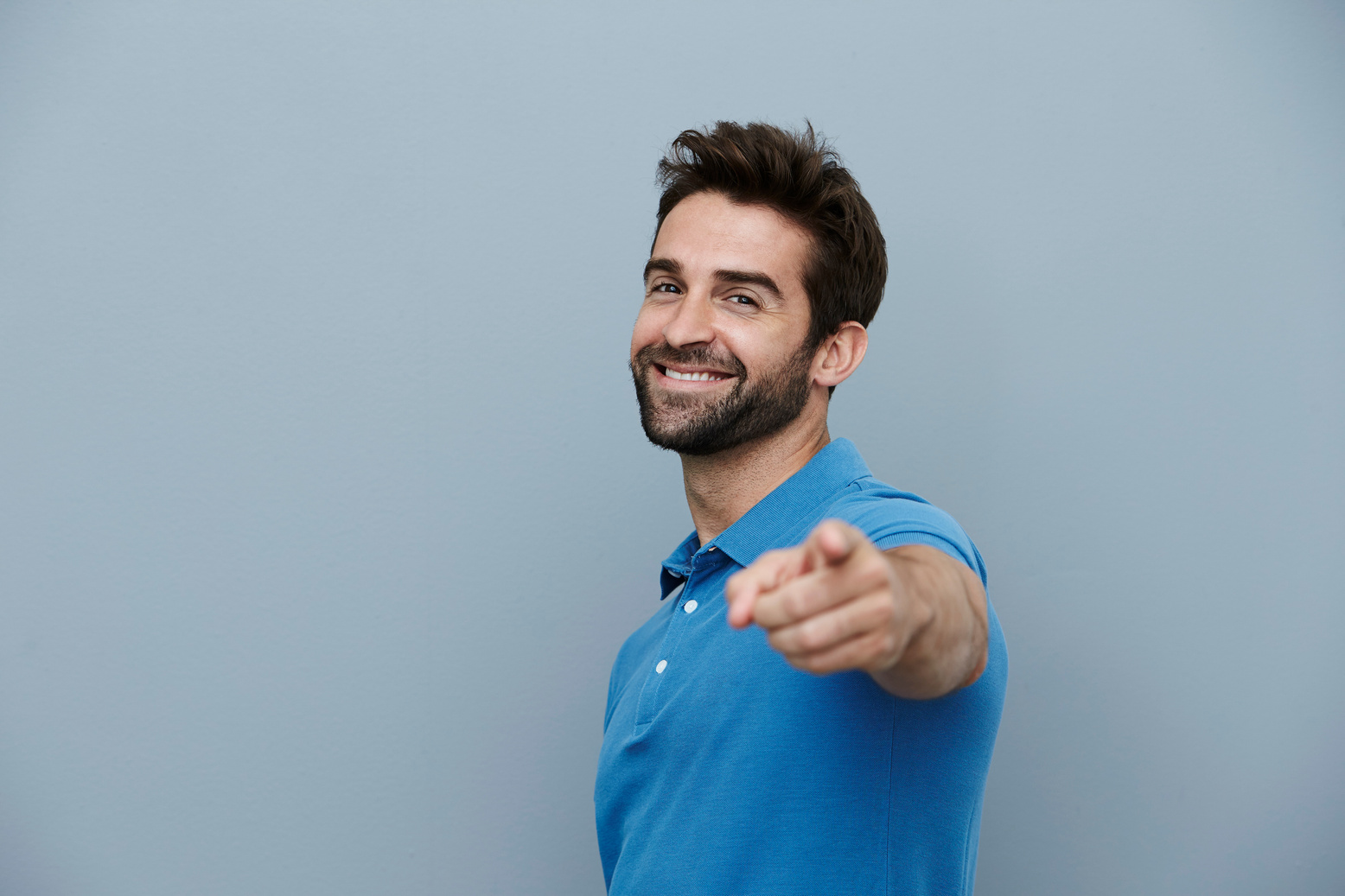 Estílos de liderazgo
#4
Liderazgo minimamente directivo y relacional.
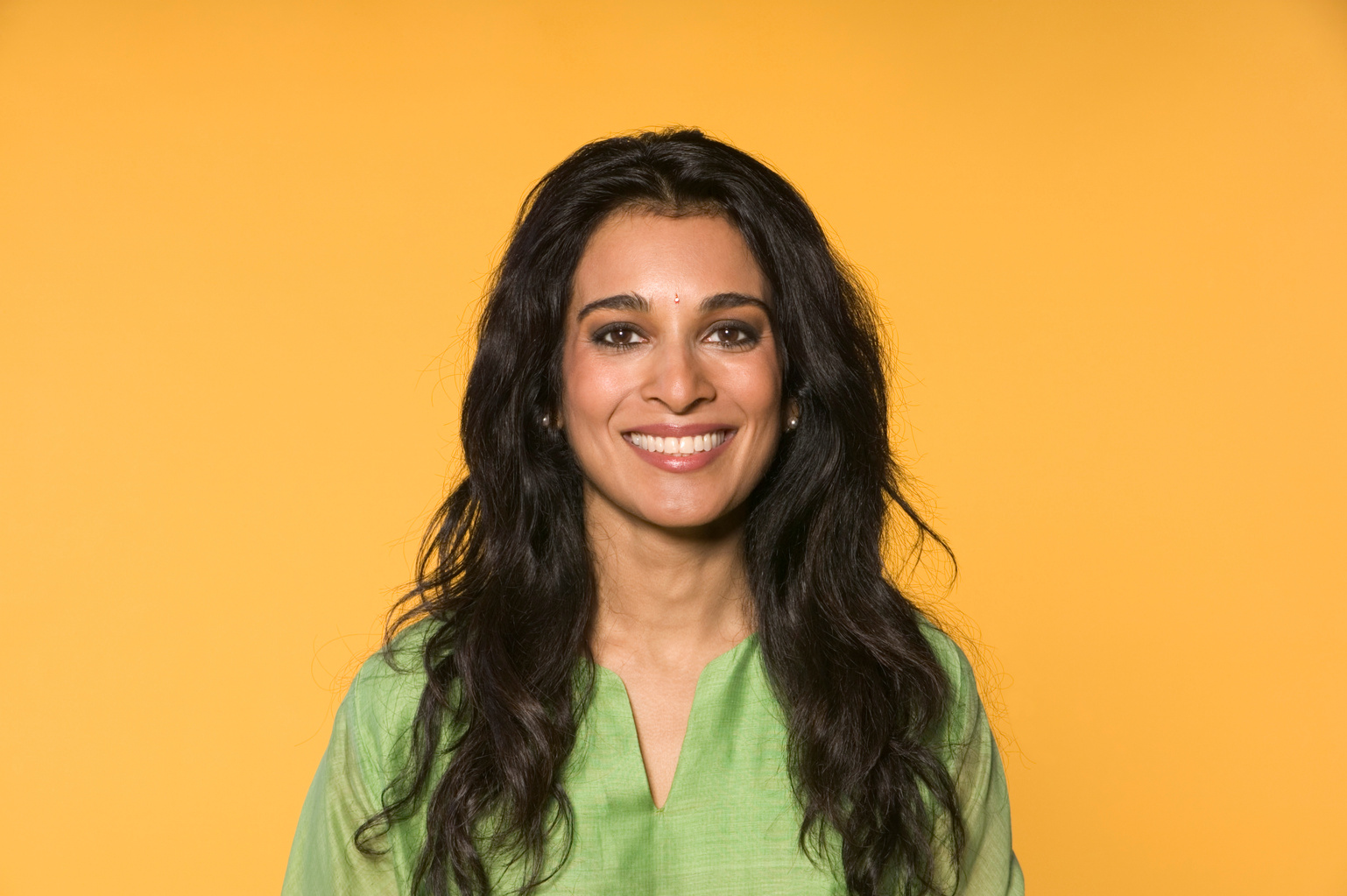 #3
Liderazgo altamente relacional.
Equipo en Cascada
Necesitamos equipos multidisciplinarios en cada una de las arenas del trabajo de la pastoral generacional.

·La iglesia debe aprender a involucrar a los padres.
·Los padres deben aprender a involucrar a la iglesia en su familia.
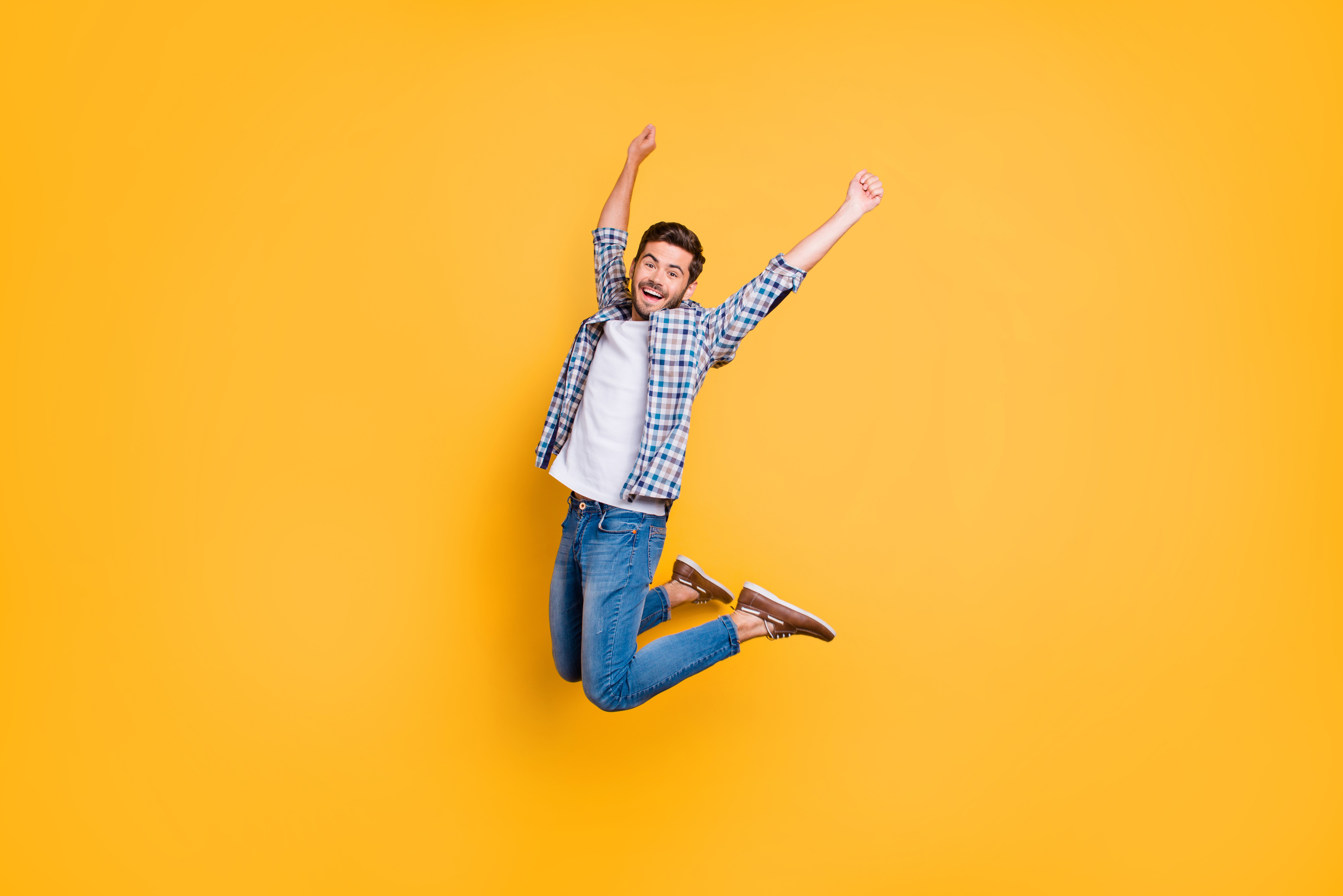 Equipo en Cascada
Resúmen de ejercitar un liderazgo apropiado:

• Usa el liderazgo situacional.
• Trabaja en equipo.
• Involucra a los padres.
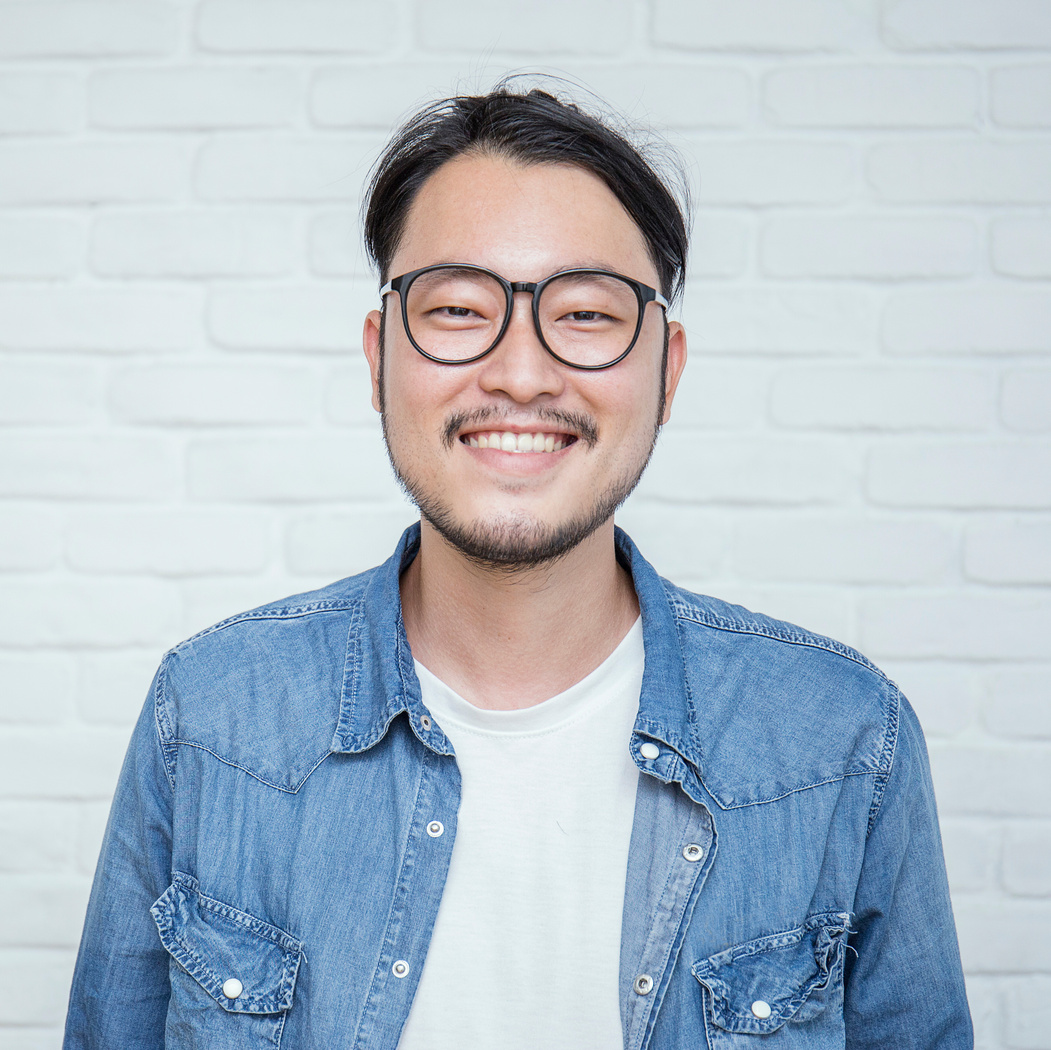 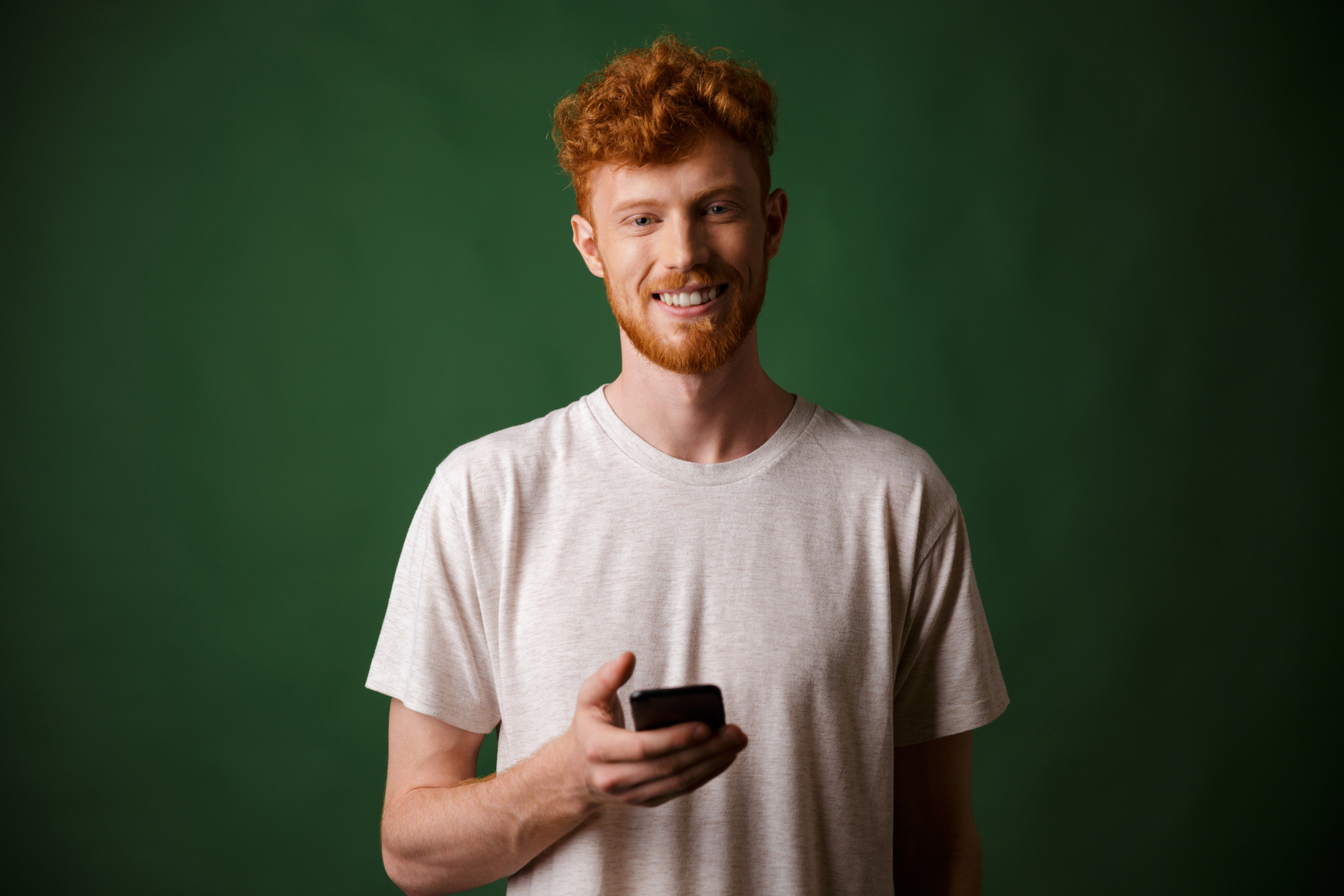 Clave 4
Desarrollar relaciones intencionales
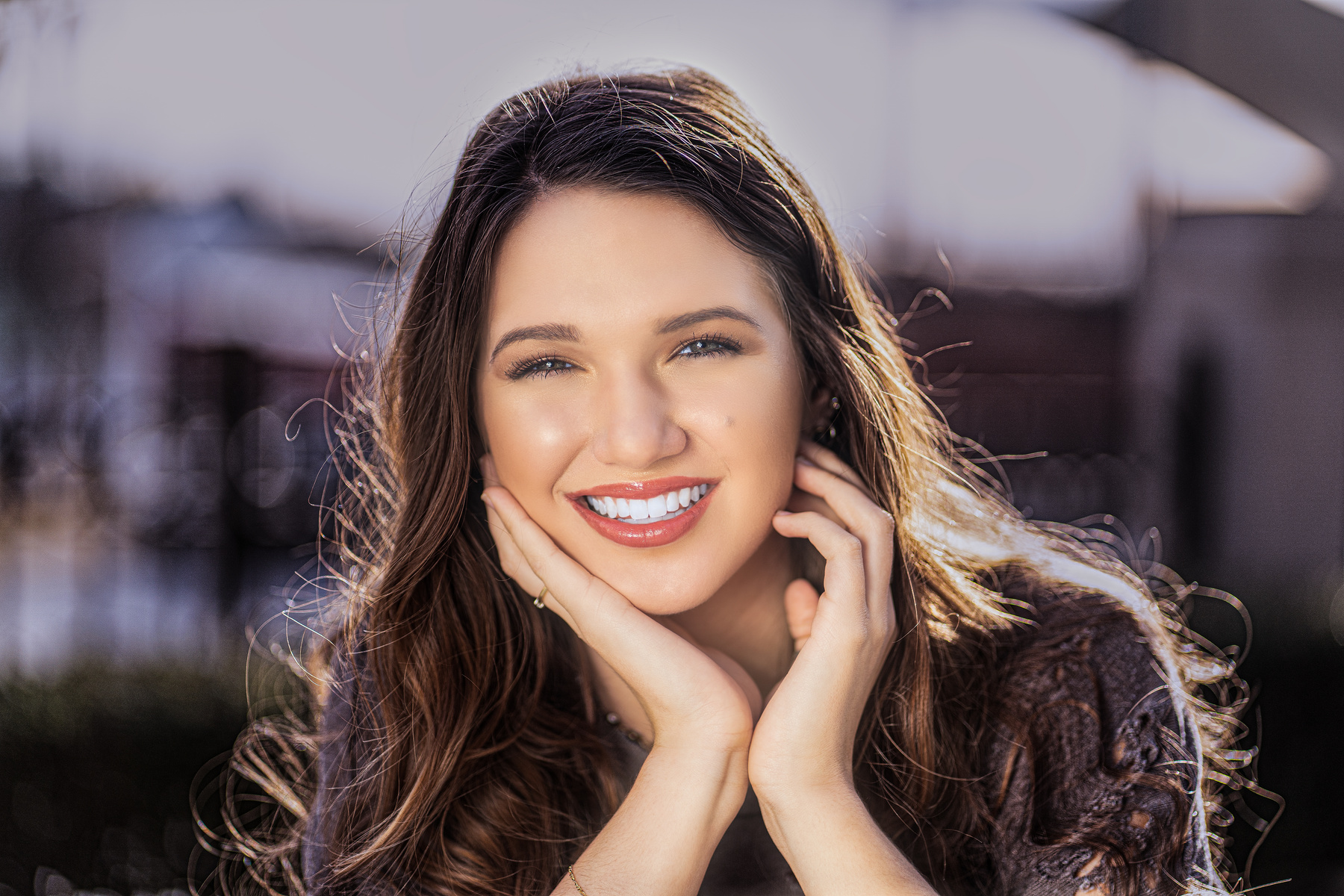 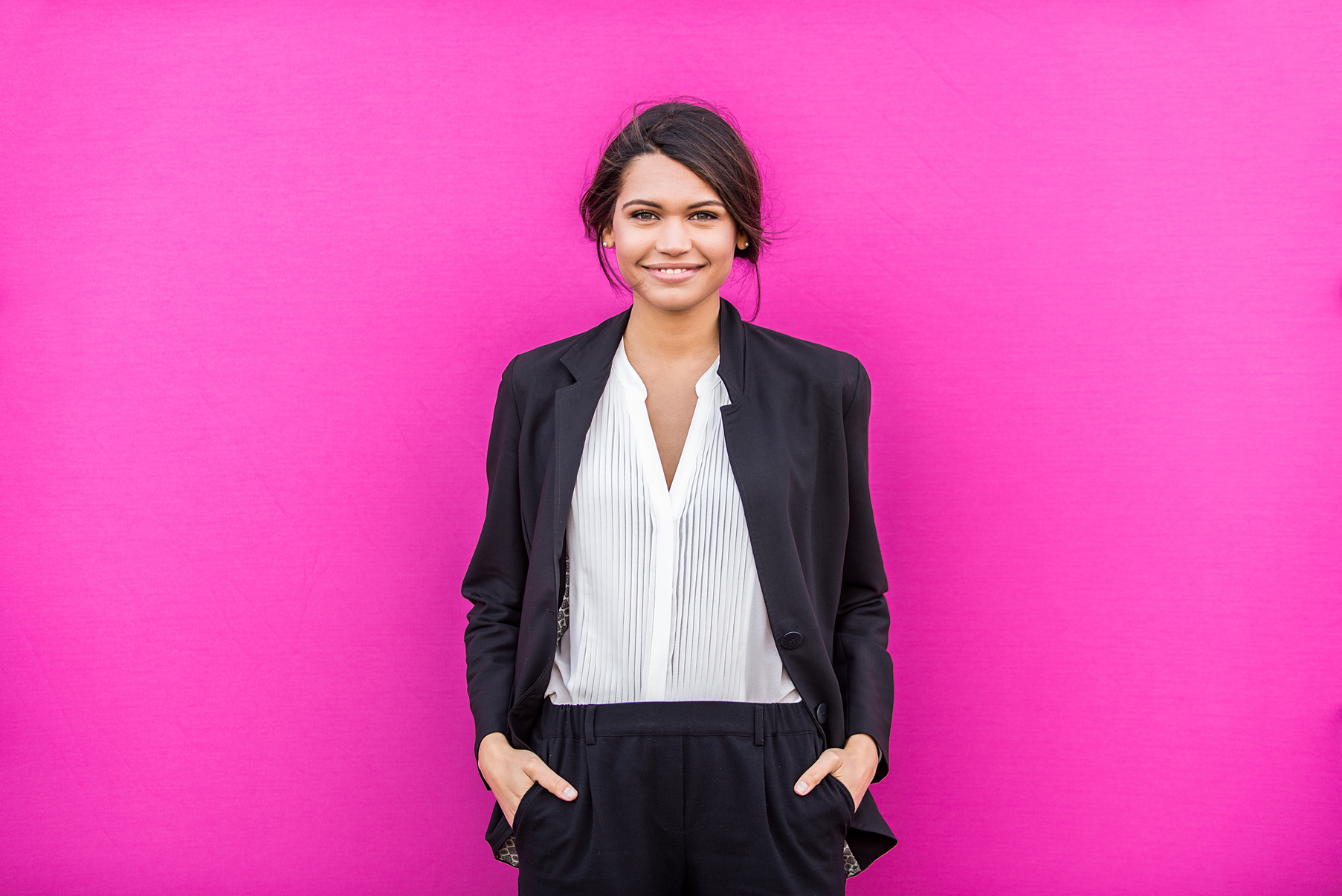 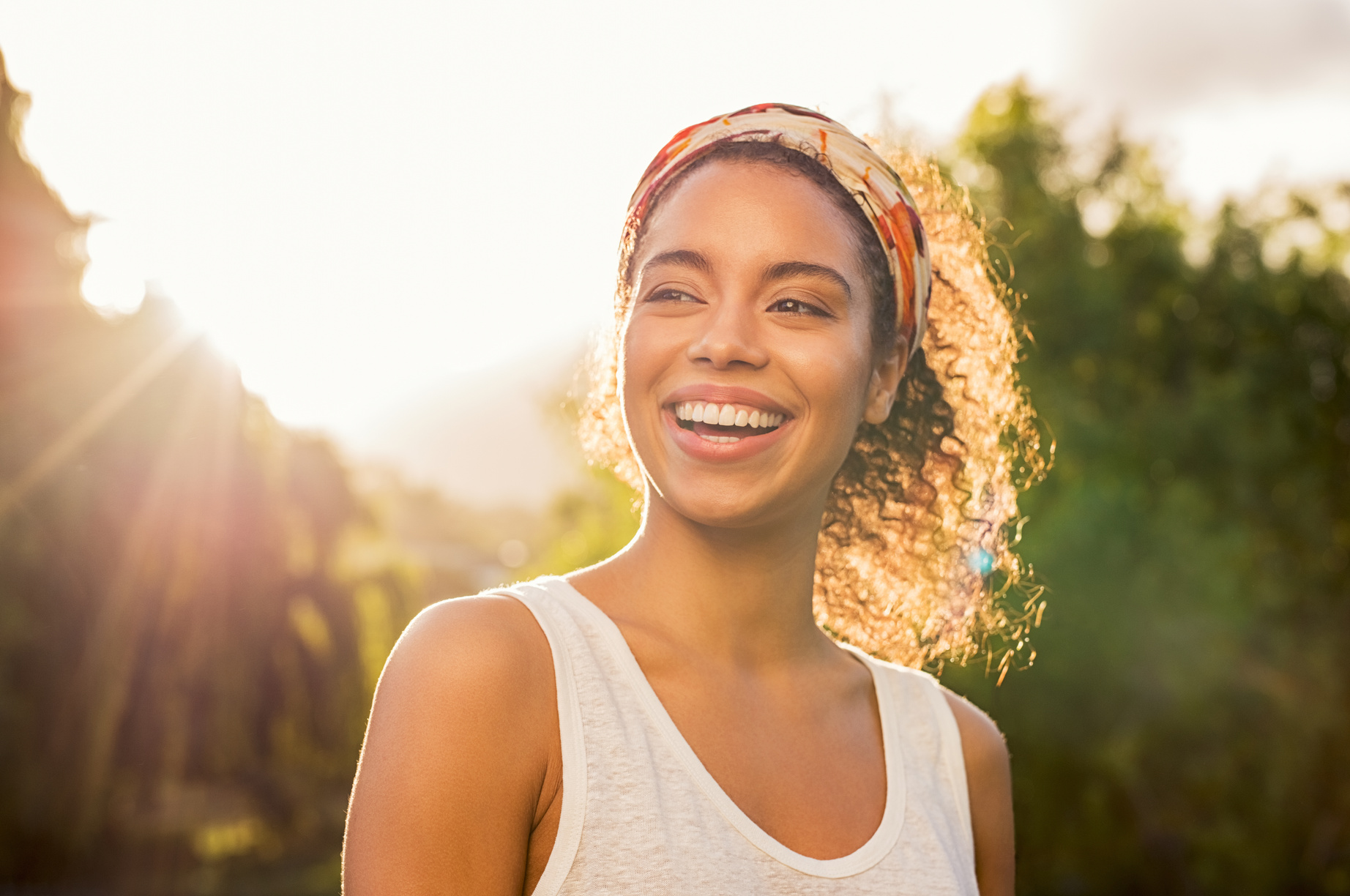 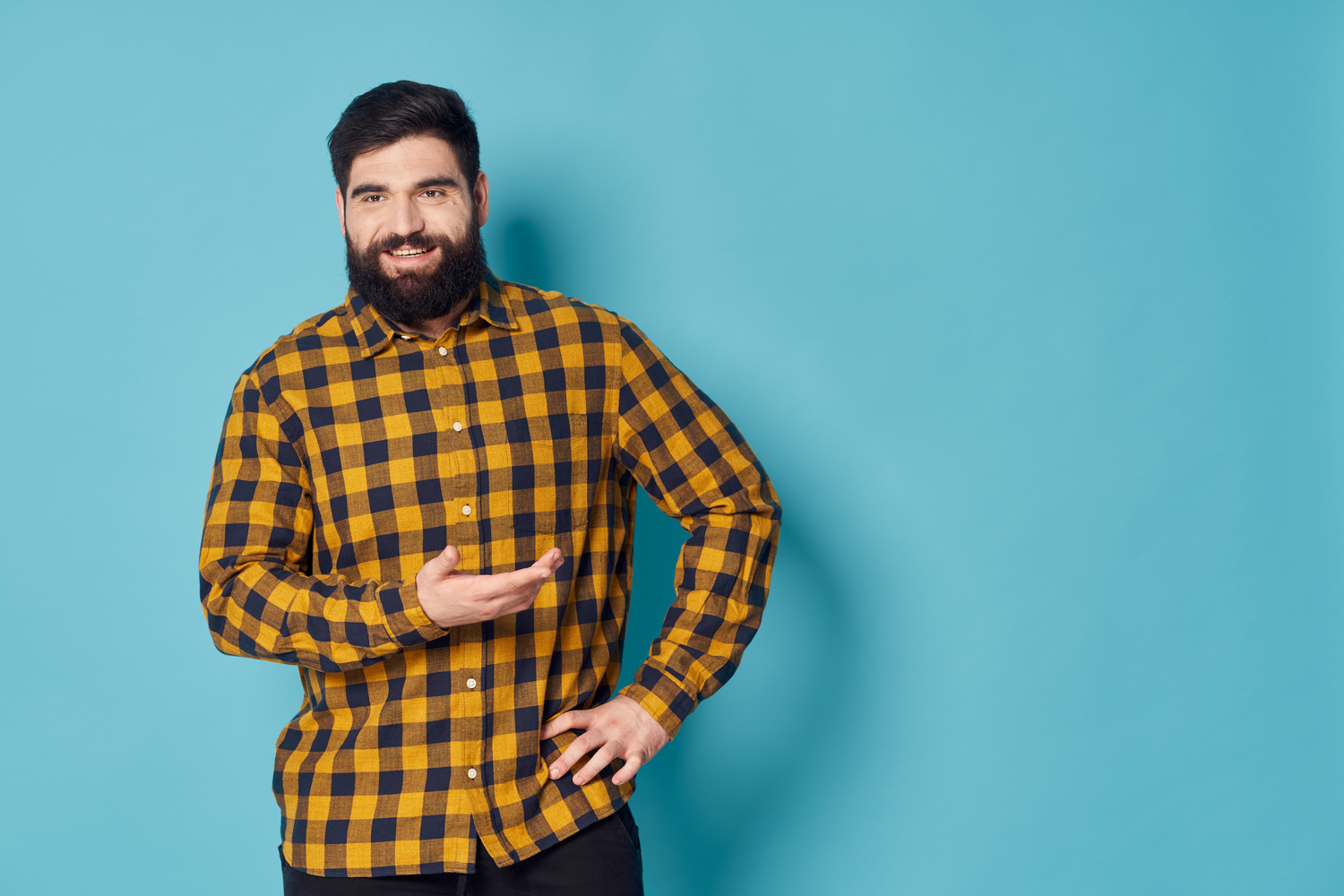 Consejos para mejorar
las relaciones
1) Grábate los nombres.
4) Ayuda a pensar.
3) Escucha con devoción.
2) Afirma continuamente.
5) No finjas perfección.
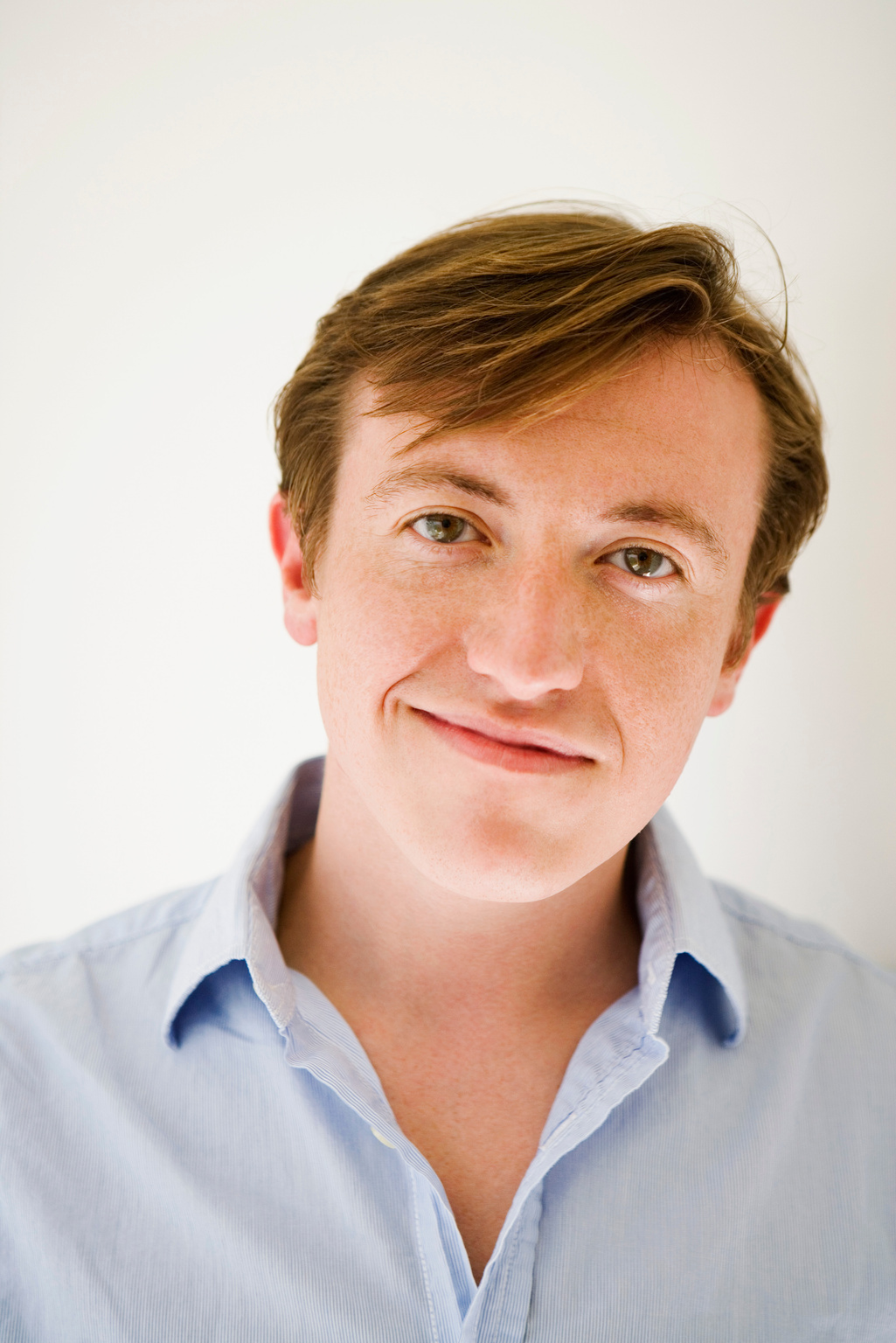 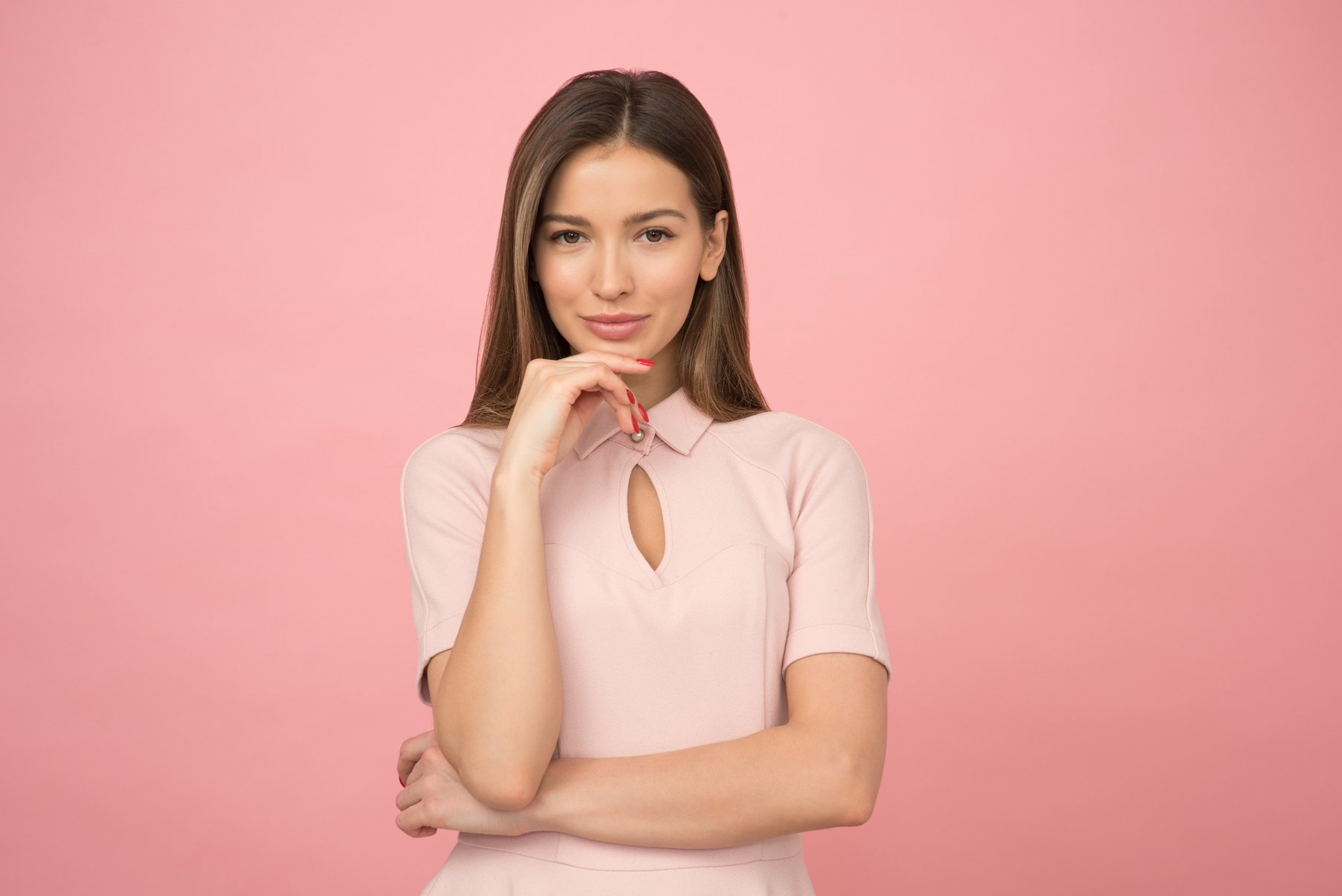 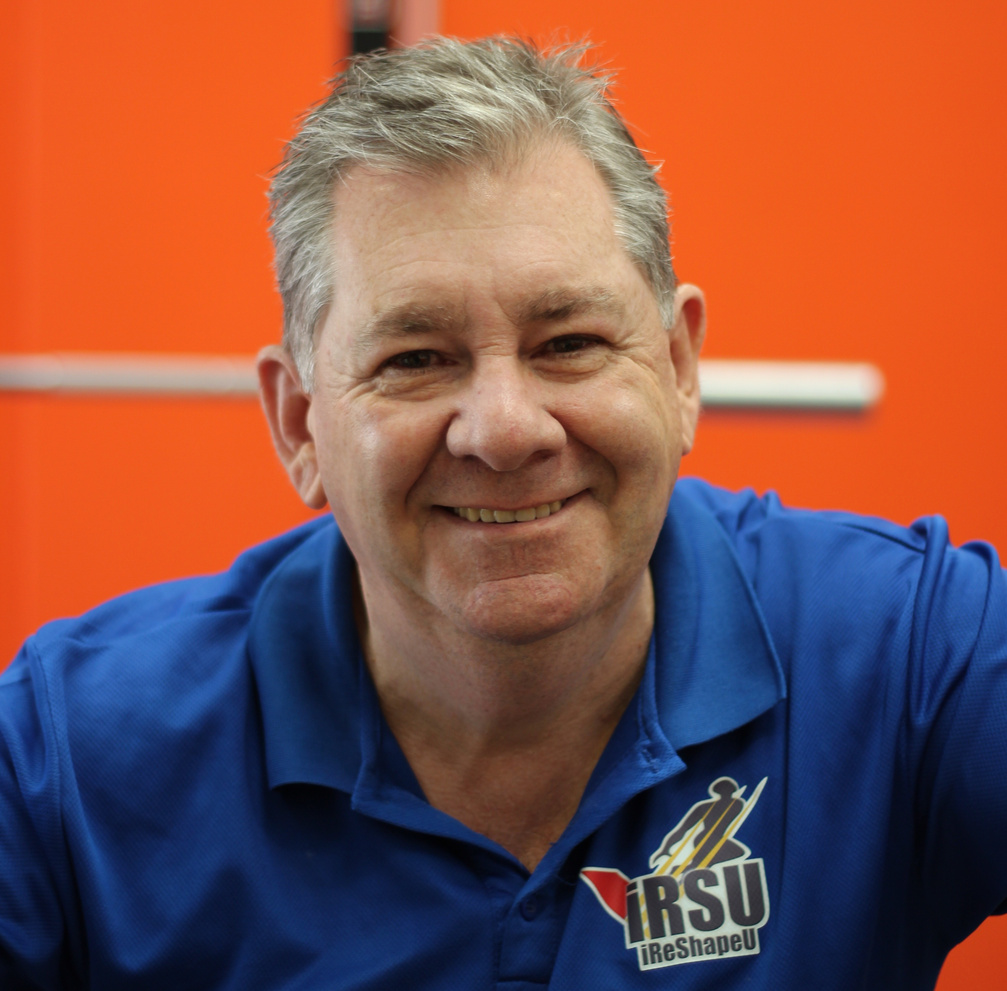 Clave 5
Entender el diseño de Dios del desarrollo humano
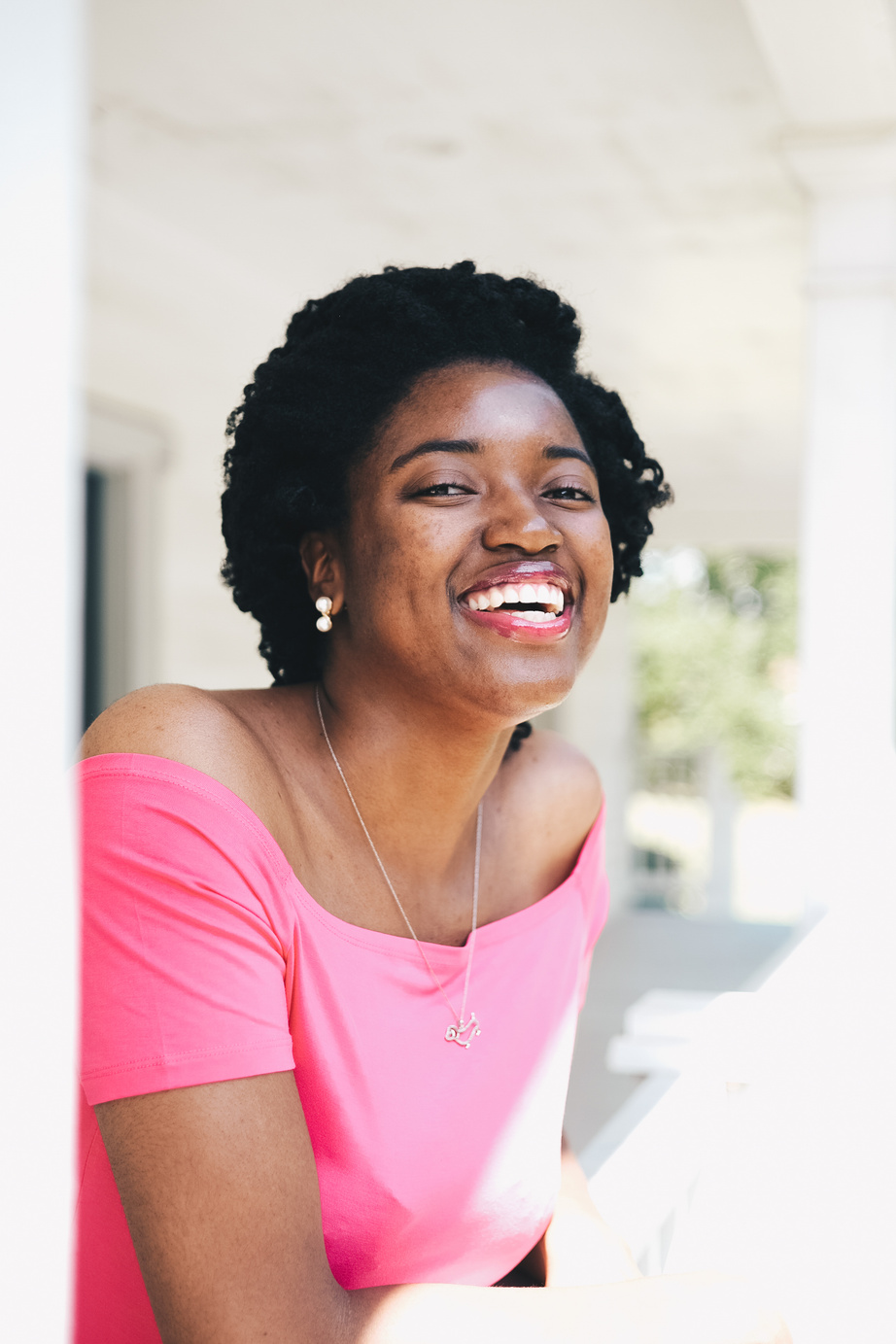 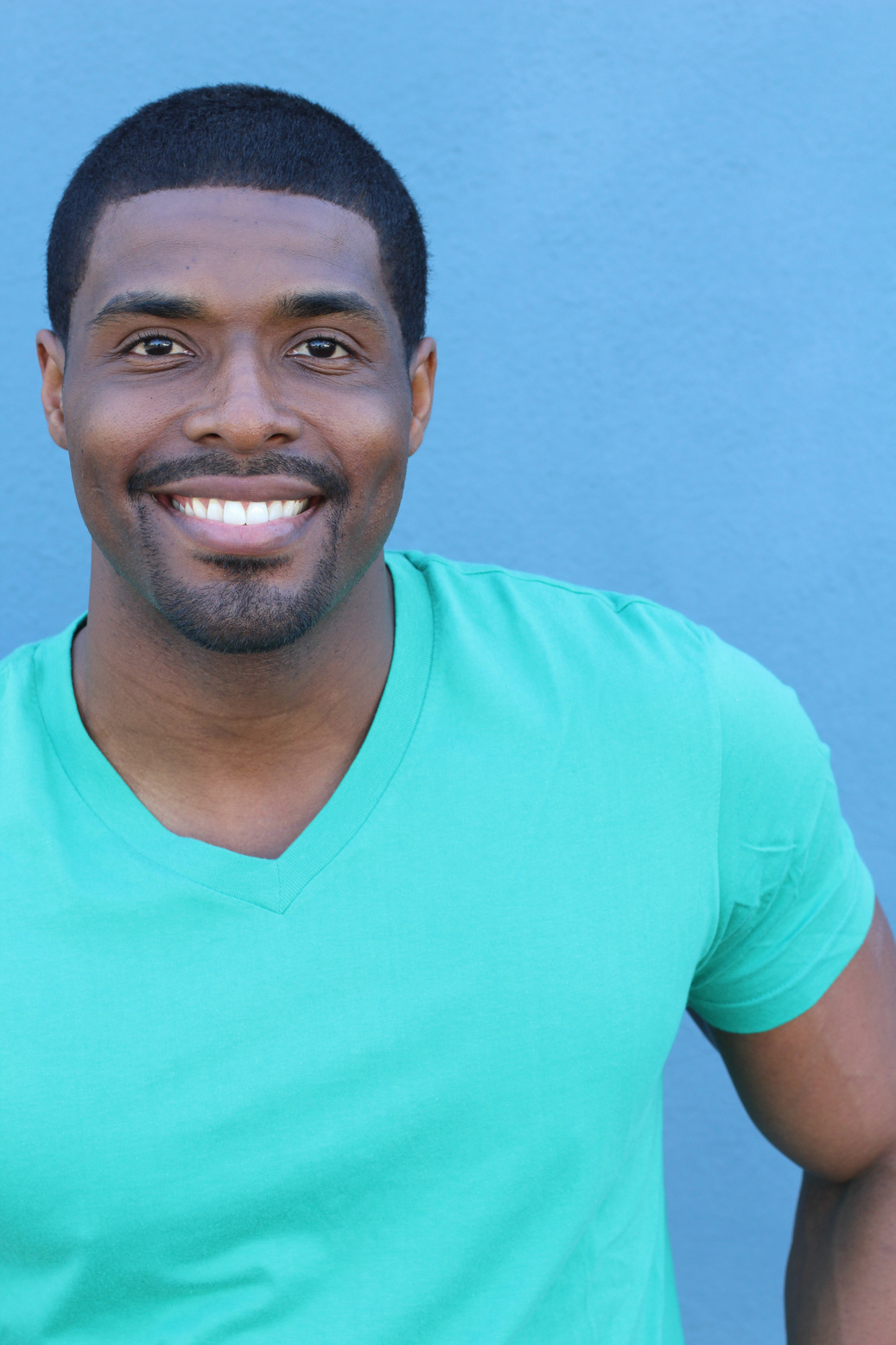 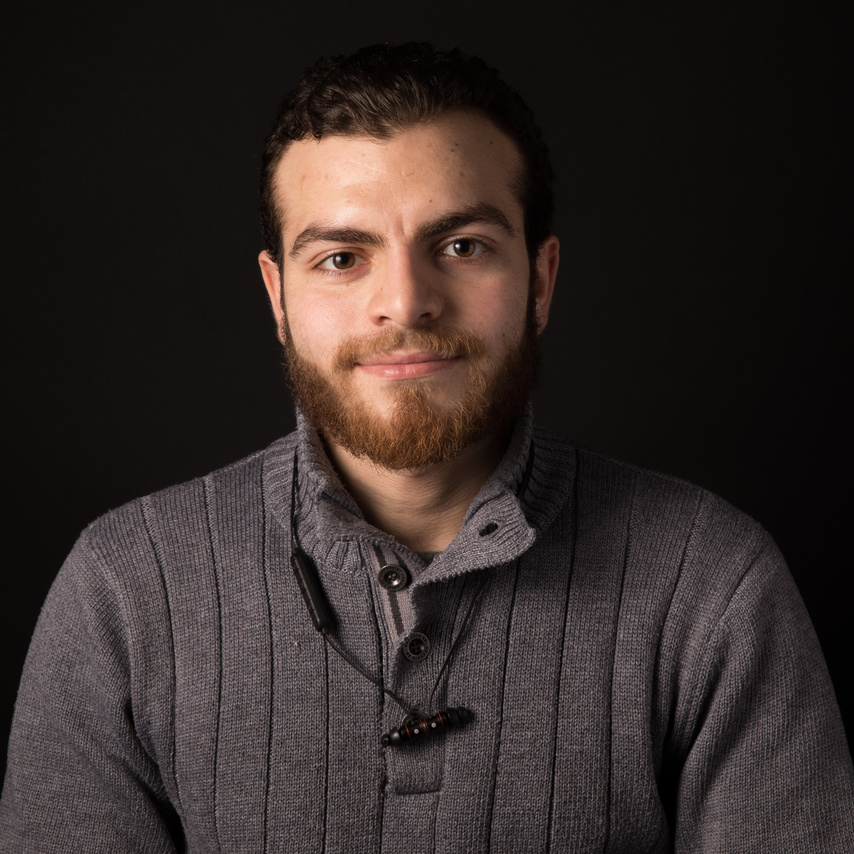 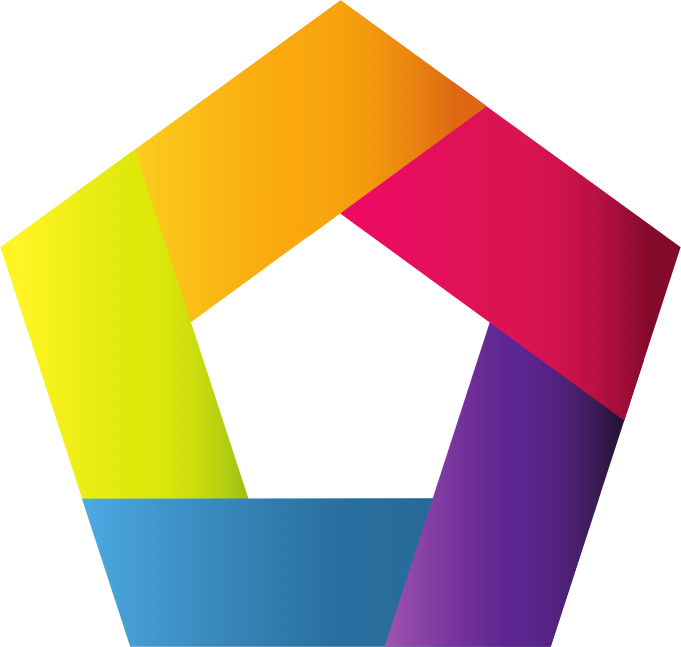 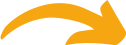 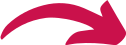 2. INTERACCIÓN
3. INVESTIGACIÓN
Cuestionar
Indagar
Compartir
Preguntar
Interactuar
Investigar
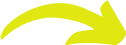 Proponer
PROCESO
DE
ENSEÑANZA
4. CREACIÓN
1. PROPUESTA
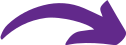 Crear
Imaginar
Inventar
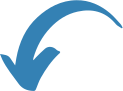 Aplicar
Inspirar
Aplicar
5. APLICACIÓN
Planificar
Diseñar
Dos conexiones sagradas
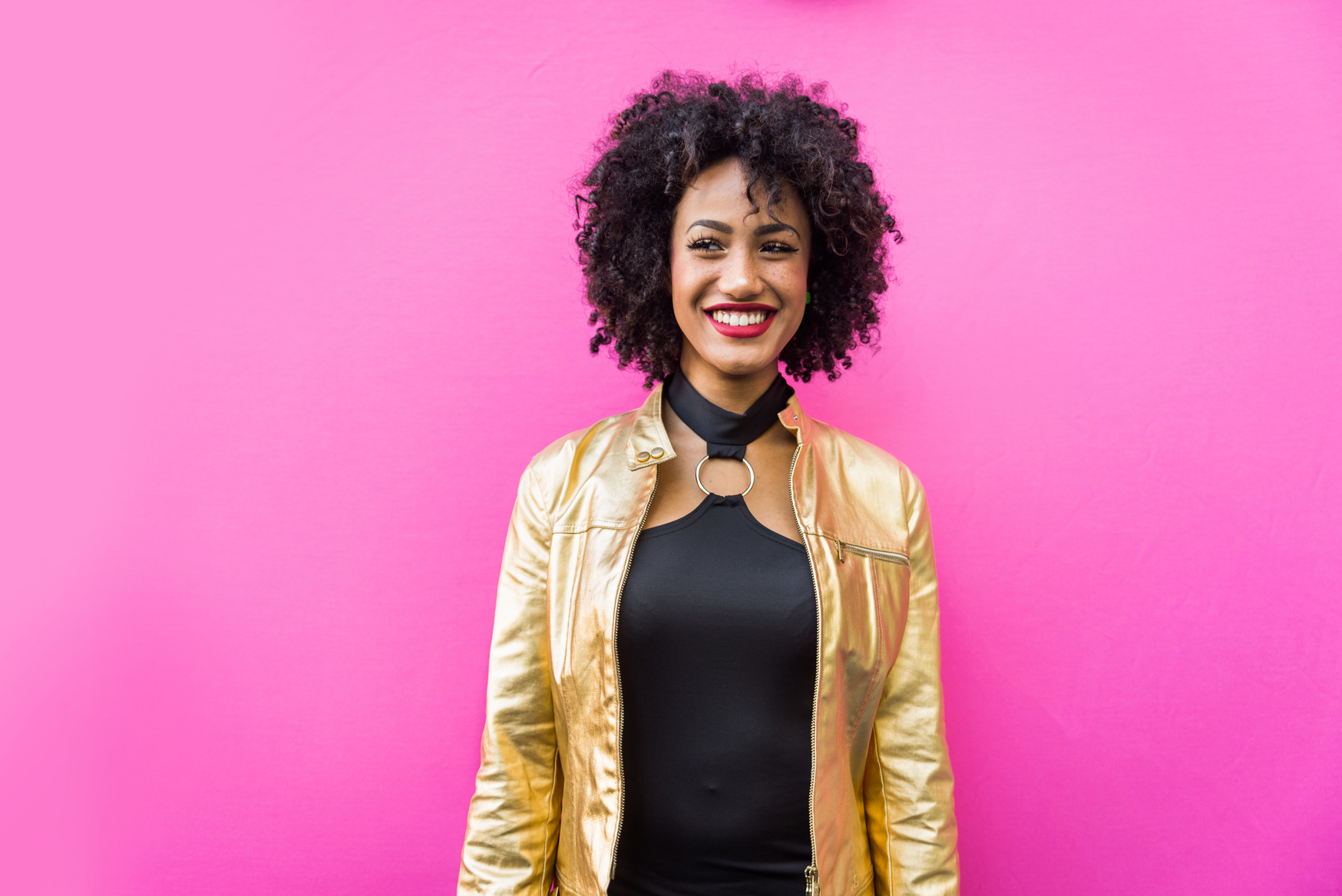 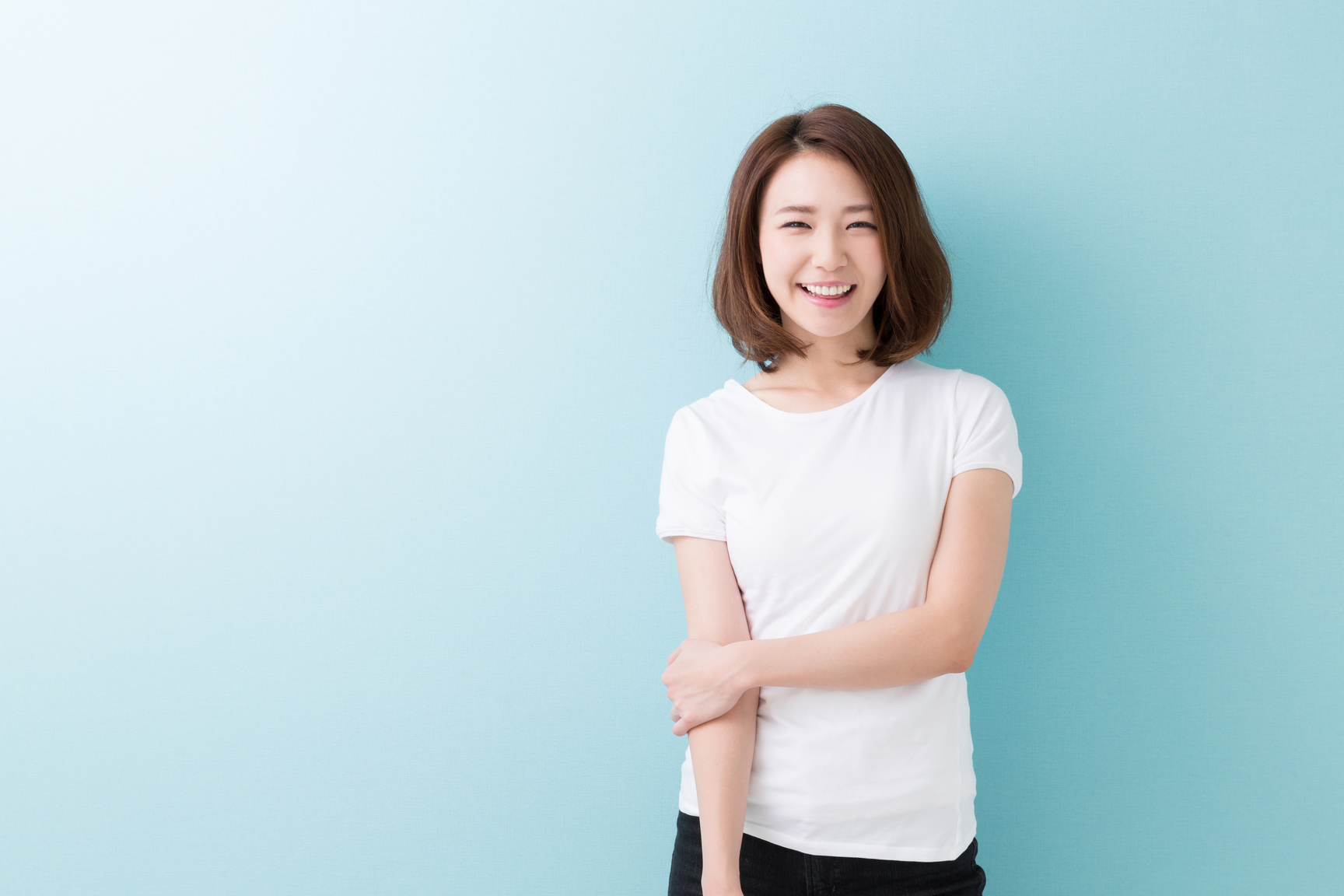 1. Con los propósitos de Cristo para la Iglesia.
2. Con el diseño integral de Dios.
Grupos pequeños
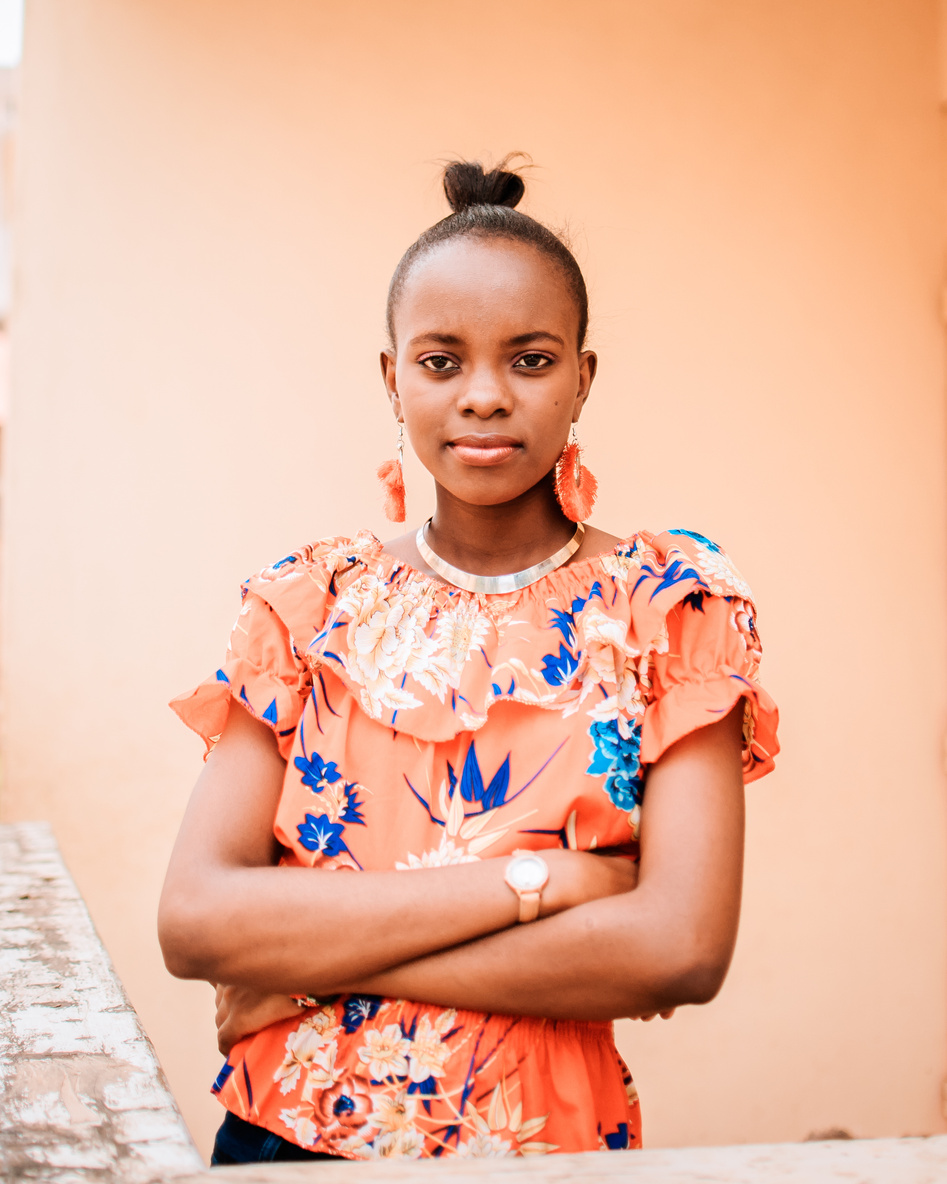 De acuerdo con los propósitos de Cristo y su diseño integral del ser humano, ¿qué cambios debe hacer en su proceso de mentoreo y discipulado?
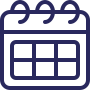 Cuatro claves para una programación activa
1) Aprovecha fechas importantes.
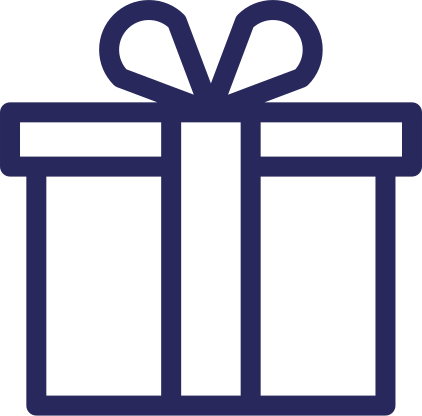 2) Mantén latente el factor sorpresa.
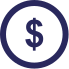 Cuatro claves para una programación activa
3) Usa recursos de la comunidad.
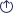 4) Aprovecha eventos externos.
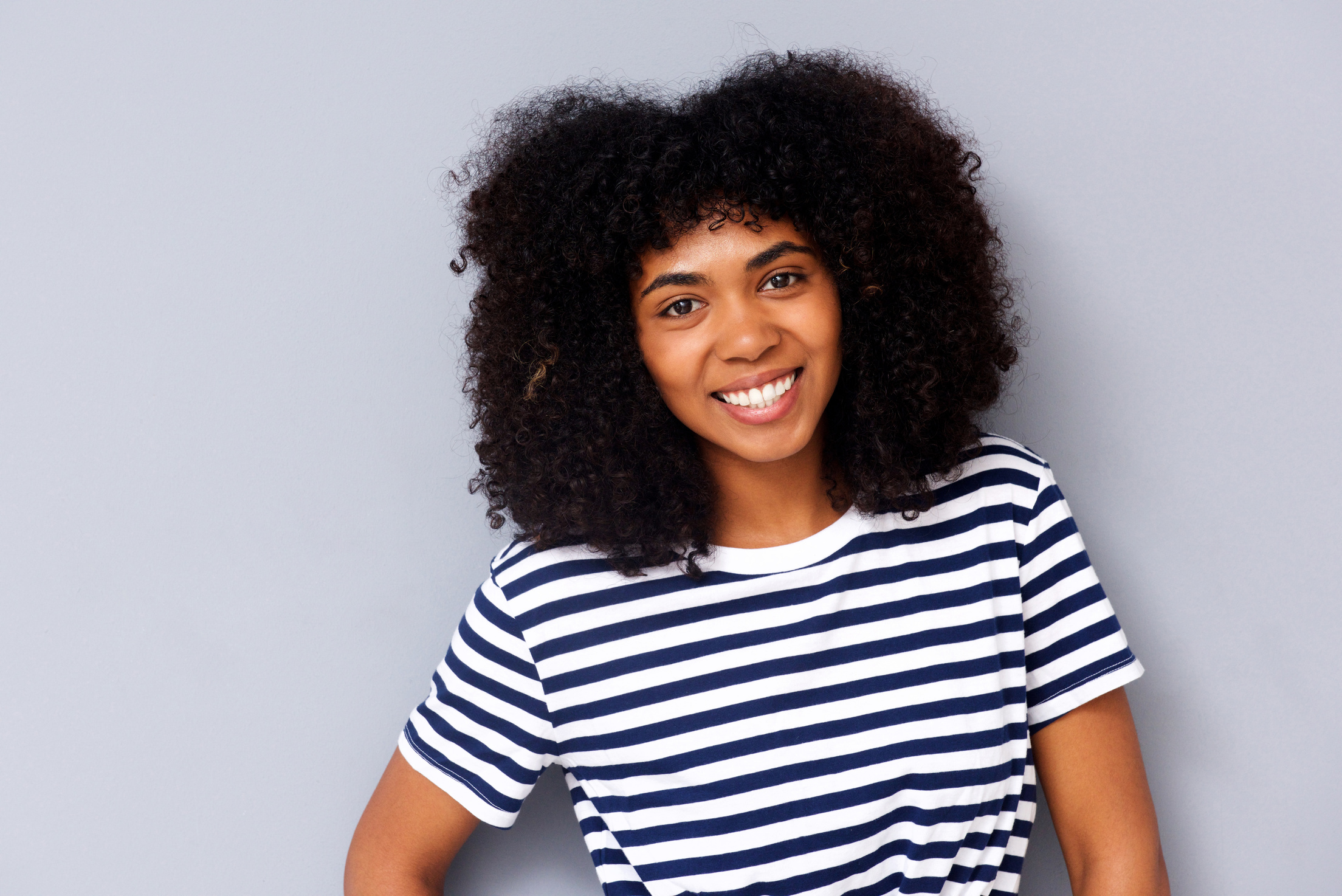 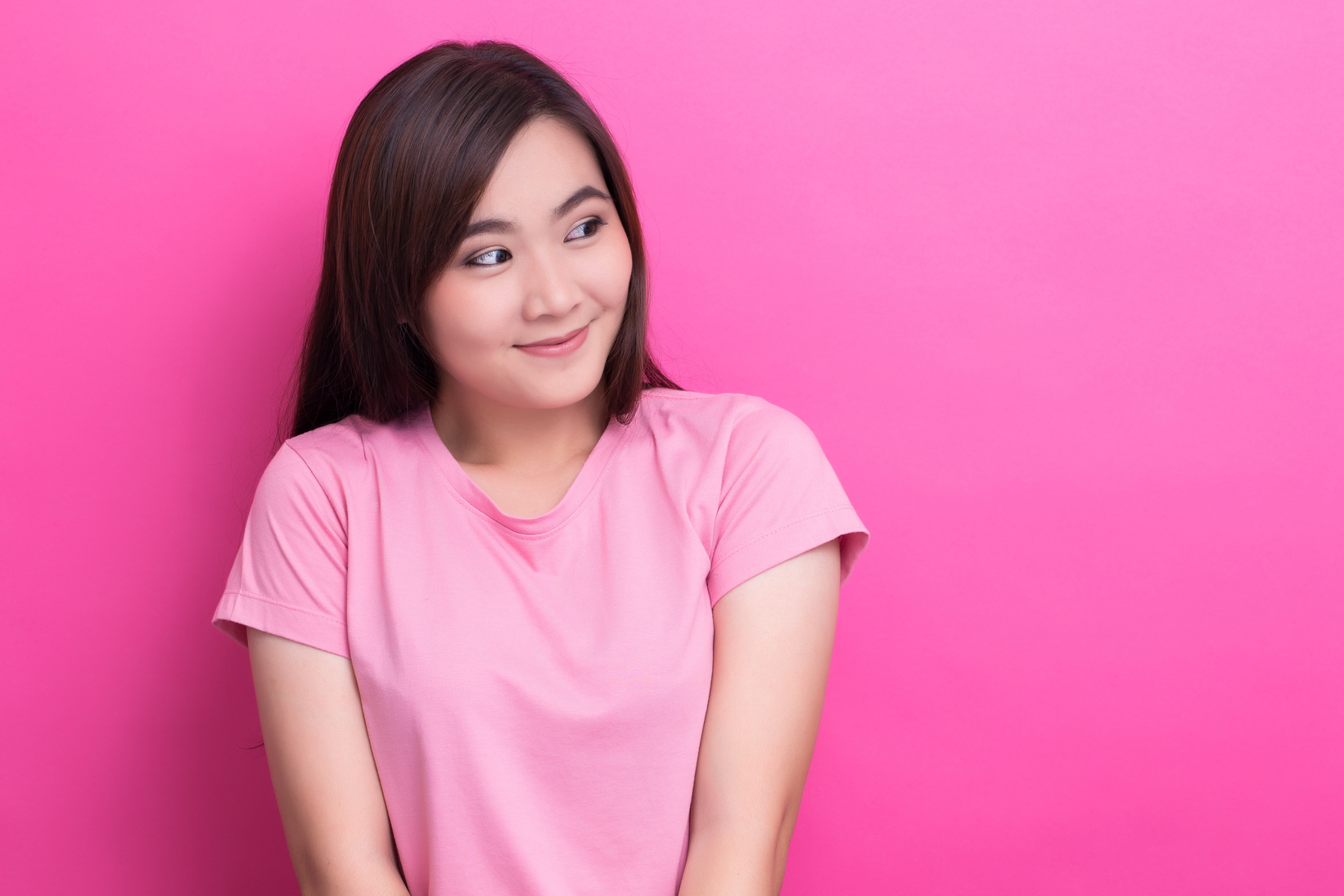 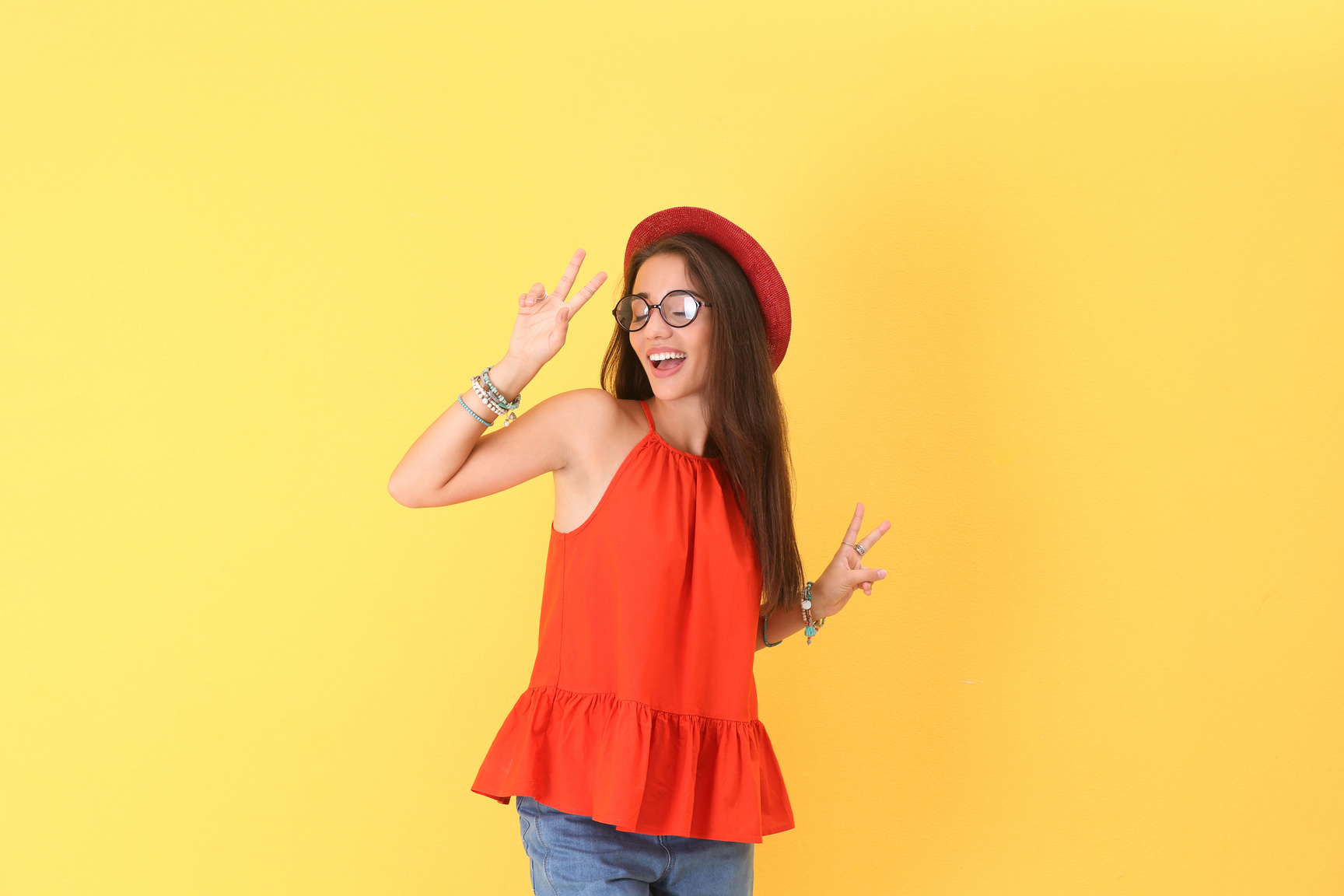 Clave 6
Influenciar
la cultura
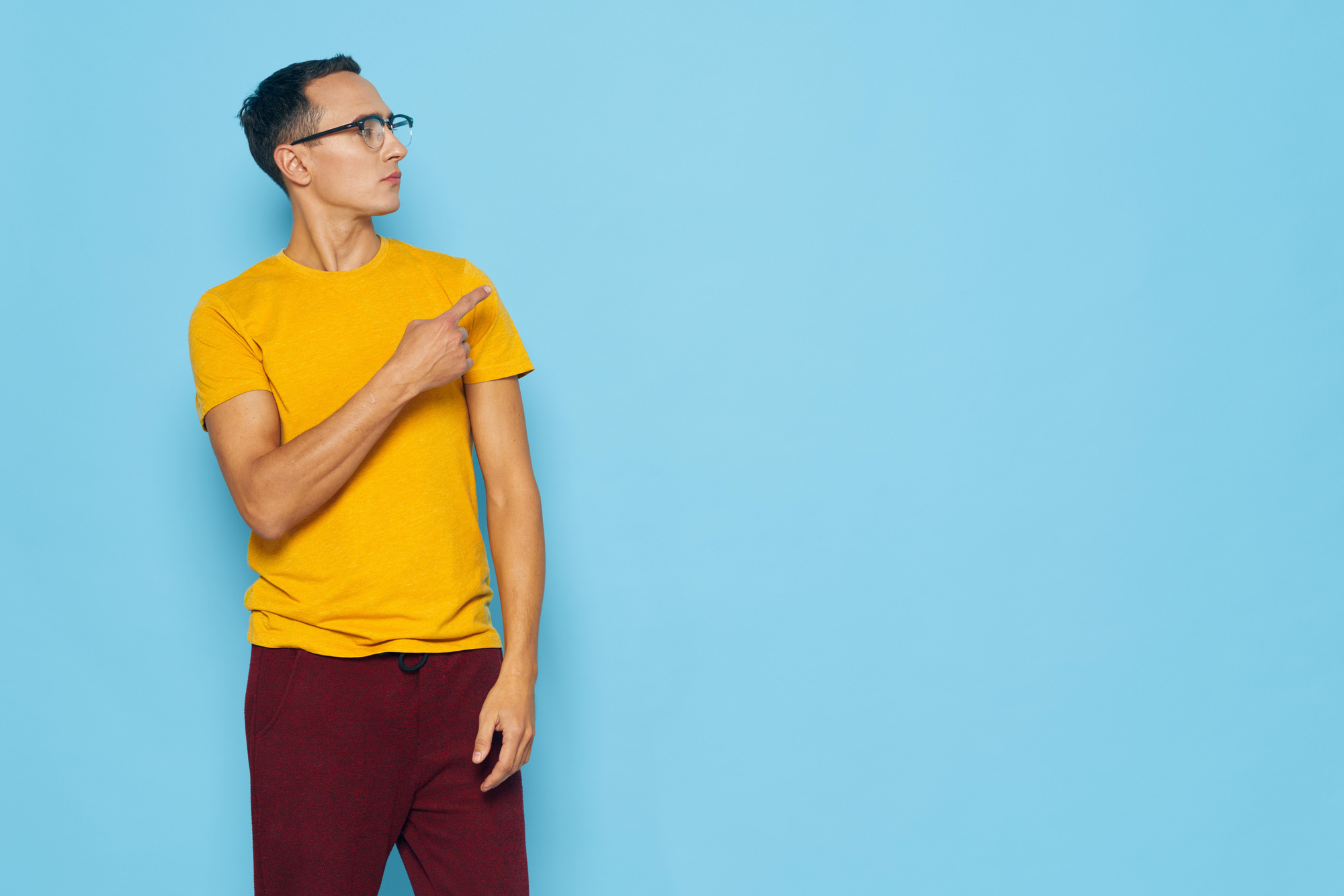 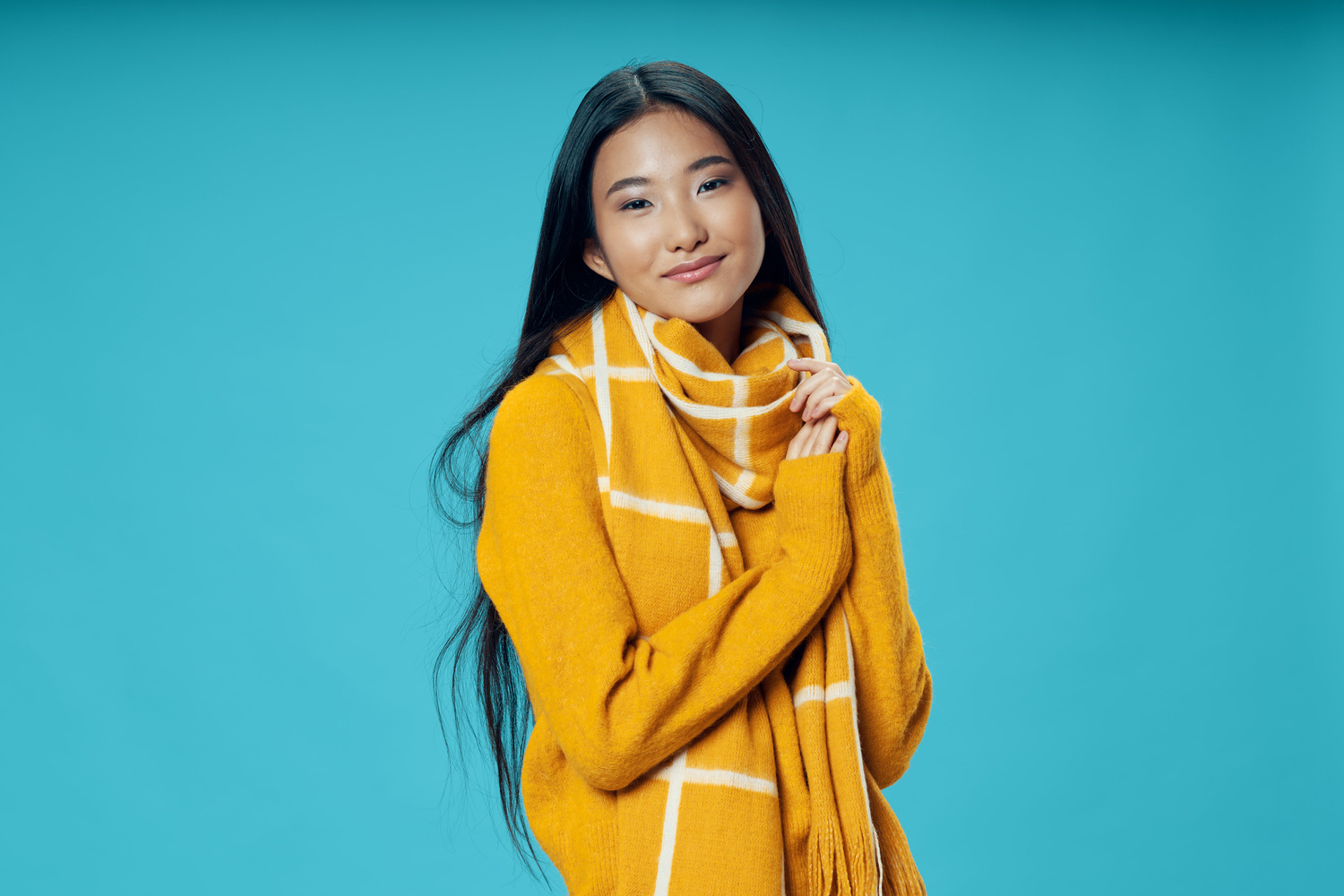 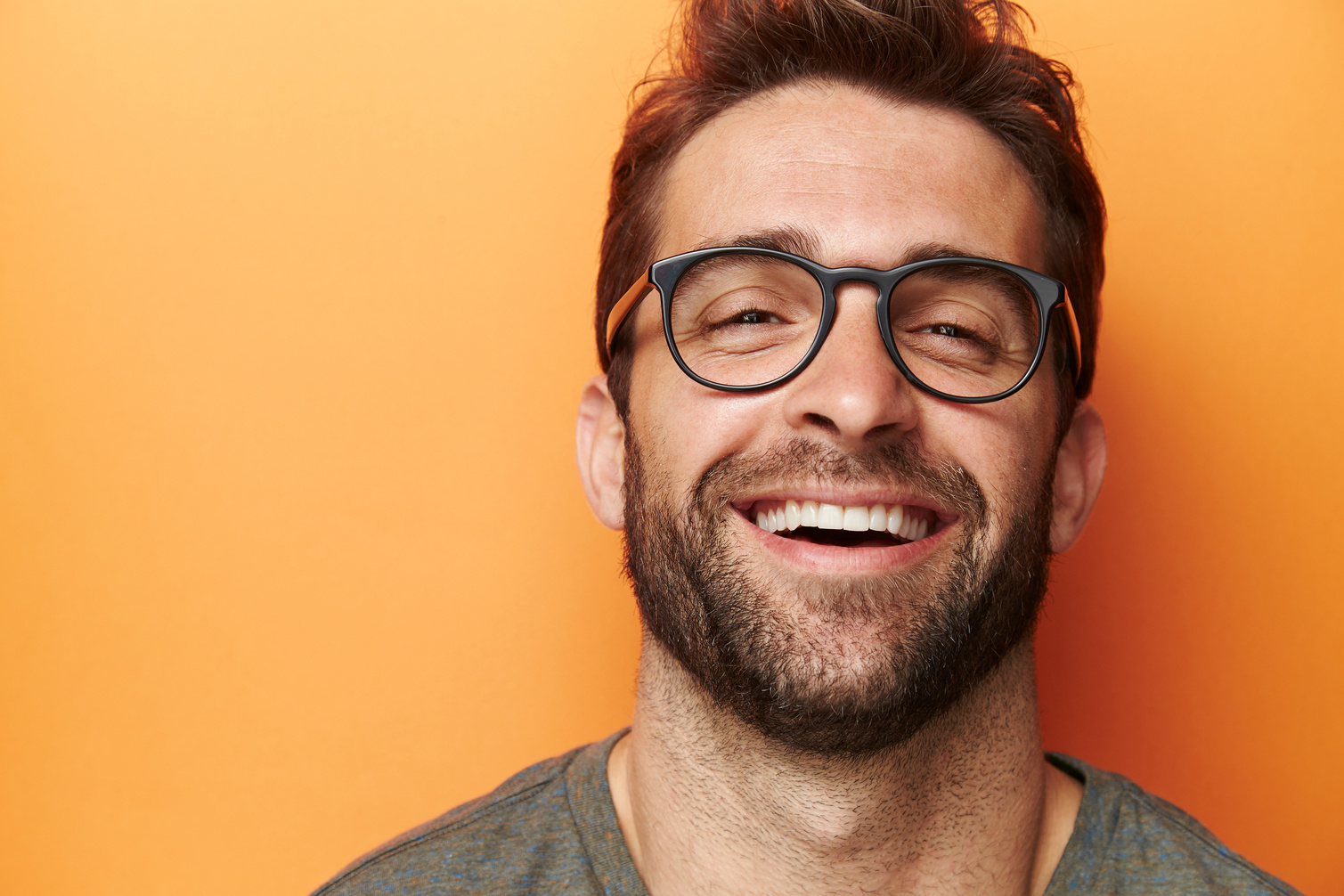 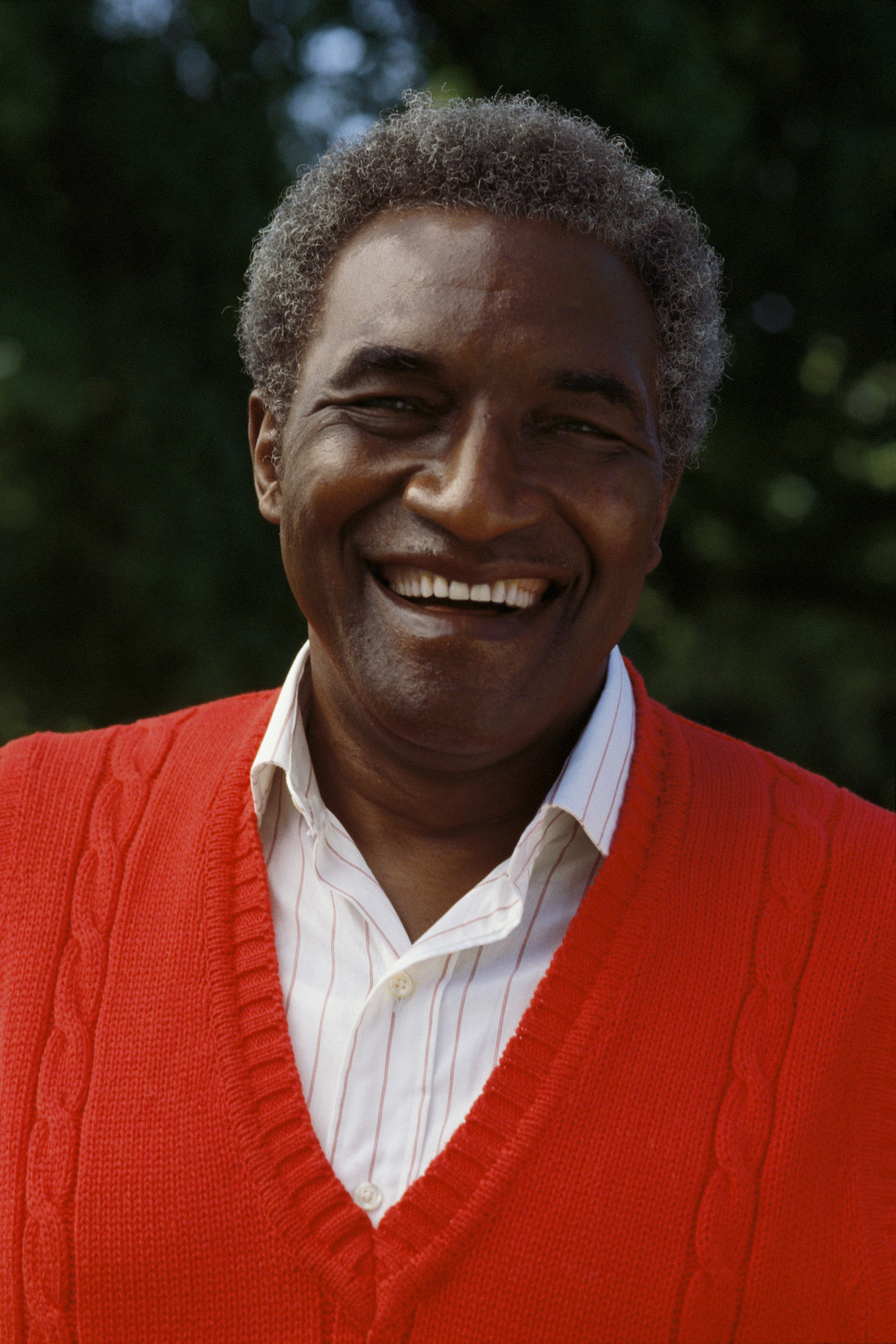 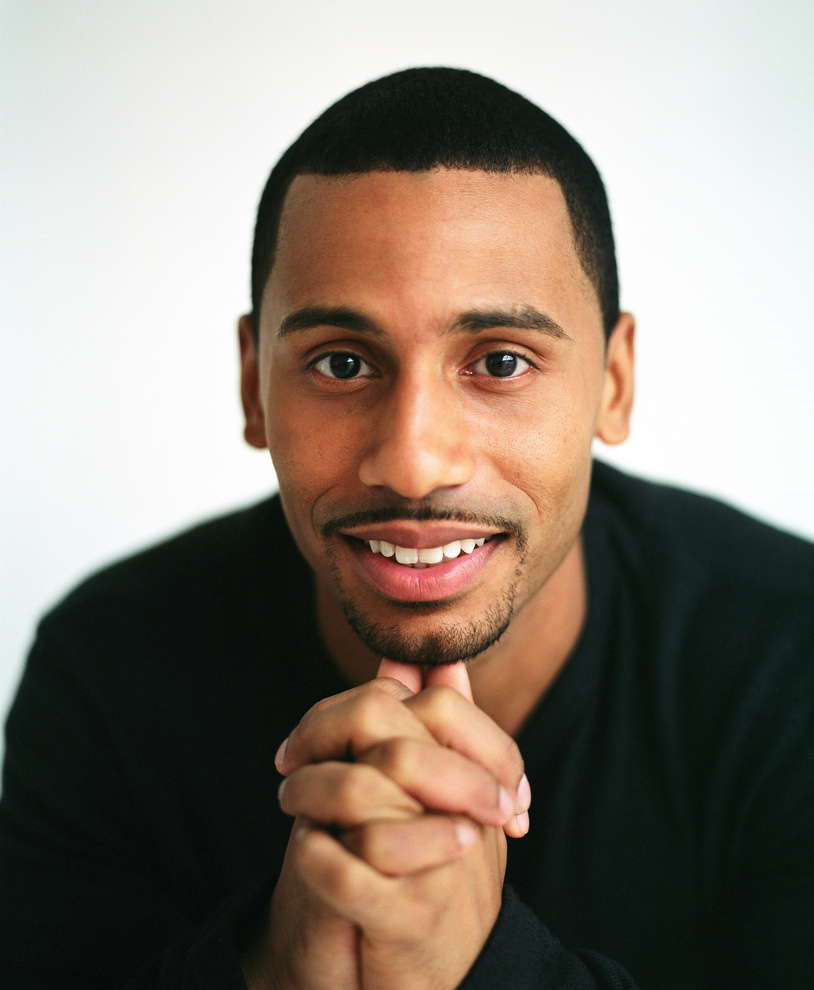 Absoluto por relativo.
Absoluto por relativo.
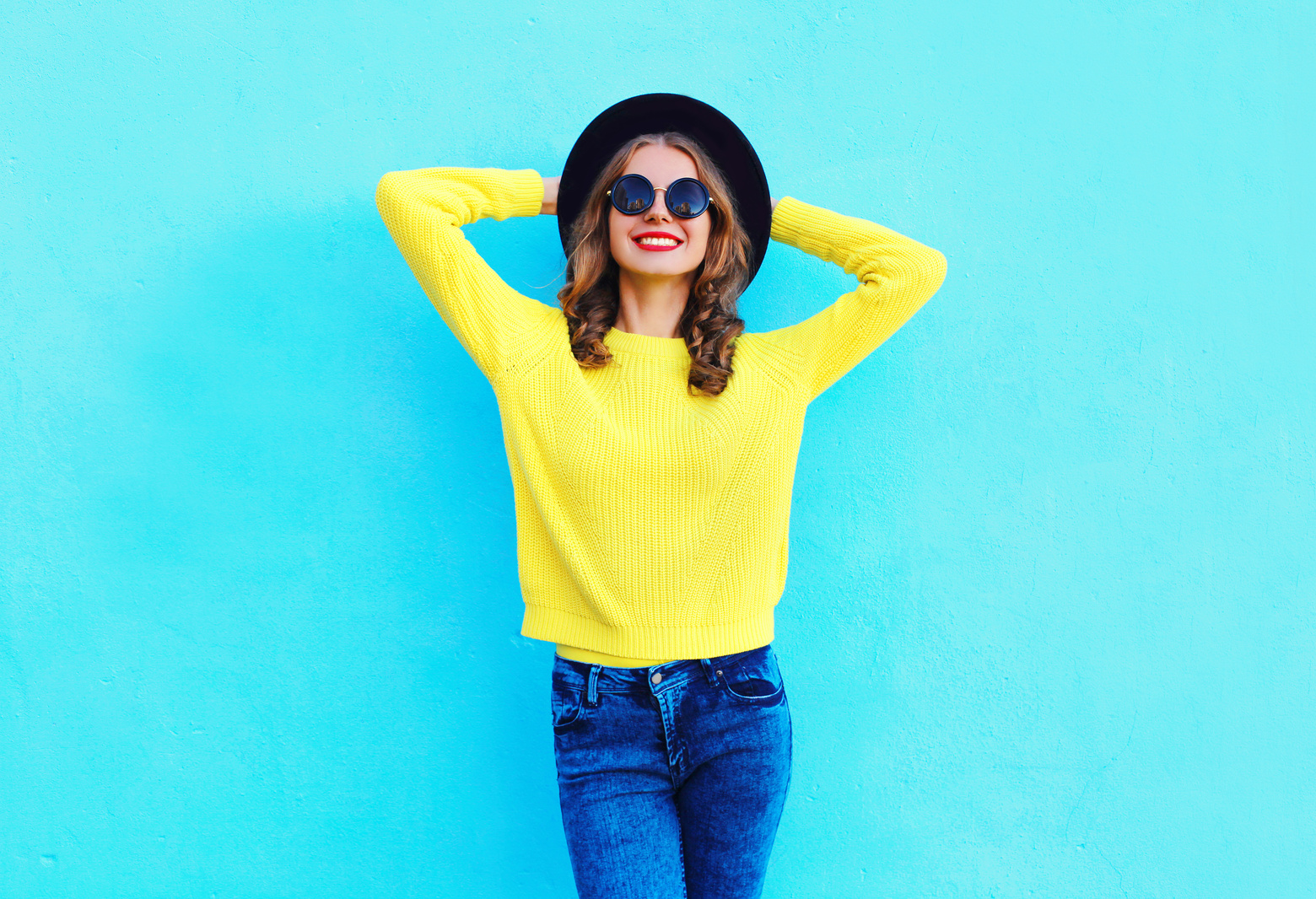 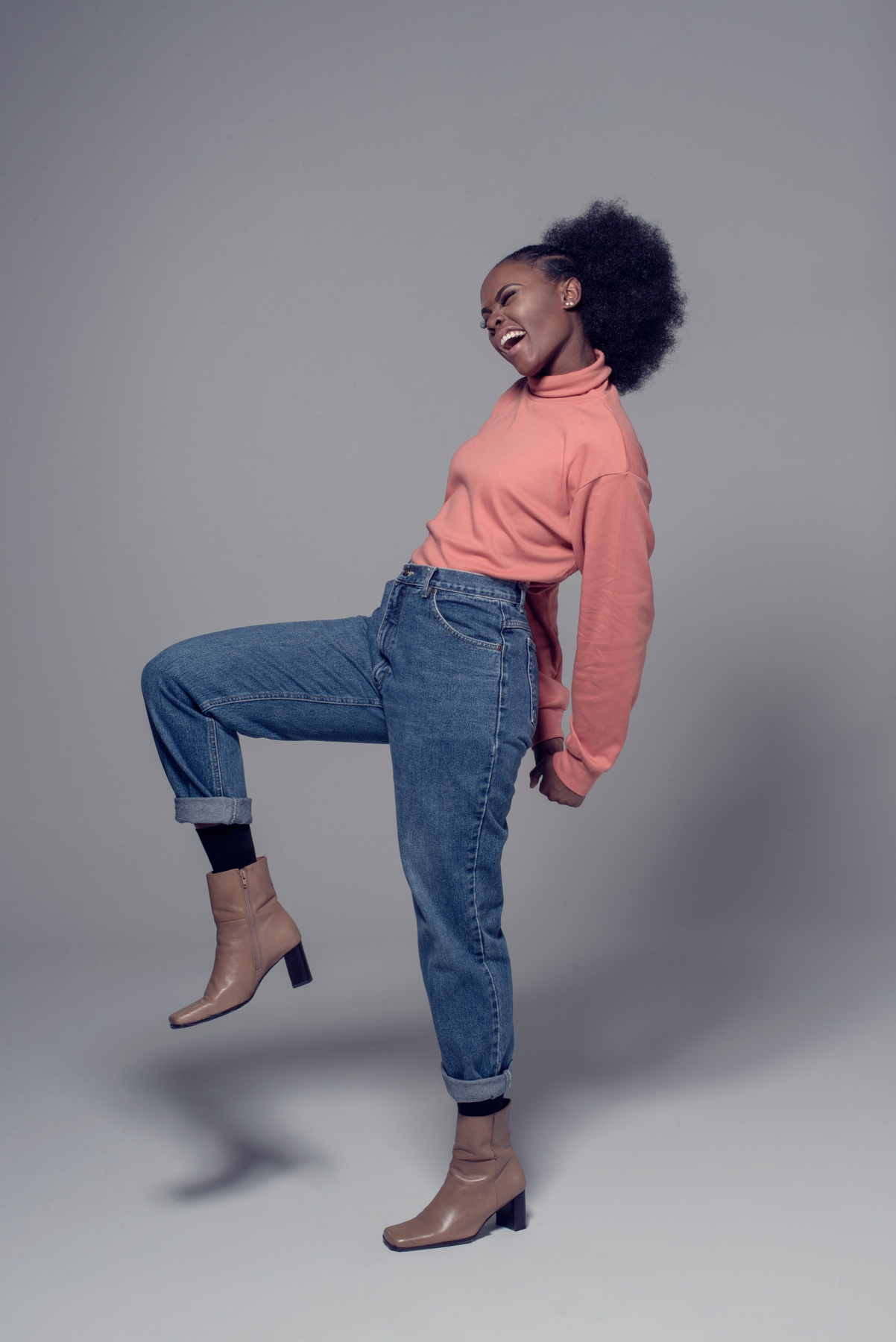 Legado por fama.
Trueques culturales
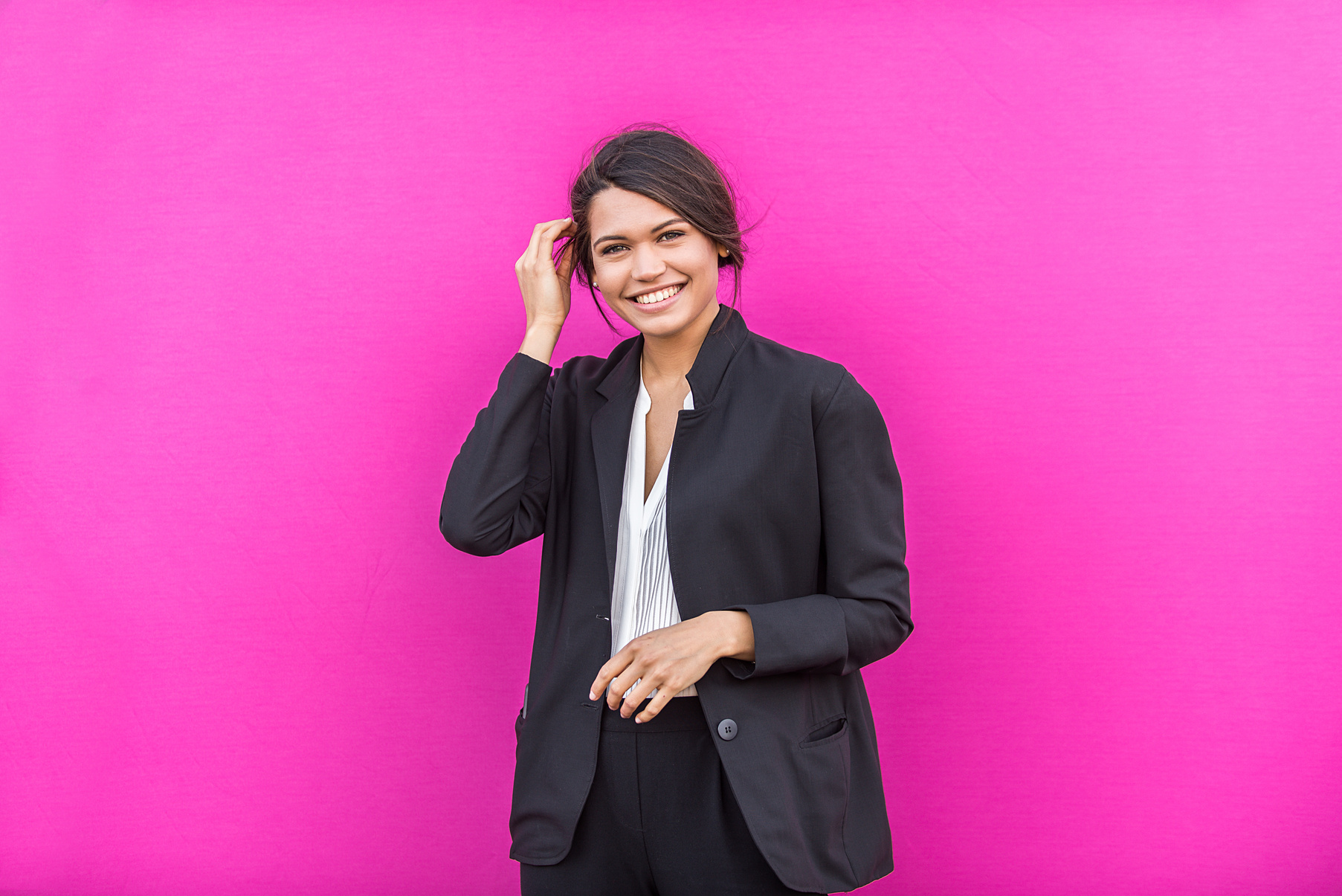 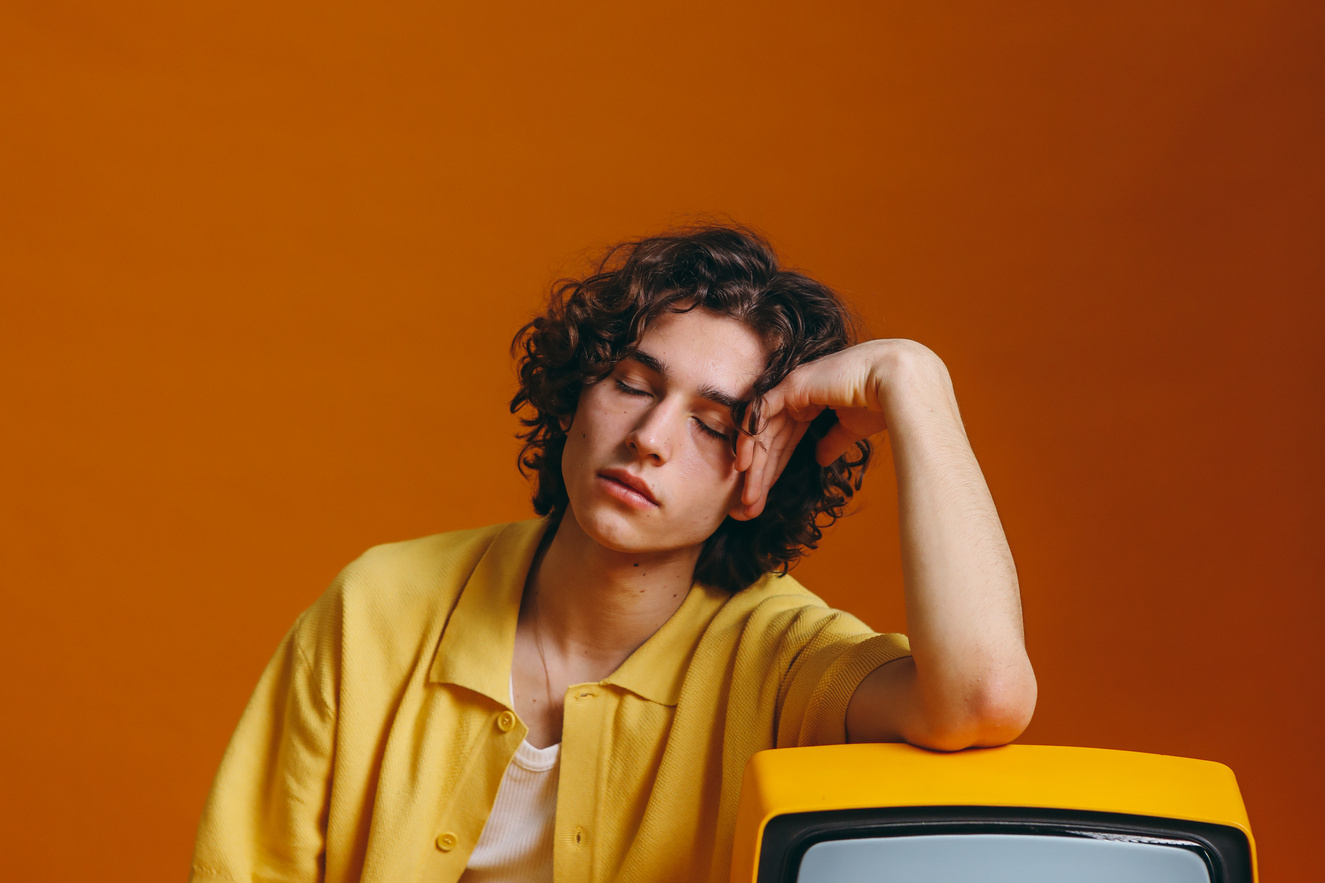 Absoluto por relativo.
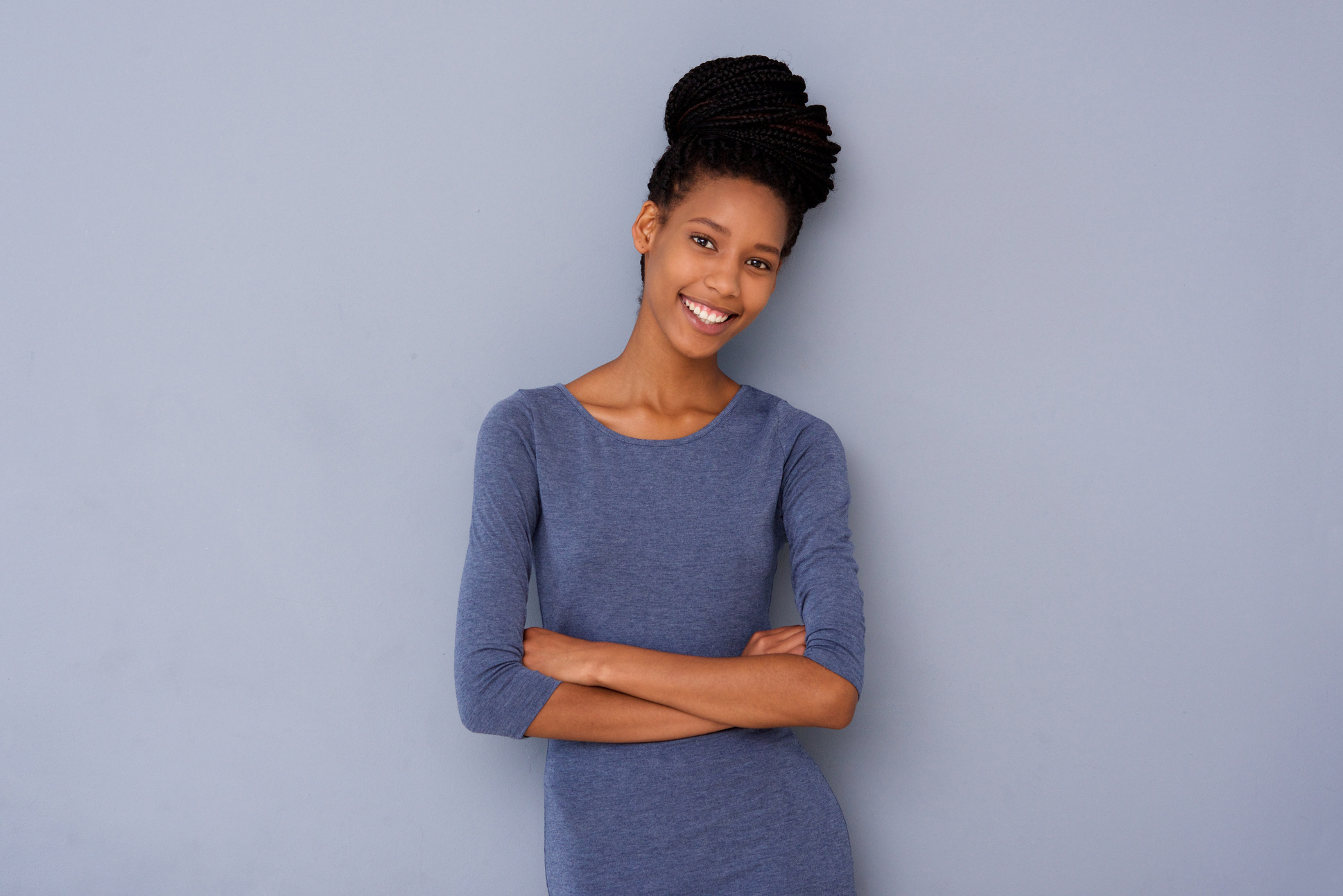 Absoluto por relativo.
Trueques culturales
Estructura coerente en nuestras iglesias
Pastor general supervisa todo.
Elaborar una pastoral pertinente para cada etapa del desarrollo.
Un equipo integrado por matrimonios.